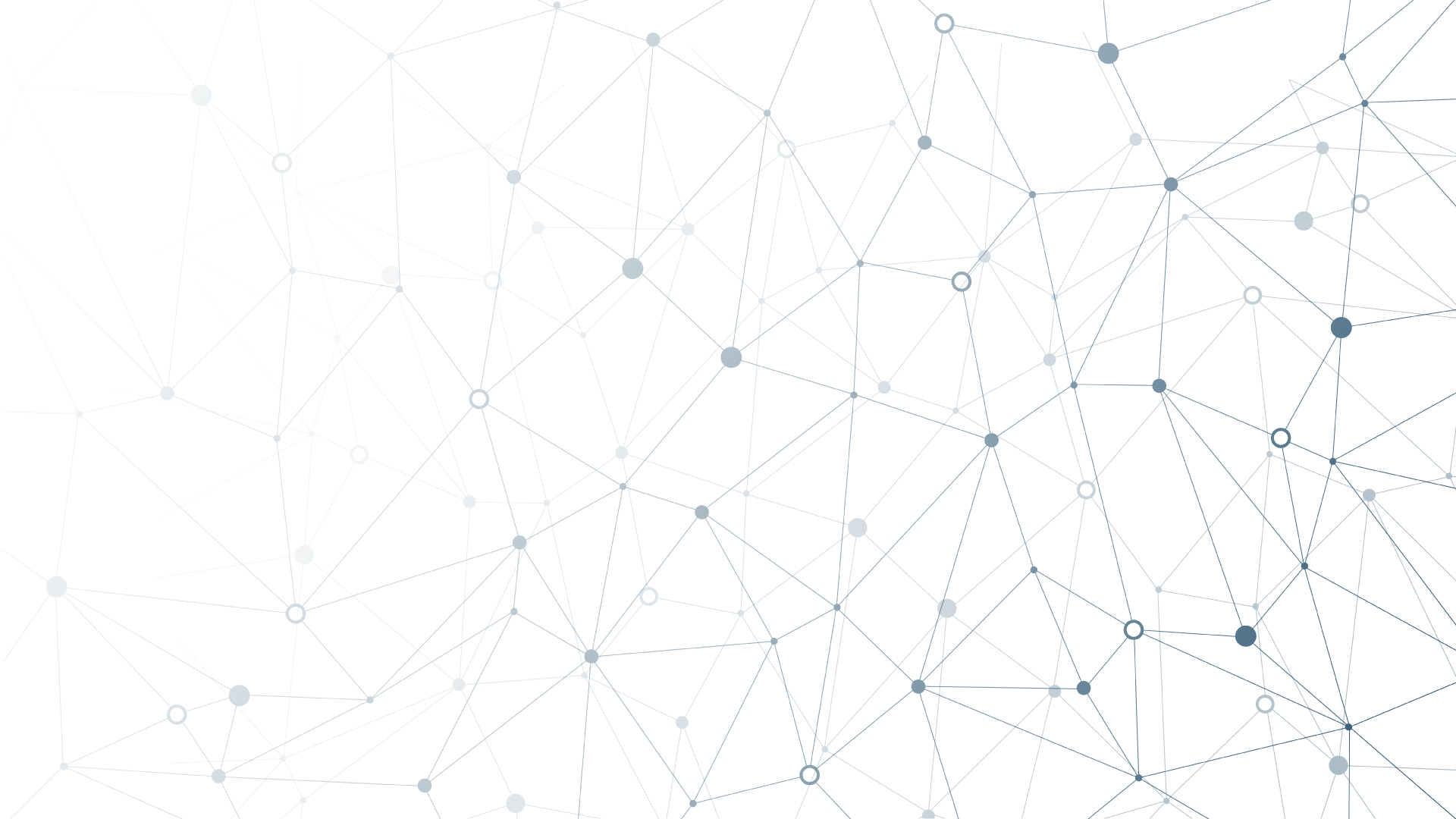 Администрация города Невинномысска
Финансовое управление администрации 
города Невинномысска
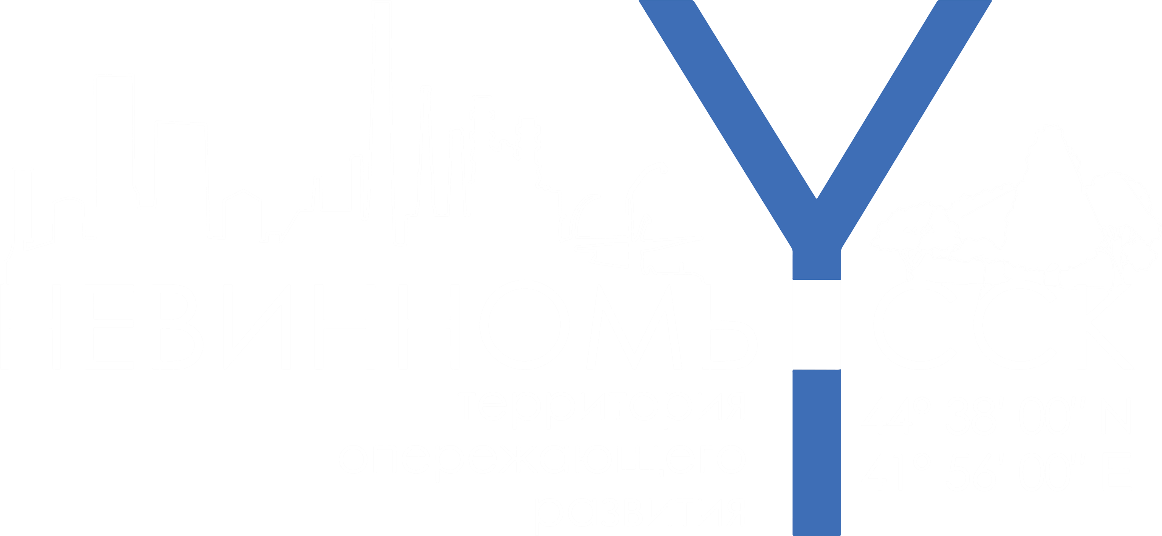 Проект решения 
Думы города Невинномысска 
«О бюджете города Невинномысска 
на 2023 год и на плановый 
период 2024 и 2025 годов»
Заместитель главы администрации города, руководитель финансового управления администрации города Невинномысска

Колбасова Ольга Викторовна
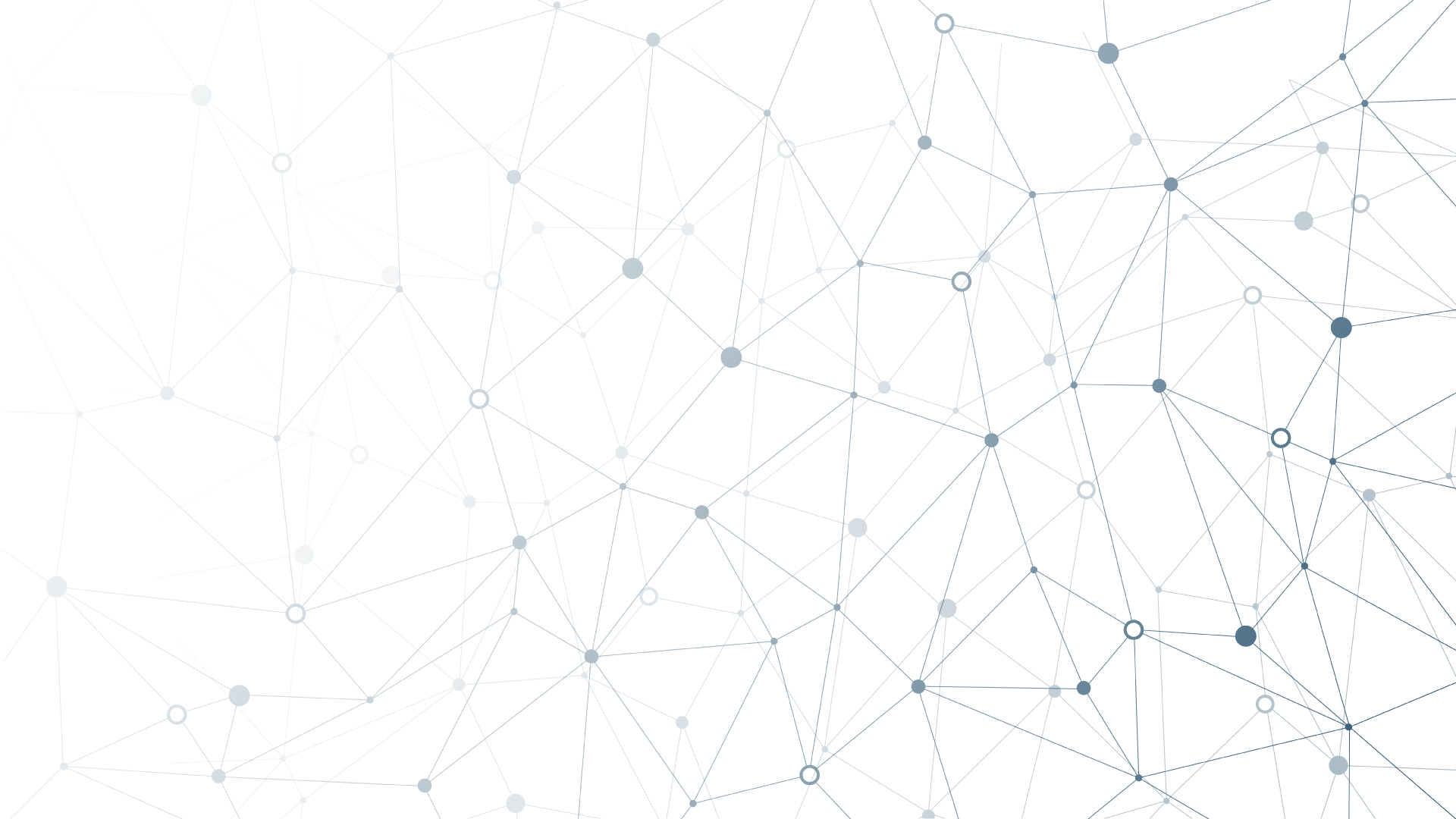 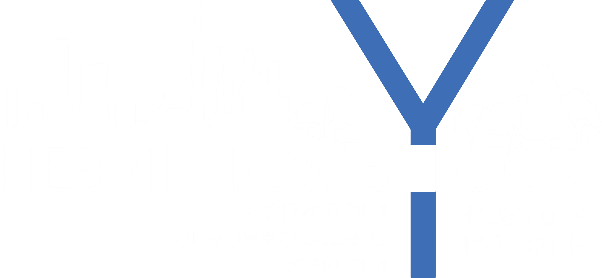 ДОХОДЫ БЮДЖЕТА ГОРОДА
5,096
3,812
4,122
3,980
3,562
2,676
1,191
2,653
1,209
+10
953
+18
1,199
+174
1,035
1,222
1,213
+256
МЛРД. РУБ
3,905
3,169
2,603
2,781
2,527
1,454
1,440
2019
2020
2021
2023
2024
2025
2022
оценка
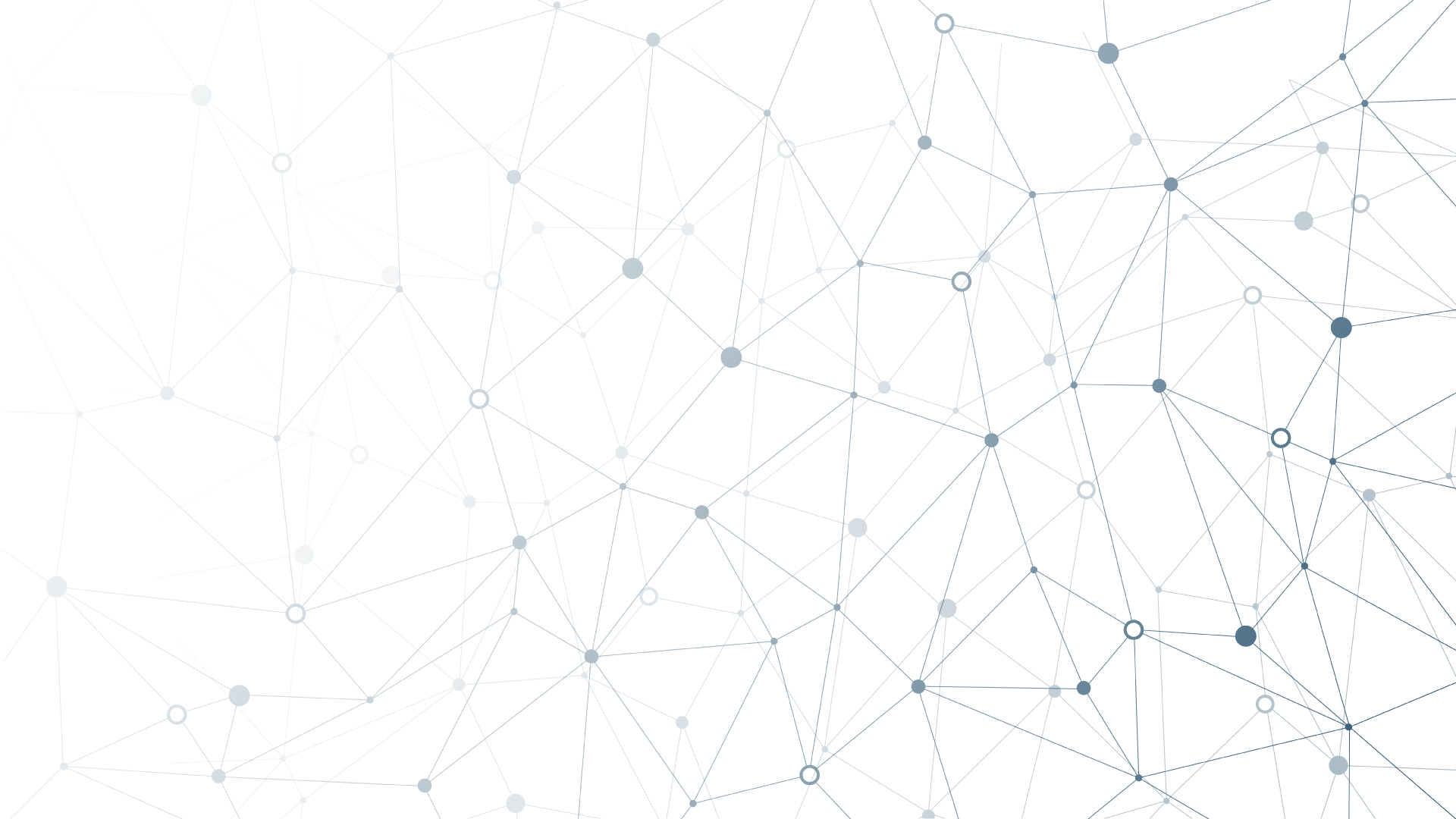 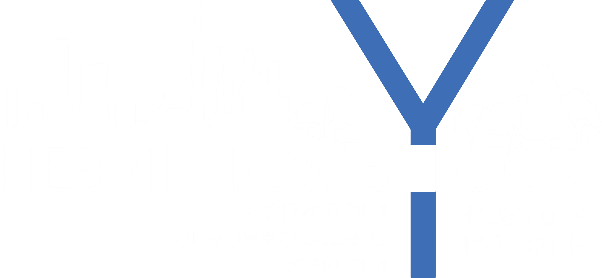 СОБСТВЕННЫЕ ДОХОДЫ
- 15,3%
Земельный налог
185,5 млн. руб.
- 83,6%
Налоговые доходы
1010,7 млн. руб.
- 54,5%
НДФЛ
658,5 млн. руб.
- 16,4%
Неналоговые доходы
198,6 млн. руб.
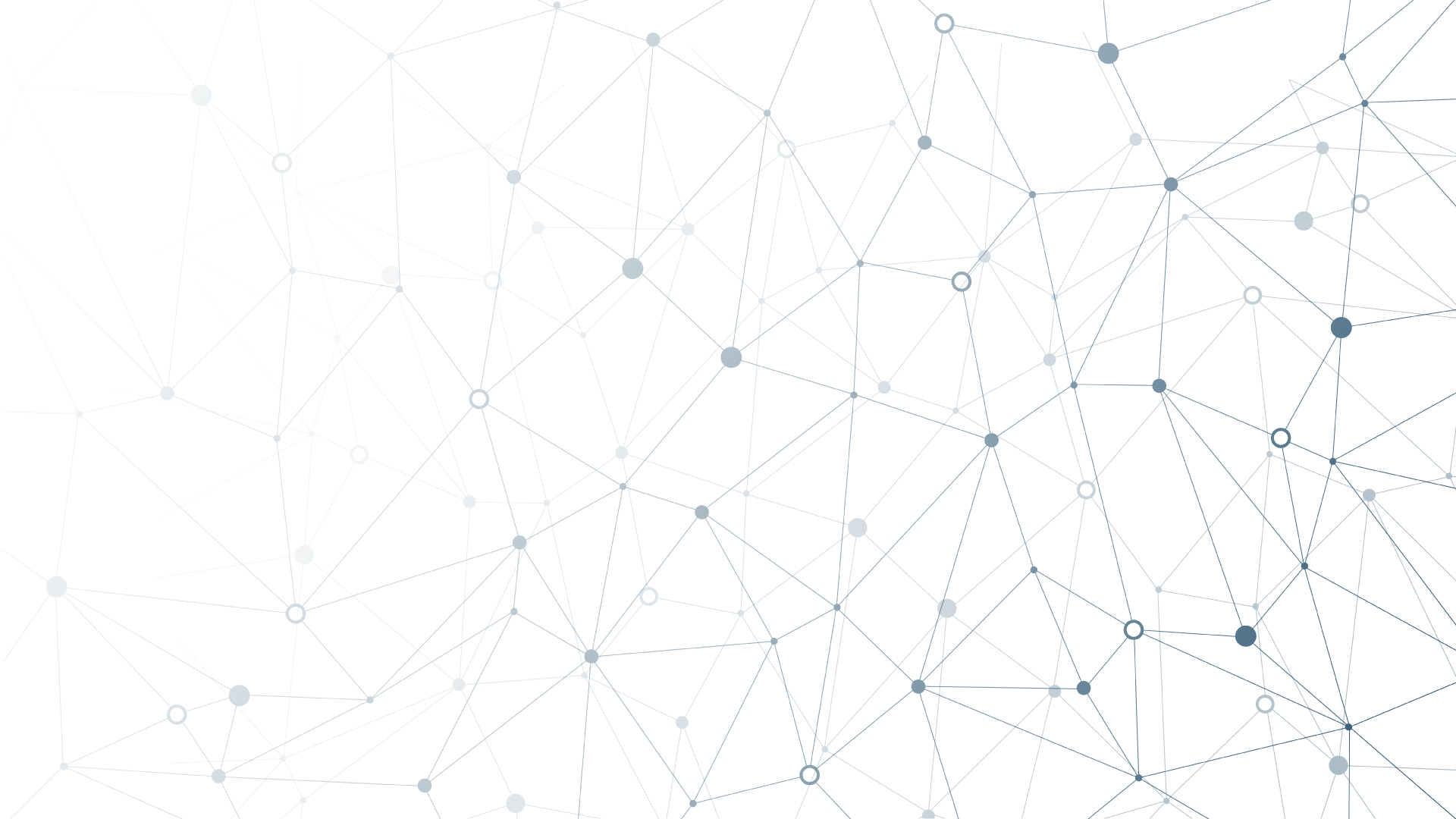 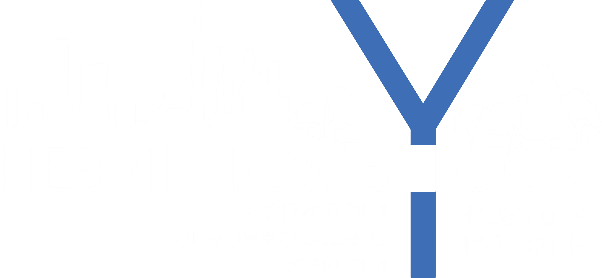 РАСХОДЫ БЮДЖЕТА ГОРОДА
5,215
4,356
4,003
3,845
1,290
3,488
1,048
2,704
-158
2,685
-511
1,172
+357
1,340
1,052
МЛРД. РУБ
1,178
1,150
3,925
2,831
2,436
2,505
3,308
1,535
1,526
2019
2020
2021
2023
2024
2025
2022
оценка
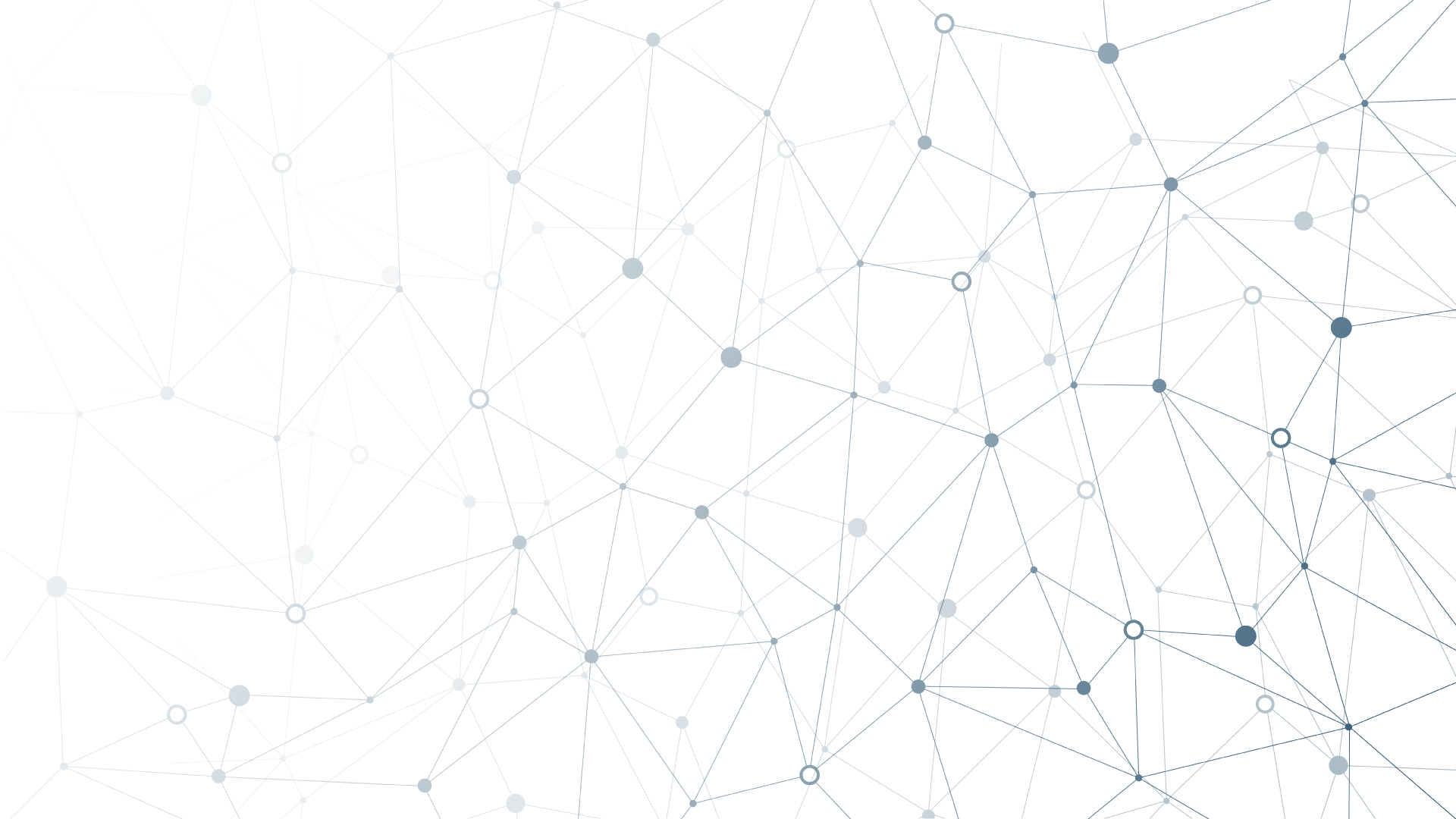 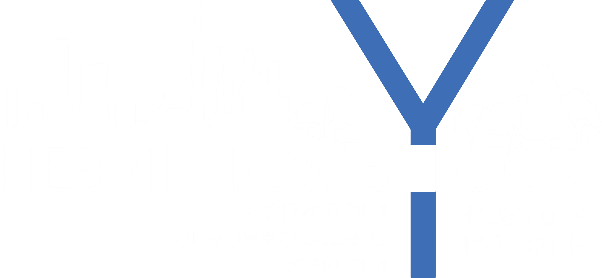 ПОВЫШЕНИЕ ОПЛАТЫ ТРУДА РАБОТНИКОВ
БЮДЖЕТНОЙ СФЕРЫ
МЛН. РУБ.
ЦЕЛЕВЫЕ КАТЕГОРИИ, руб.
8,6
2022
2023-2025
СРЕДНЕМЕСЯЧНЫЙ
ДОХОД ОТ ТРУДОВОЙ
ДЕЯТЕЛЬНОСТИ
30556
30556
МЛН. РУБ.
52,3
МРОТ, руб.
С 01.06.2022 - 15279
С 01.01.2022 - 13890
01.01.2022
01.01.2023
16242
МЛН. РУБ.
28,9
ПРОЧИЙ ПЕРСОНАЛ
с 1 июля 2022 года 10%
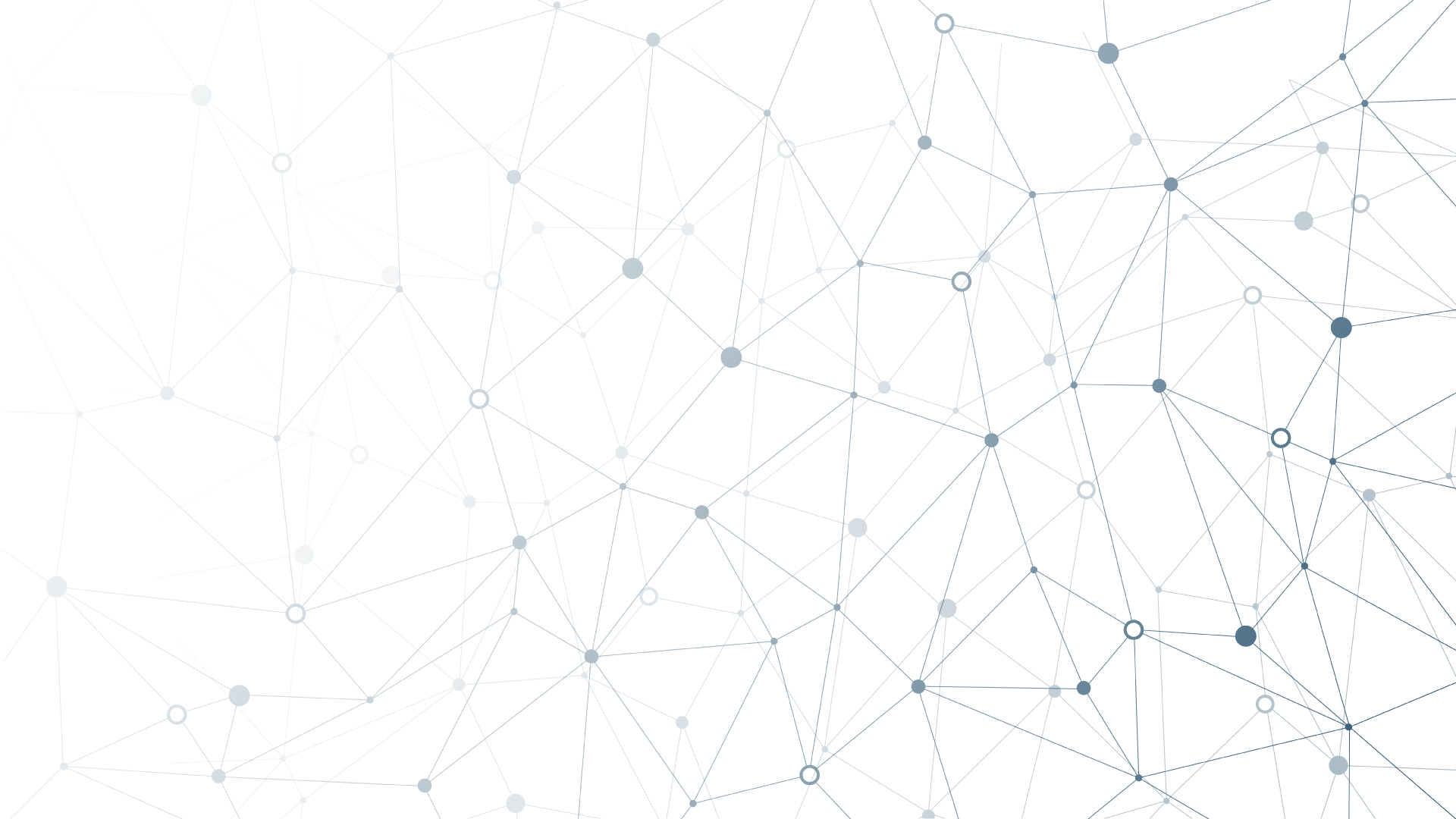 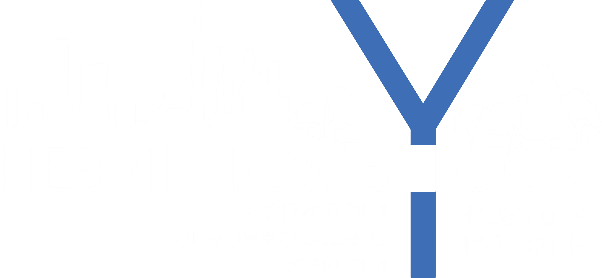 ФУНКЦИОНАЛЬНАЯ СТРУКТУРА РАСХОДОВ
Общегосударственные вопросы


Национальная безопасность 
и правоохранительная деятельность



Национальная экономика



Жилищно-коммунальное 
хозяйство


 Охрана окружающей среды


Образование



Культура, кинематография



Социальная политика



Физическая культура
 и спорт

Обслуживание муниципального 
долга
252,3
1104,1
-77,1%
33,9
21,6
+56,9%
517,0
808,3
-36,0%
187,3
318,9
-14,4%
0,6
0,0
2022
(оценка)
2023
(проект)
5215,2
3845,4
1947,1
1854,1
+5,0%
85,1
71,2
+19,5%
735,1
972,6
-24,4%
63,6
61,0
+4,3%
23,4
3,4
+в 5,8 раза
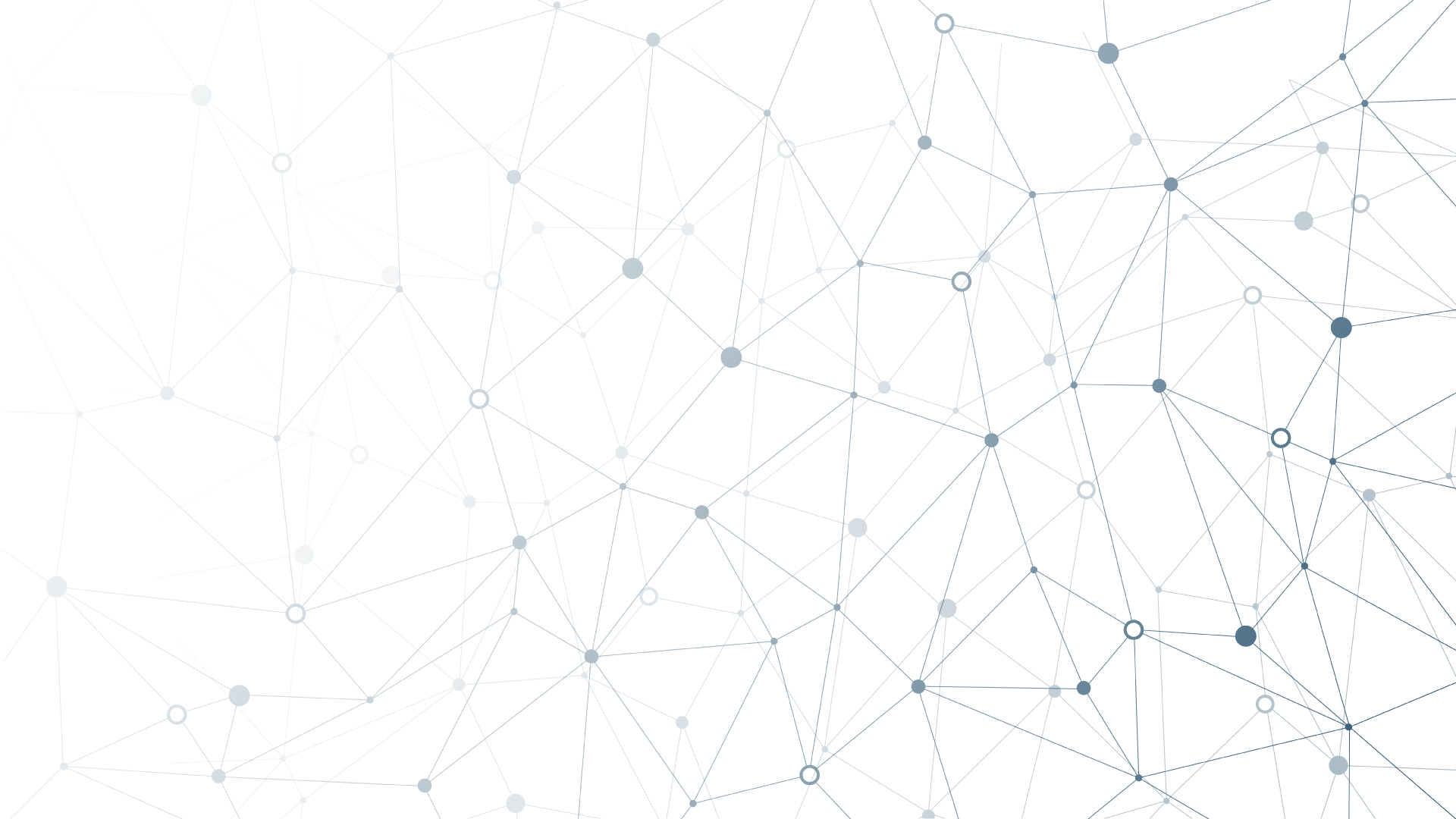 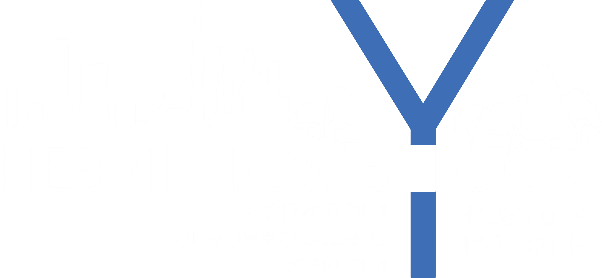 НАЦИОНАЛЬНЫЕ ПРОЕКТЫ В 2023 ГОДУ
НА СУММУ 558,5 МЛН.РУБ
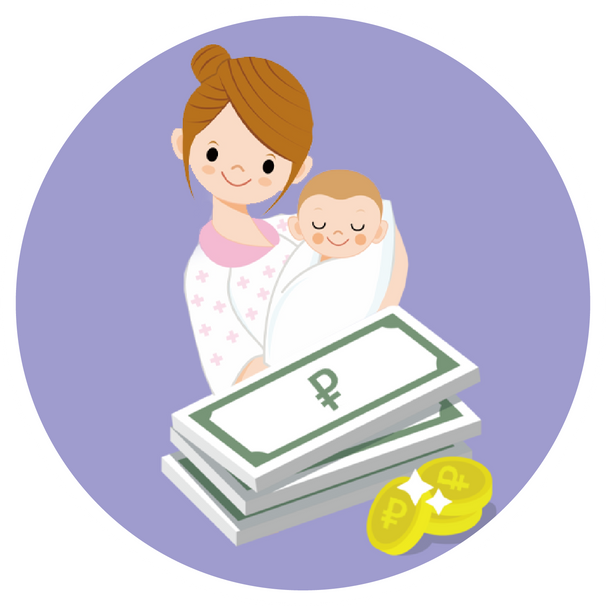 "ДЕМОГРАФИЯ"
45,9
ЕЖЕМЕСЯЧНЫЕ ДЕНЕЖНЫЕ ВЫПЛАТЫ
НАЗНАЧАЕМЫЕ, В СЛУЧАЕ РОЖДЕНИЯ ТРЕТЬЕГО РЕБЕНКА ИЛИ ПОСЛЕДУЮЩИХ ДЕТЕЙ ДО ДОСТИЖЕНИЯ РЕБЕНКОМ ВОЗРАСТА 3-Х ЛЕТ
МЛН.РУБ
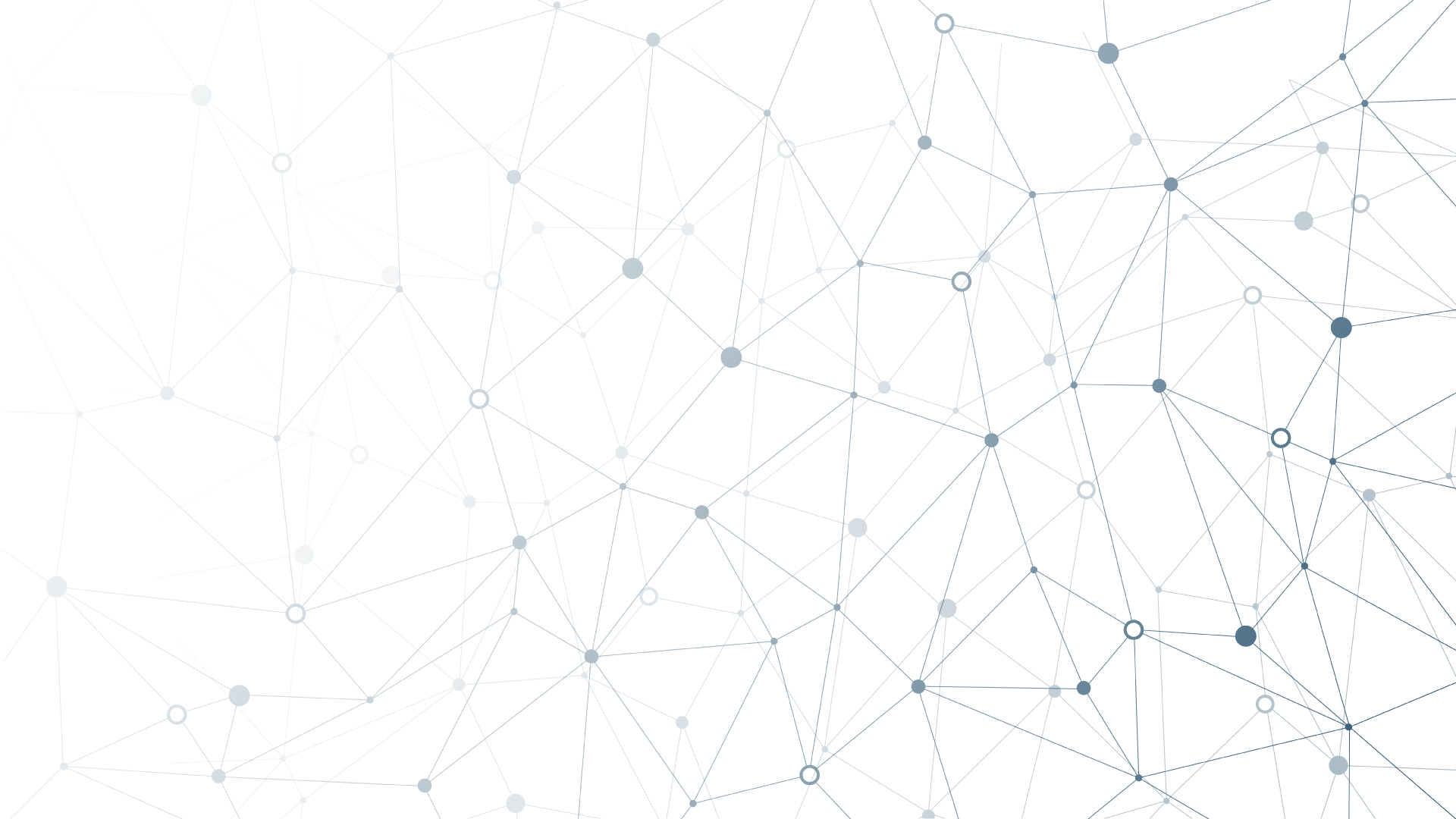 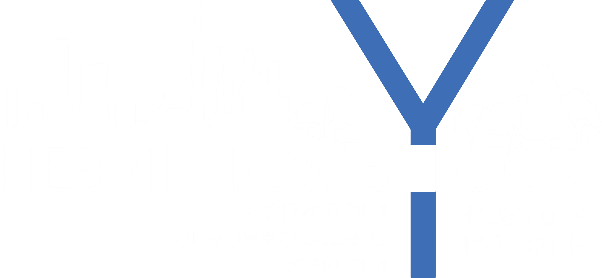 НАЦИОНАЛЬНЫЕ ПРОЕКТЫ В 2023 ГОДУ
НА СУММУ 558,5 МЛН.РУБ
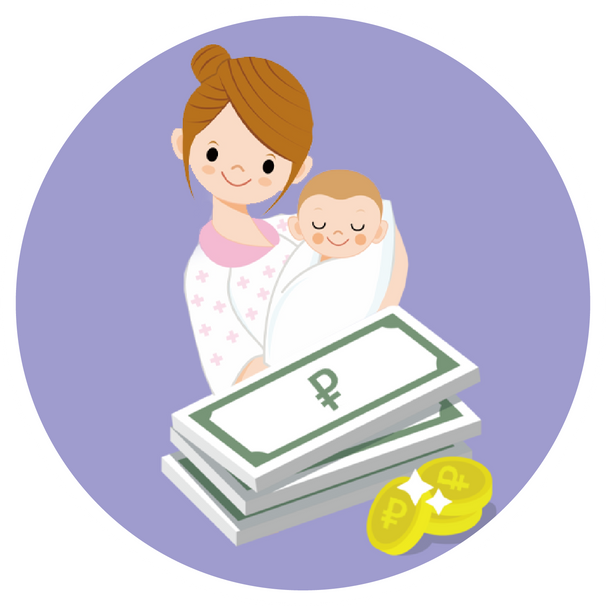 "ДЕМОГРАФИЯ"
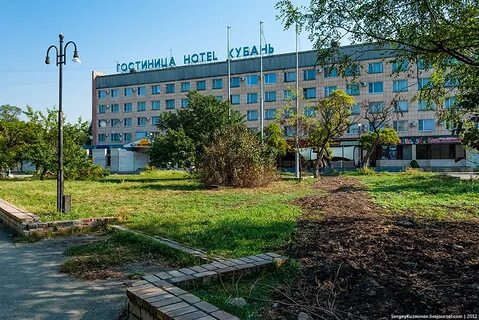 45,9
ЕЖЕМЕСЯЧНЫЕ ДЕНЕЖНЫЕ ВЫПЛАТЫ
НАЗНАЧАЕМЫЕ, В СЛУЧАЕ РОЖДЕНИЯ ТРЕТЬЕГО РЕБЕНКА ИЛИ ПОСЛЕДУЮЩИХ ДЕТЕЙ ДО ДОСТИЖЕНИЯ РЕБЕНКОМ ВОЗРАСТА 3-Х ЛЕТ
МЛН.РУБ
"ЖИЛЬЕ И ГОРОДСКАЯ СРЕДА"
50
БЛАГОУСТРОЙСТВО СКВЕРА 
У ГОСТИНИЦЫ «КУБАНЬ
МЛН.РУБ
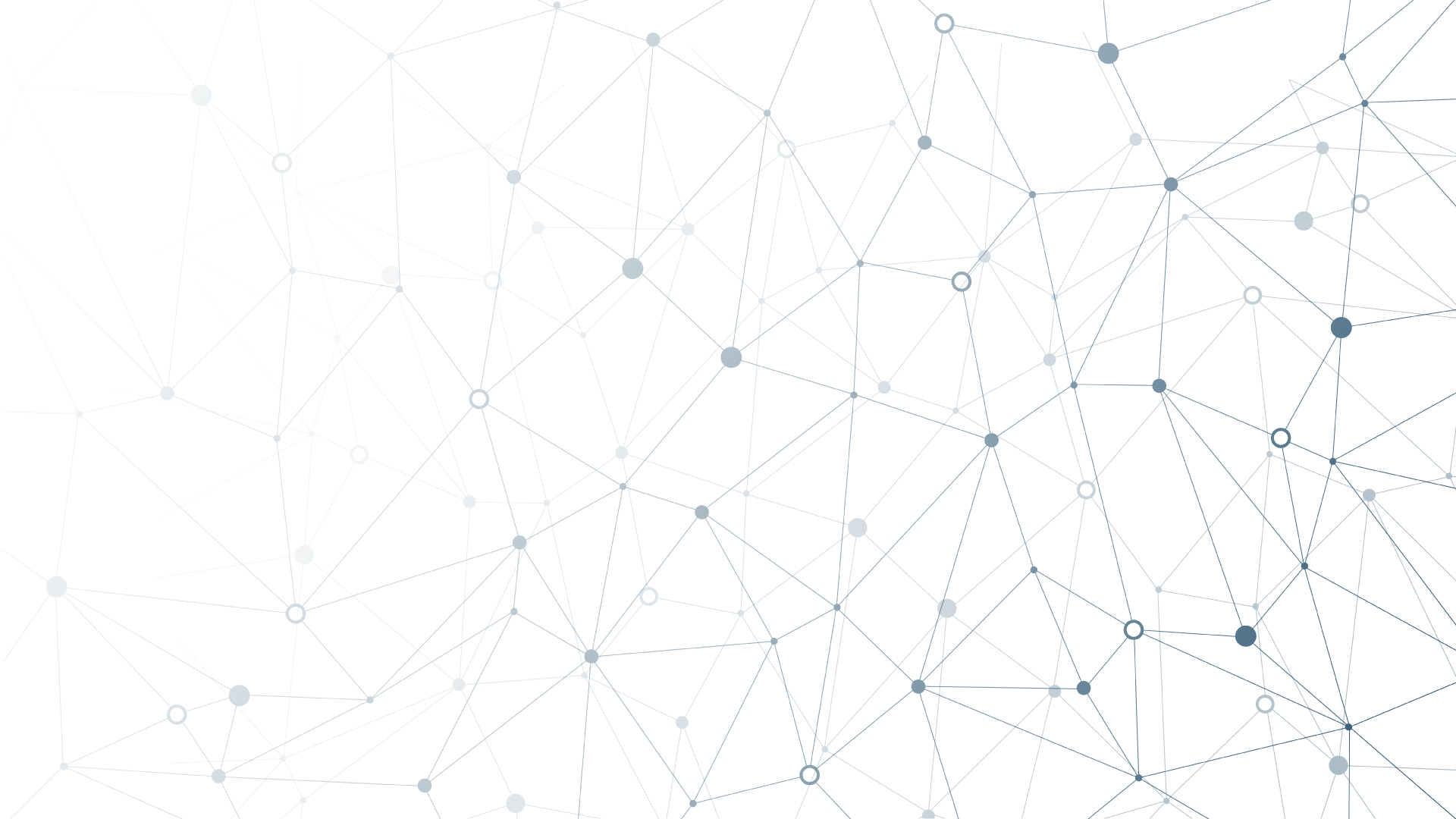 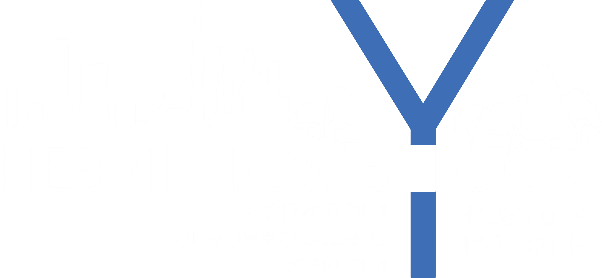 НАЦИОНАЛЬНЫЕ ПРОЕКТЫ В 2023 ГОДУ
НА СУММУ 558,5 МЛН.РУБ
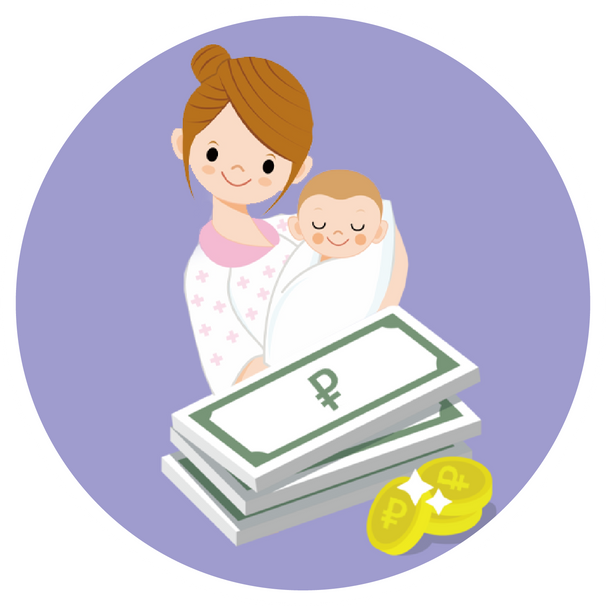 "ДЕМОГРАФИЯ"
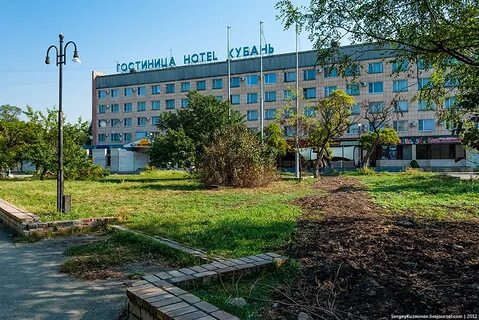 45,9
ЕЖЕМЕСЯЧНЫЕ ДЕНЕЖНЫЕ ВЫПЛАТЫ
НАЗНАЧАЕМЫЕ, В СЛУЧАЕ РОЖДЕНИЯ ТРЕТЬЕГО РЕБЕНКА ИЛИ ПОСЛЕДУЮЩИХ ДЕТЕЙ ДО ДОСТИЖЕНИЯ РЕБЕНКОМ ВОЗРАСТА 3-Х ЛЕТ
МЛН.РУБ
"ЖИЛЬЕ И ГОРОДСКАЯ СРЕДА"
50
БЛАГОУСТРОЙСТВО СКВЕРА 
У ГОСТИНИЦЫ «КУБАНЬ
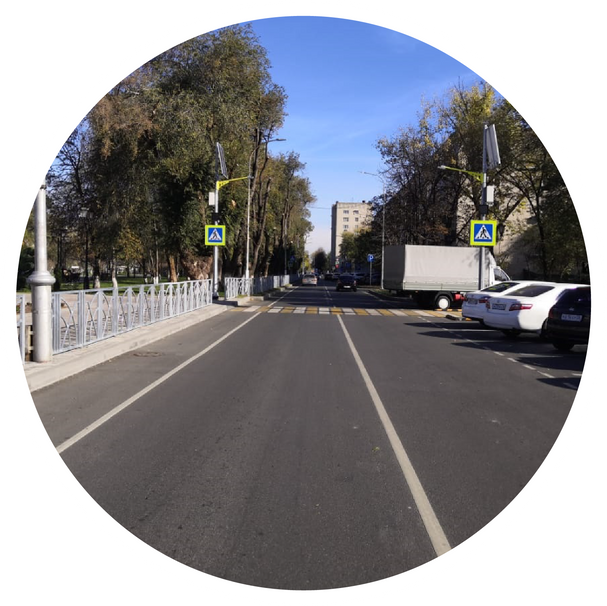 МЛН.РУБ
"БЕЗОПАСНЫЕ И КАЧЕСТВЕННЫЕ
АВТОМОБИЛЬНЫЕ ДОРОГИ"
460
МЛН.РУБ
ул. Шевченко, ул. Комбинатская, ул. Дунаевского, ул. Садовая, ул. Подгорного, ул. 30 лет Победы, ул. Проточная, ул. Лермонтова, ул. Школьная, ул. Казачья, ул. Совхозная, ул. Пугачева
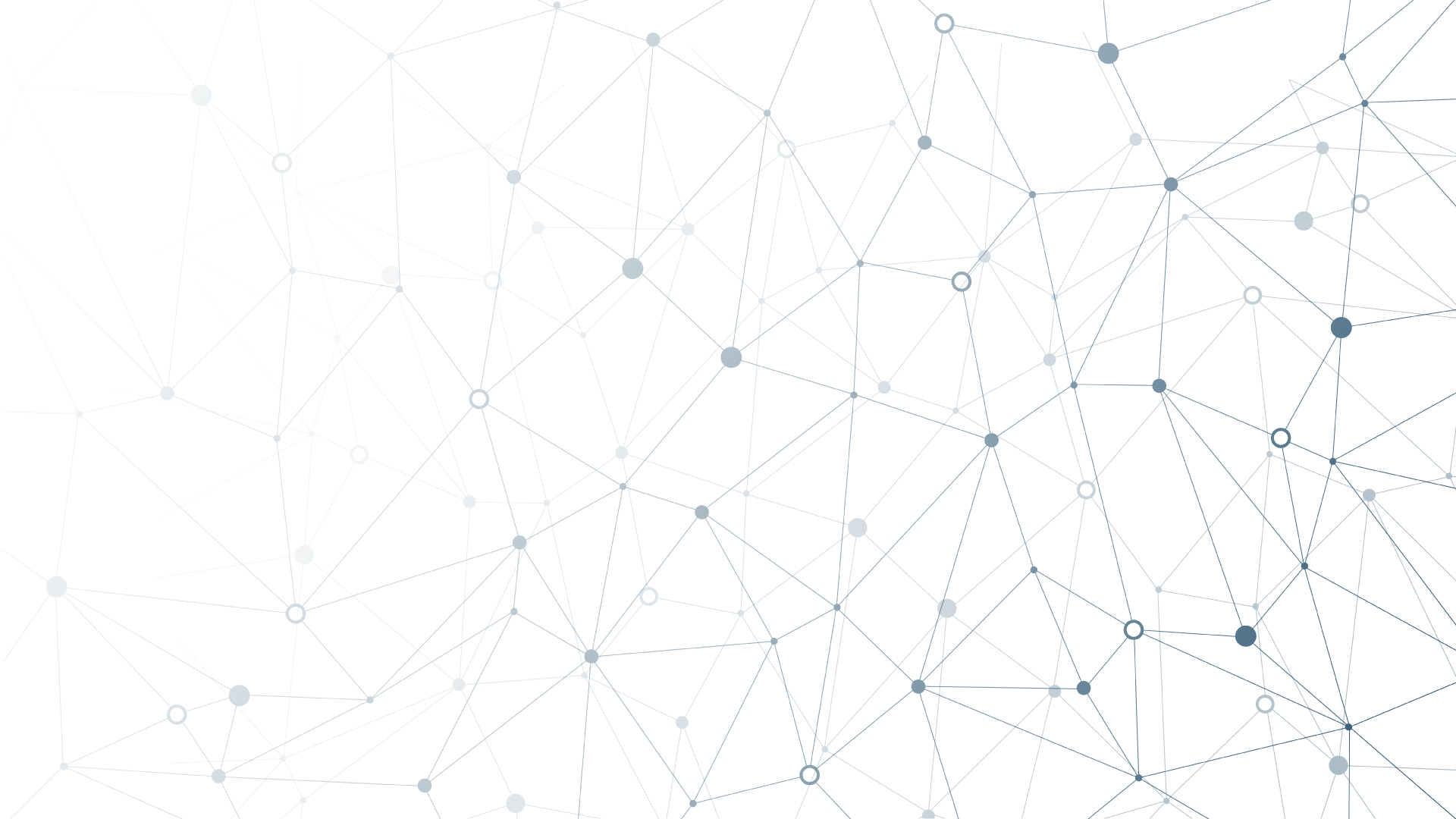 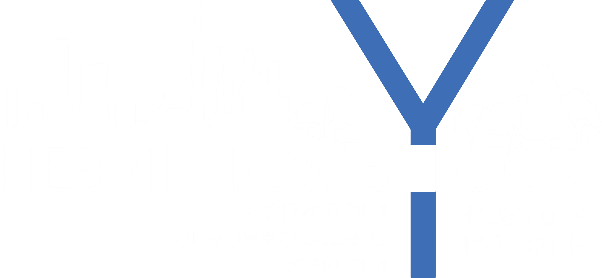 НАЦИОНАЛЬНЫЕ ПРОЕКТЫ В 2023 ГОДУ
НА СУММУ 558,5 МЛН.РУБ
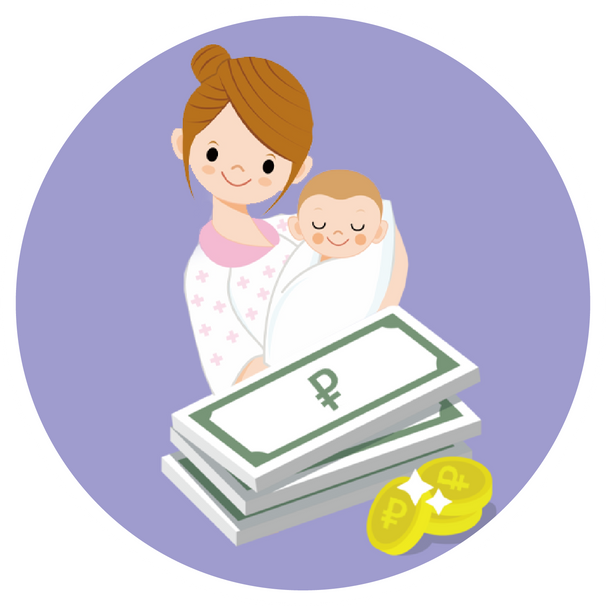 "ДЕМОГРАФИЯ"
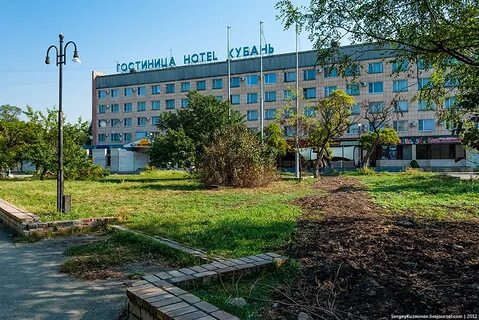 45,9
ЕЖЕМЕСЯЧНЫЕ ДЕНЕЖНЫЕ ВЫПЛАТЫ
НАЗНАЧАЕМЫЕ, В СЛУЧАЕ РОЖДЕНИЯ ТРЕТЬЕГО РЕБЕНКА ИЛИ ПОСЛЕДУЮЩИХ ДЕТЕЙ ДО ДОСТИЖЕНИЯ РЕБЕНКОМ ВОЗРАСТА 3-Х ЛЕТ
МЛН.РУБ
"ЖИЛЬЕ И ГОРОДСКАЯ СРЕДА"
50
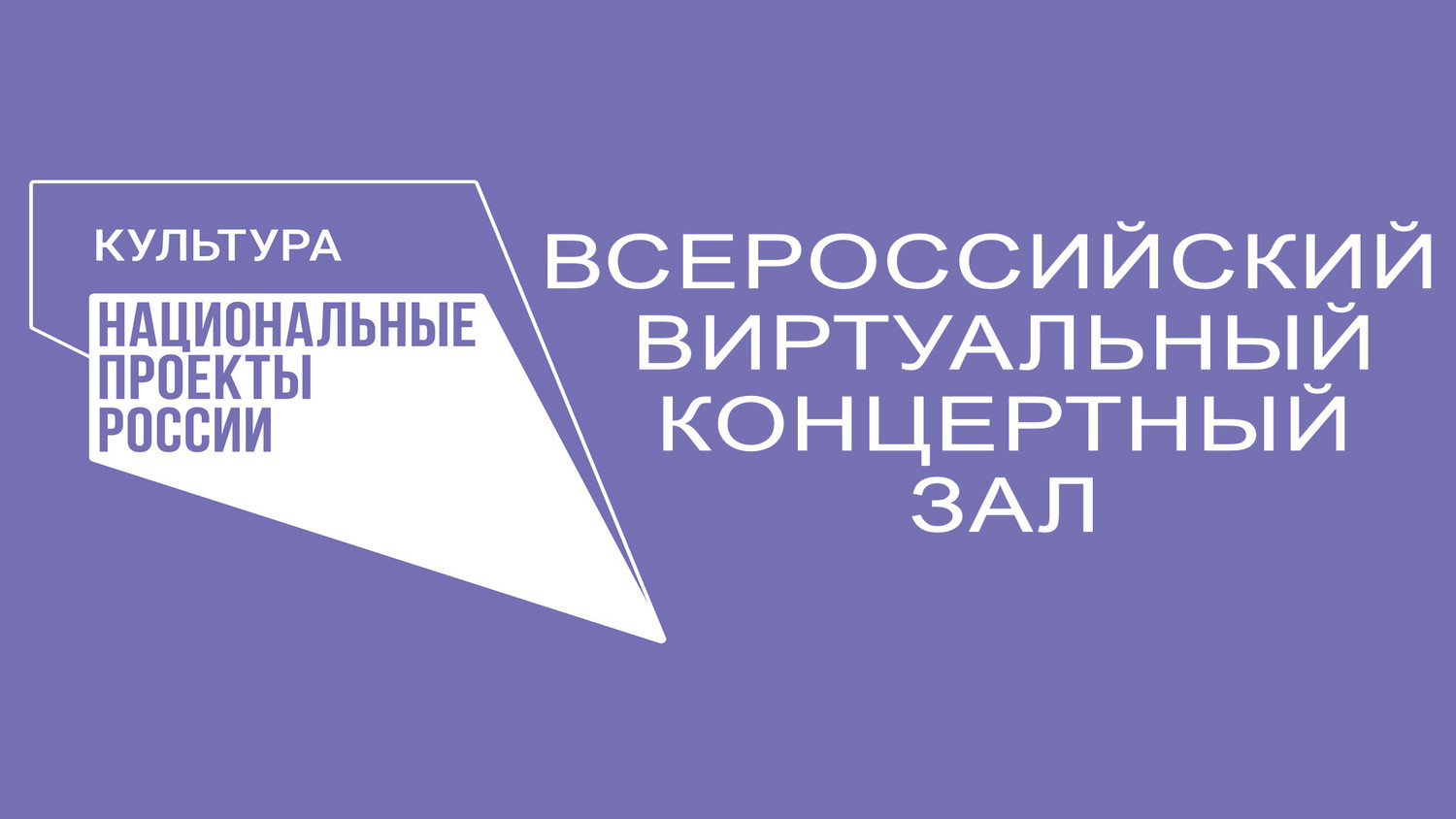 БЛАГОУСТРОЙСТВО СКВЕРА 
У ГОСТИНИЦЫ «КУБАНЬ
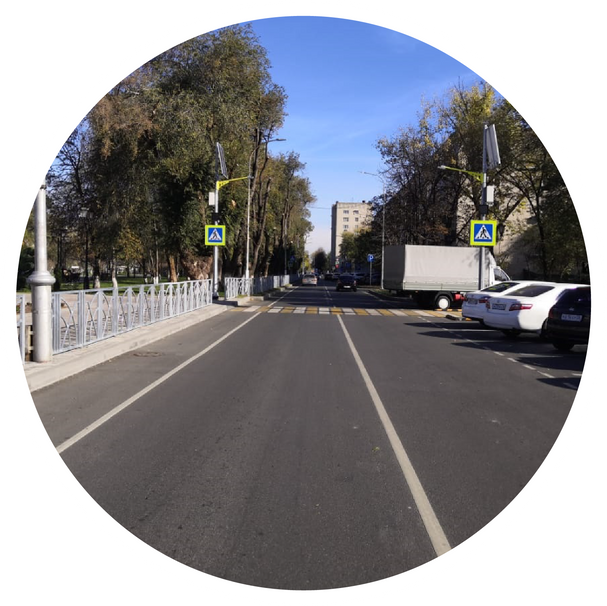 МЛН.РУБ
"БЕЗОПАСНЫЕ И КАЧЕСТВЕННЫЕ
АВТОМОБИЛЬНЫЕ ДОРОГИ"
460
МЛН.РУБ
ул. Шевченко, ул. Комбинатская, ул. Дунаевского, ул. Садовая, ул. Подгорного, ул. 30 лет Победы, ул. Проточная, ул. Лермонтова, ул. Школьная, ул. Казачья, ул. Совхозная, ул. Пугачева
2,5
«КУЛЬТУРА"
ВИРТУАЛЬНЫЙ КОНЦЕРТНЫЙ ЗАЛ 
в МБУК «Городской Дворец культуры им. Горького»
МЛН.РУБ
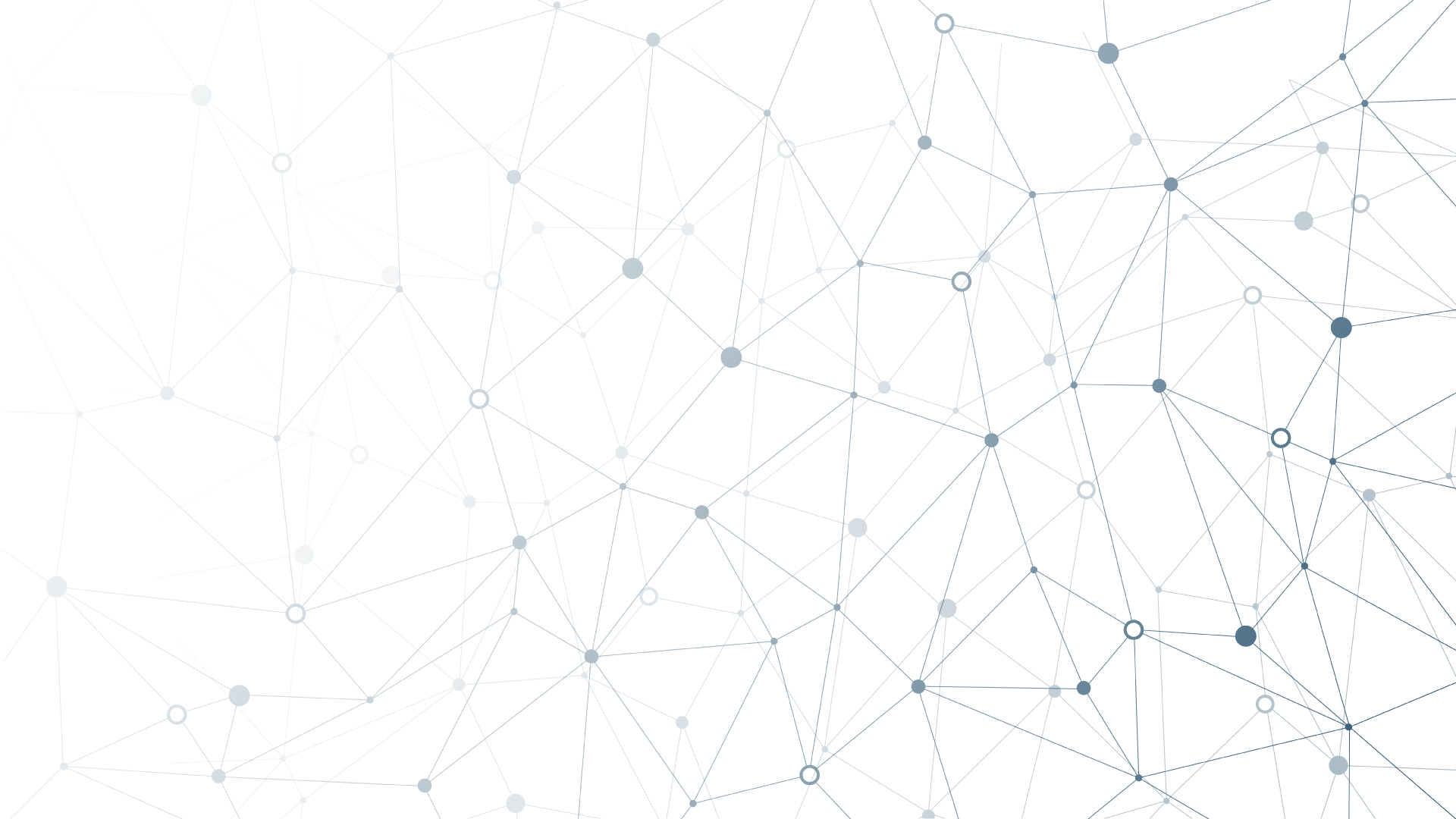 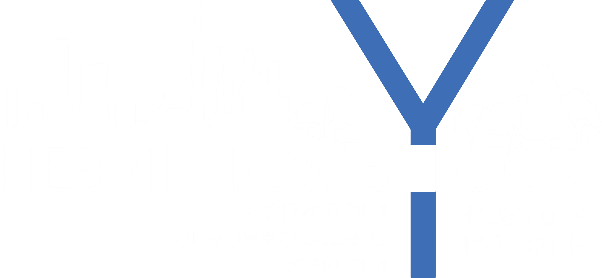 ПРОГРАММНАЯ СТРУКТУРА РАСХОДОВ БЮДЖЕТА ГОРОДА
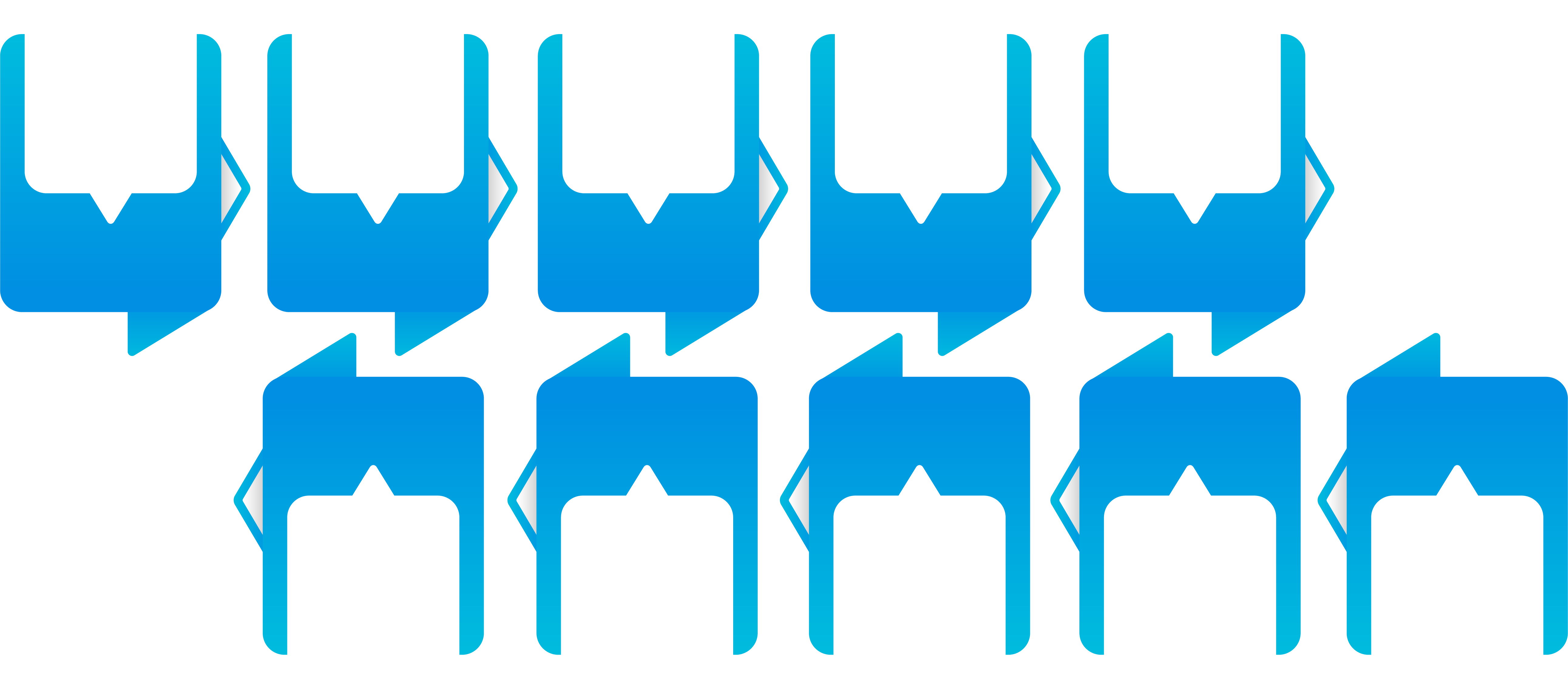 123
13
ПОДДЕРЖКА 
СУБЪЕКТОВ 
МАЛОГО
И СРЕДНЕГО
ПРЕДПРИНИМАТЕЛЬСТВА
ТЫС. РУБ.
МЛН. РУБ.
МЕЖНАЦИОНАЛЬНЫЕ 
ОТНОШЕНИЯ
И ПОДДЕРЖКА 
КАЗАЧЕСТВА
РАЗВИТИЕ 
МУНИЦИПАЛЬНОЙ 
СЛУЖБЫ
СОЦИАЛЬНАЯ 
ПОДДЕРЖКА 
ГРАЖДАН
ОБРАЗОВАНИЕ
14
51
1924
ТЫС. РУБ.
МЛН. РУБ.
МЛН. РУБ.
705
МЛН. РУБ.
190
МЛН. РУБ.
466
РАЗВИТИЕ 
ЖИЛИЩНО-КОММУНАЛЬНОГО 
ХОЗЯЙСТВА
РАЗВИТИЕ 
ФИЗИЧЕСКОЙ 
КУЛЬТУРЫ
 И СПОРТА
БЕЗОПАСНЫЕ
И КАЧЕСТВЕННЫЕ 
АВТОМОБИЛЬНЫЕ 
ДОРОГИ
МЛН. РУБ.
ФОРМИРОВАНИЕ
 СОВРЕМЕННОЙ 
ГОРОДСКОЙ
СРЕДЫ
КУЛЬТУРА
ОБЩИЙ ОБЪЕМ СРЕДСТВ: 3, 547 МЛРД. РУБ.
69
129
МЛН. РУБ.
МЛН. РУБ.
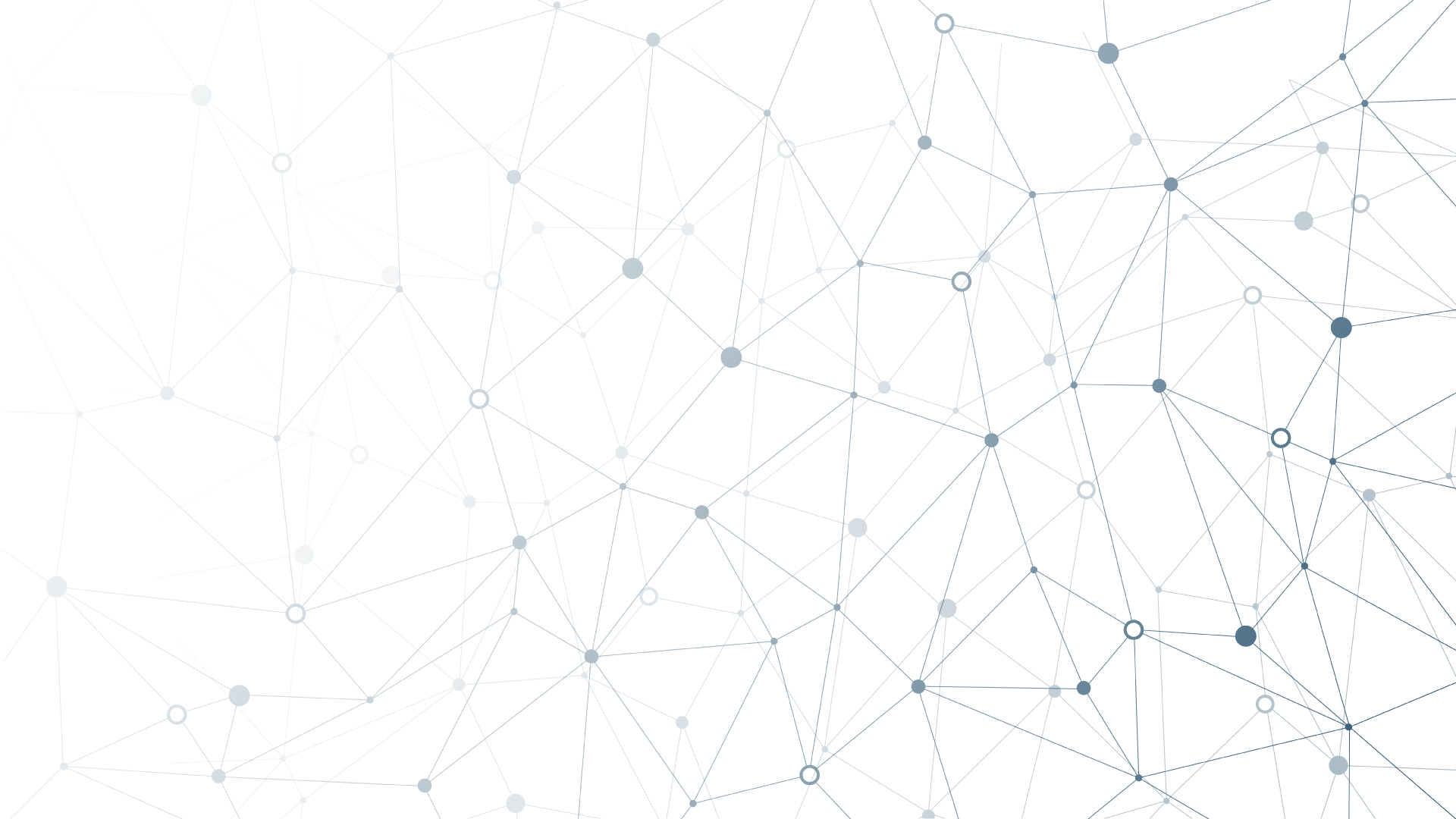 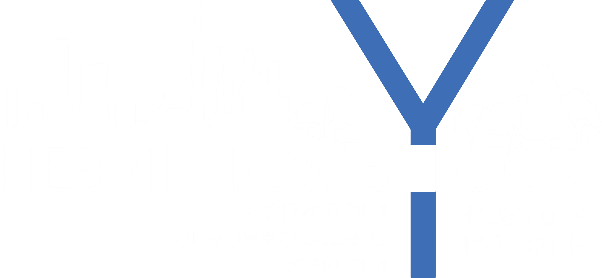 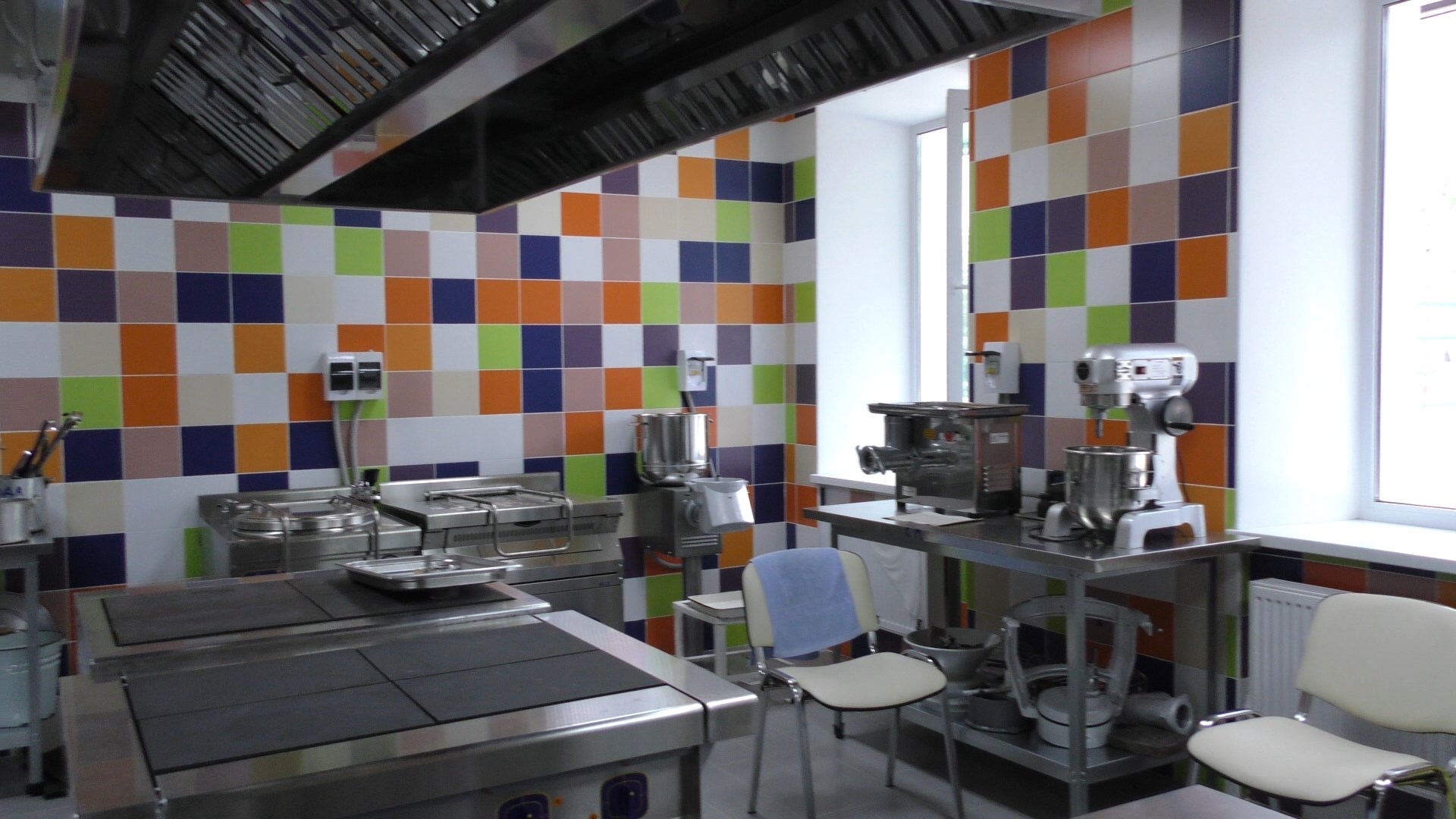 УКРЕПЛЕНИЕ
МАТЕРИАЛЬНО-ТЕХНИЧЕСКОЙ БАЗЫ
ДЕТСКИХ САДОВ
0,8 МЛН. РУБ.
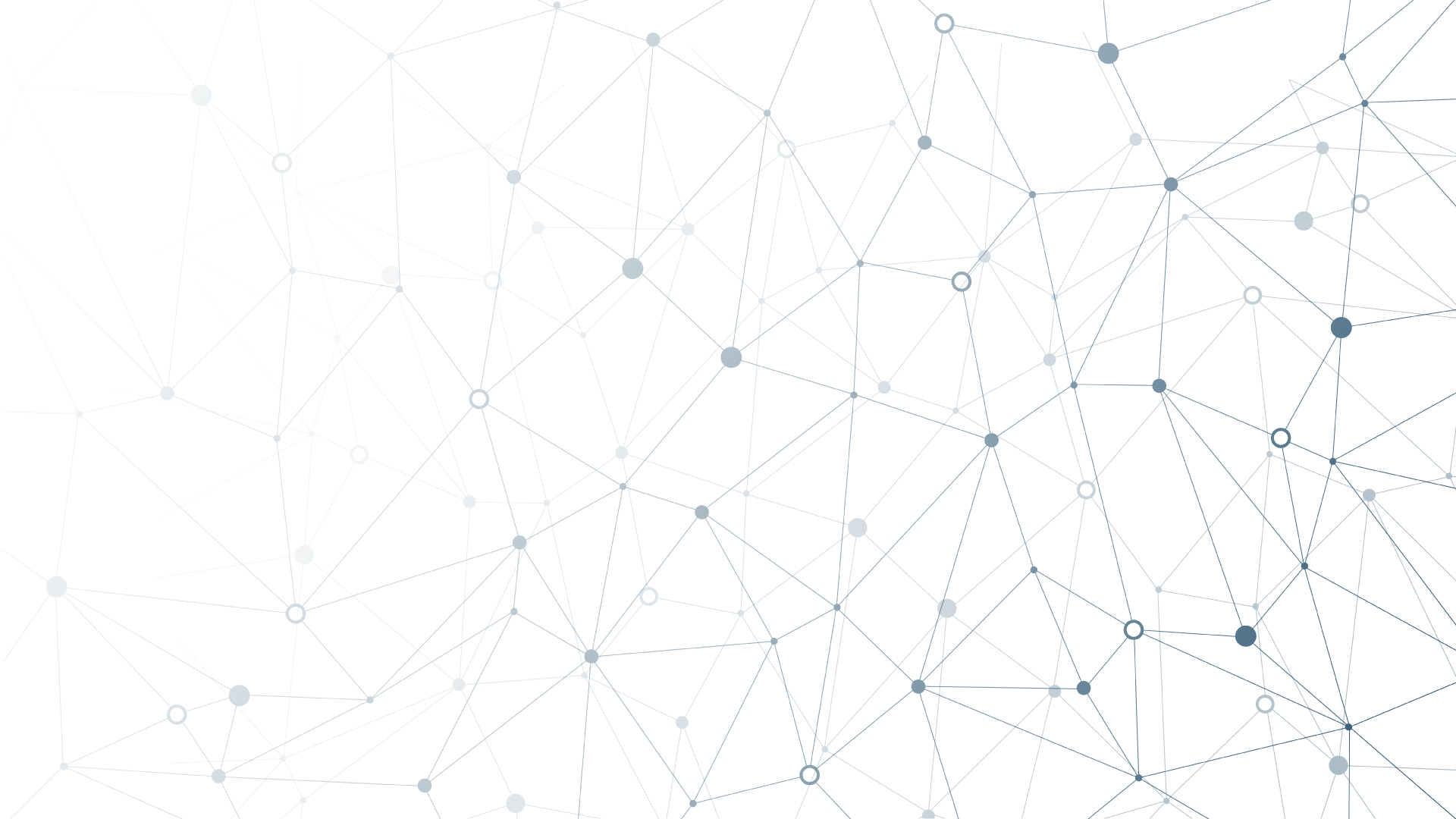 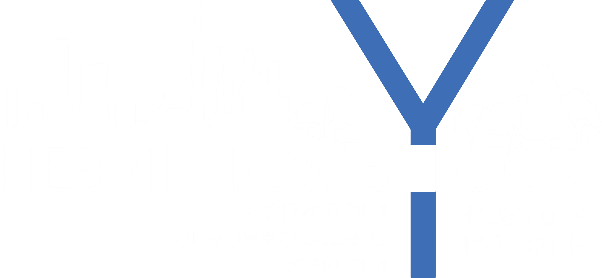 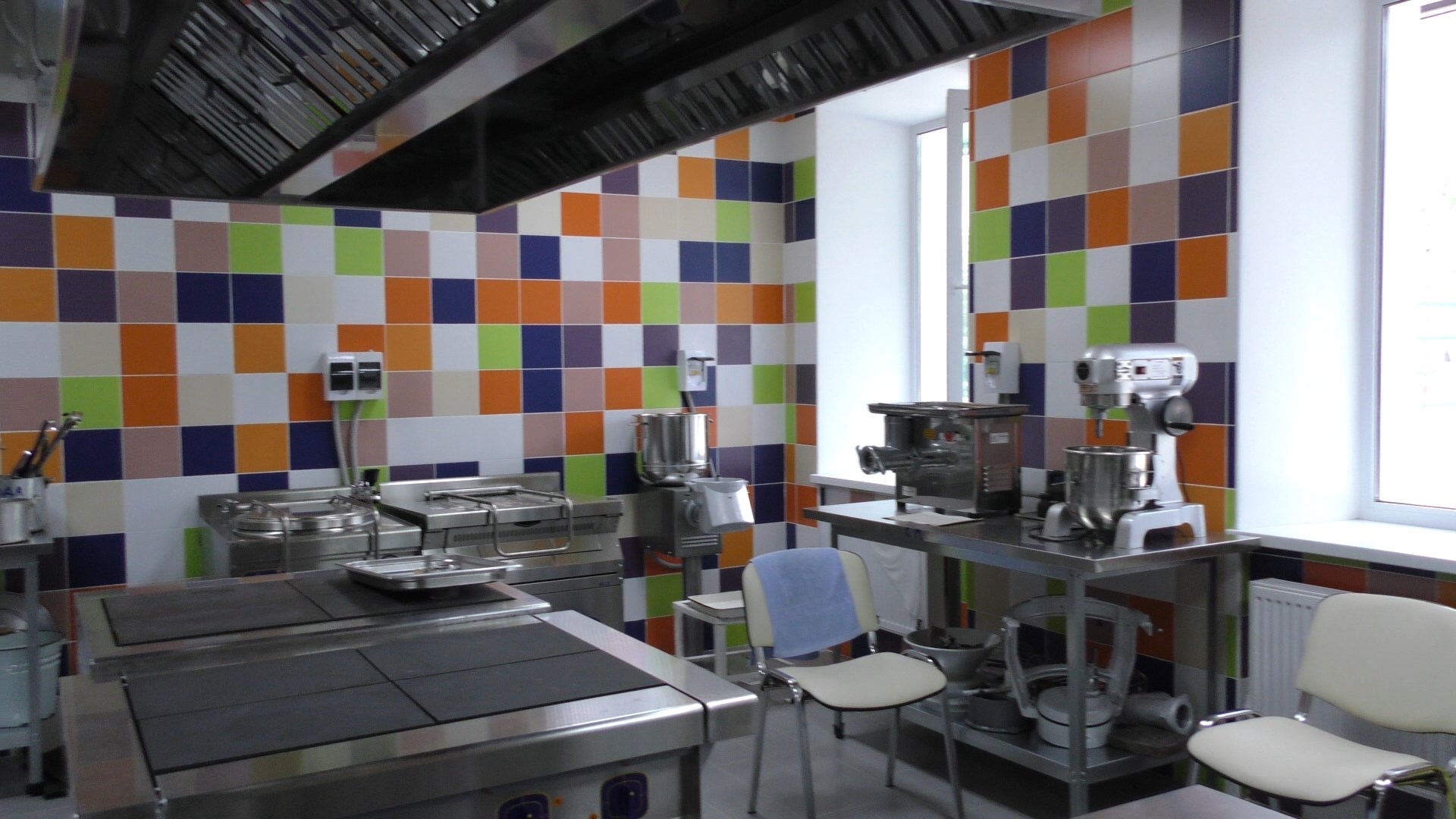 УКРЕПЛЕНИЕ
МАТЕРИАЛЬНО-ТЕХНИЧЕСКОЙ БАЗЫ
ДЕТСКИХ САДОВ
0,8 МЛН. РУБ.
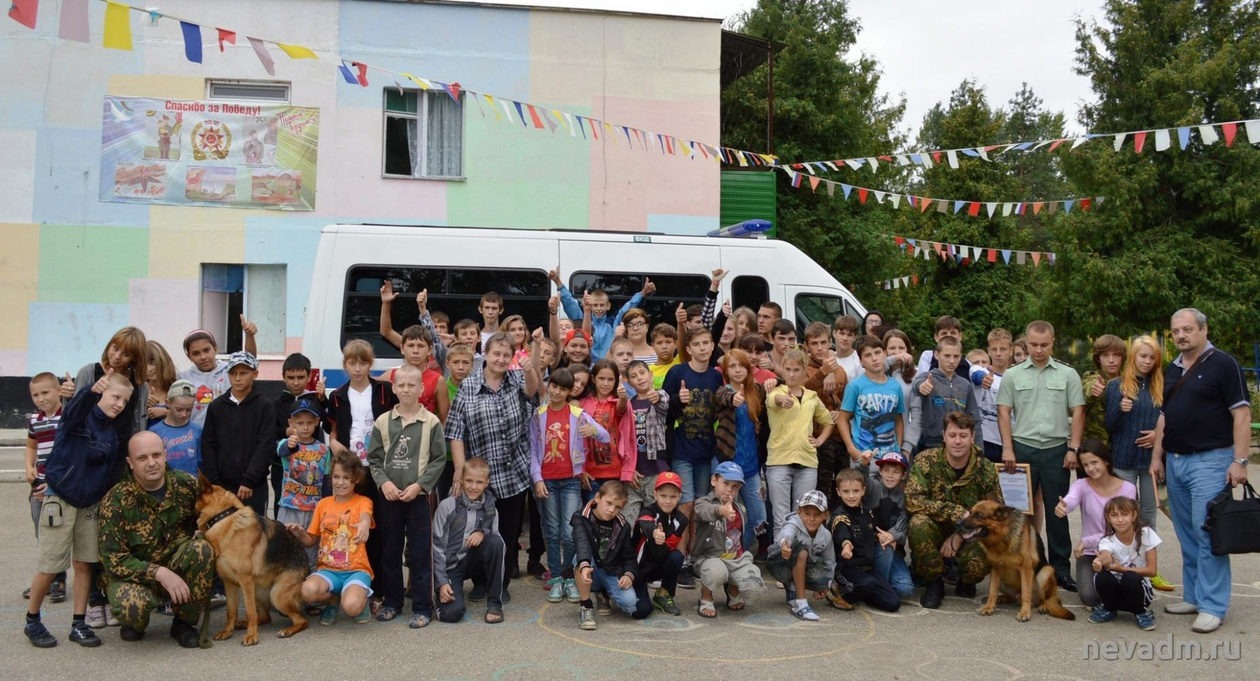 ОБЕСПЕЧЕНИЕ ОТДЫХА
И ОЗДОРОВЛЕНИЯ ДЕТЕЙ
ЗА СЧЕТ СРЕДСТВ
КРАЕВОГО БЮДЖЕТА
9,9 МЛН. РУБ.
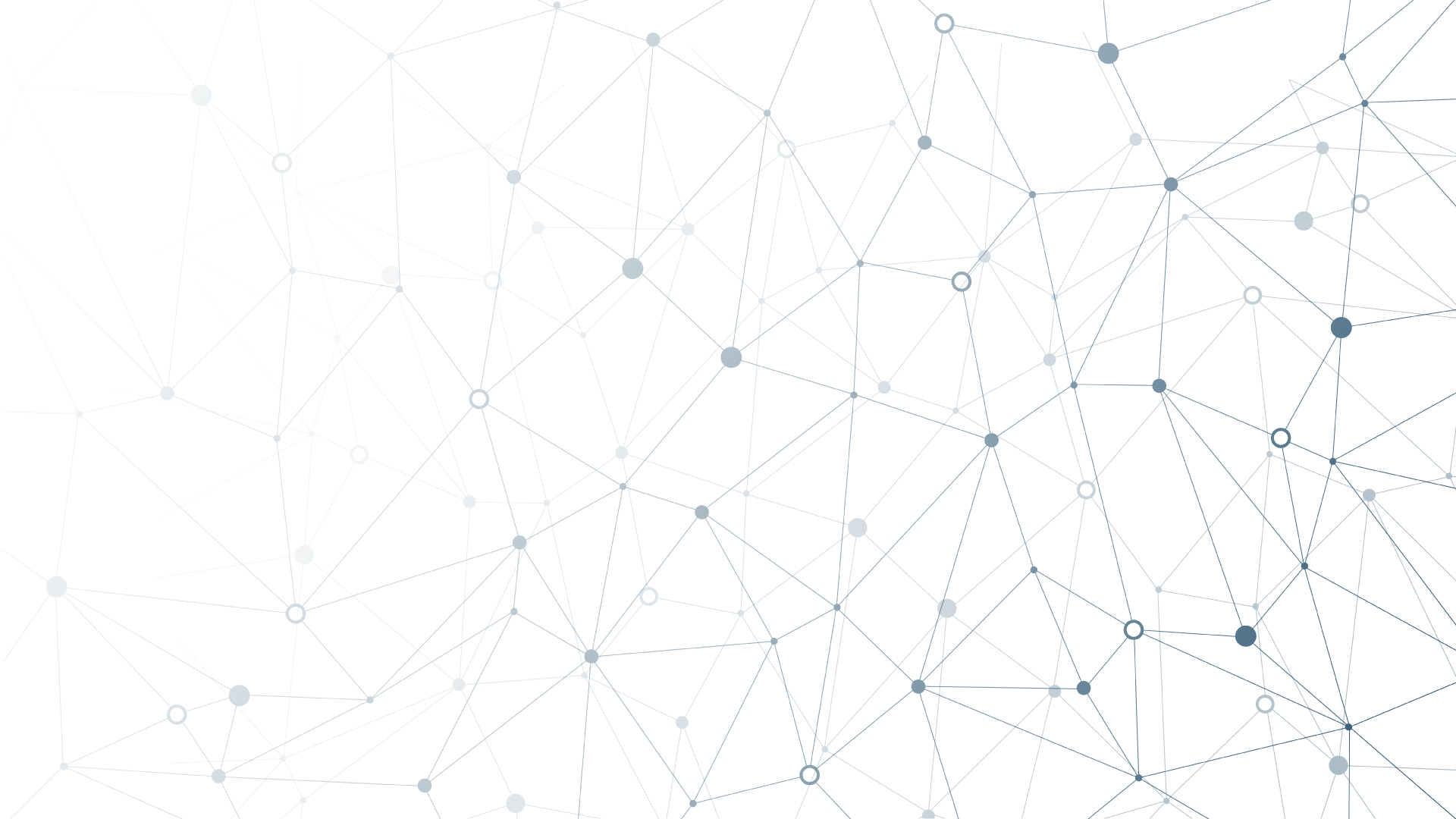 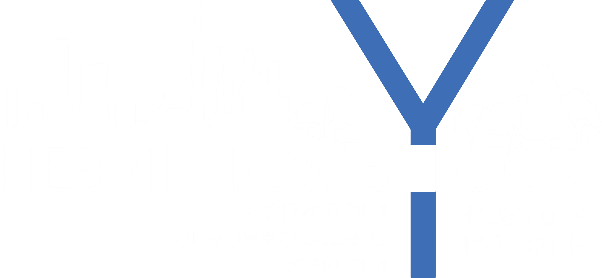 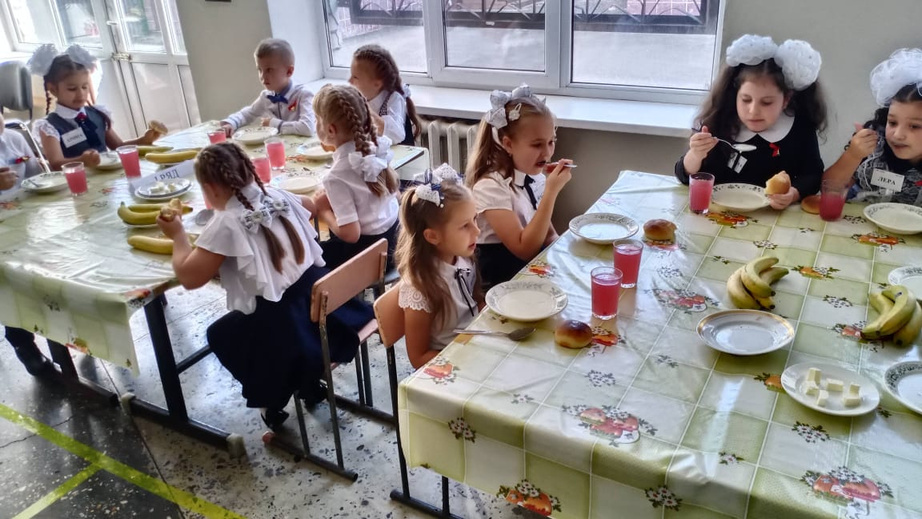 НА ОРГАНИЗАЦИЮ БЕСПЛАТНОГО
ГОРЯЧЕГО ПИТАНИЯ
ОБУЧАЮЩИХСЯ 1-4 КЛАССОВ
72 МЛН. РУБ.
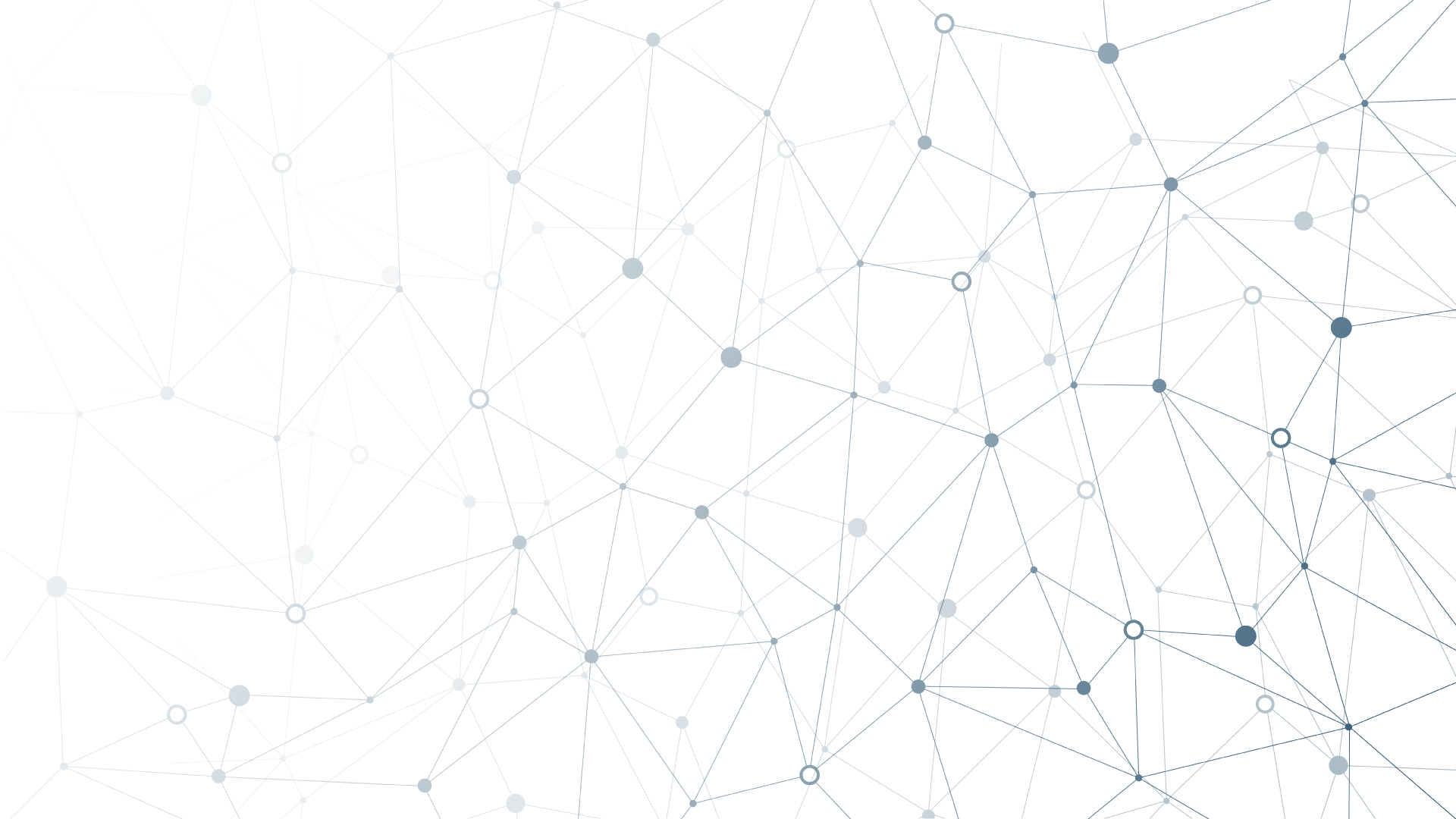 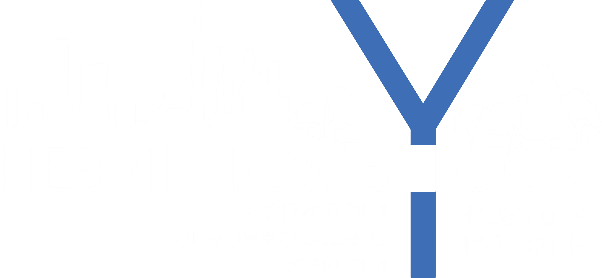 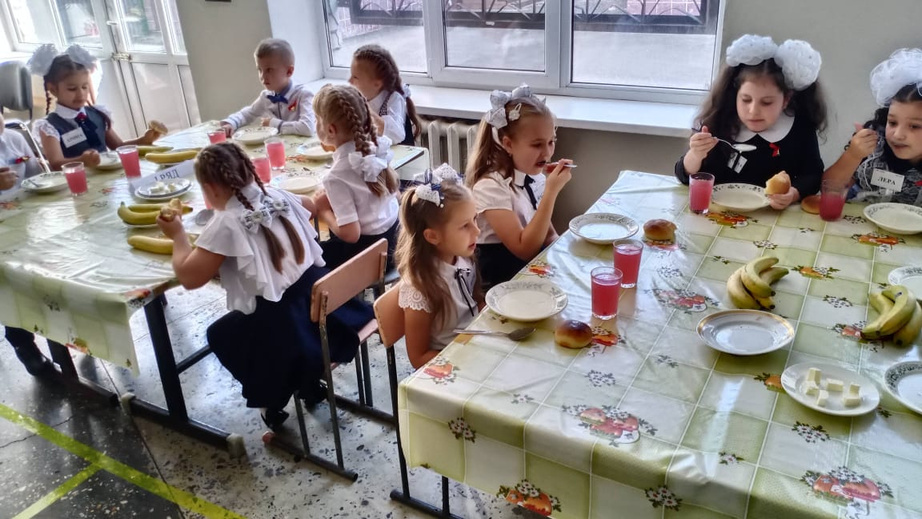 НА ОРГАНИЗАЦИЮ БЕСПЛАТНОГО
ГОРЯЧЕГО ПИТАНИЯ
ОБУЧАЮЩИХСЯ 1-4 КЛАССОВ
72 МЛН. РУБ.
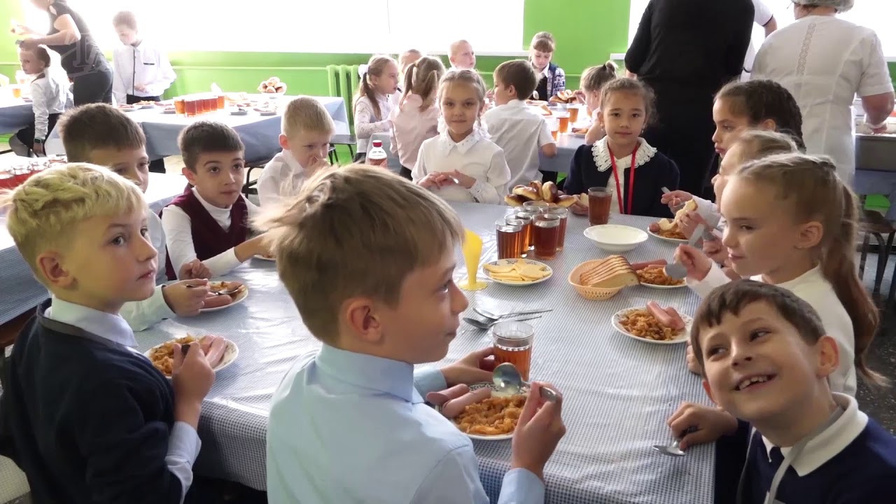 НА ОРГАНИЗАЦИЮ БЕСПЛАТНОГО
ГОРЯЧЕГО ПИТАНИЯ
ДЕТЕЙ ИНВАЛИДОВ,
ДЕТЕЙ С ОГРАНИЧЕННЫМИ ВОЗМОЖНОСТЯМИ ЗДОРОВЬЯ
8,8 МЛН. РУБ.
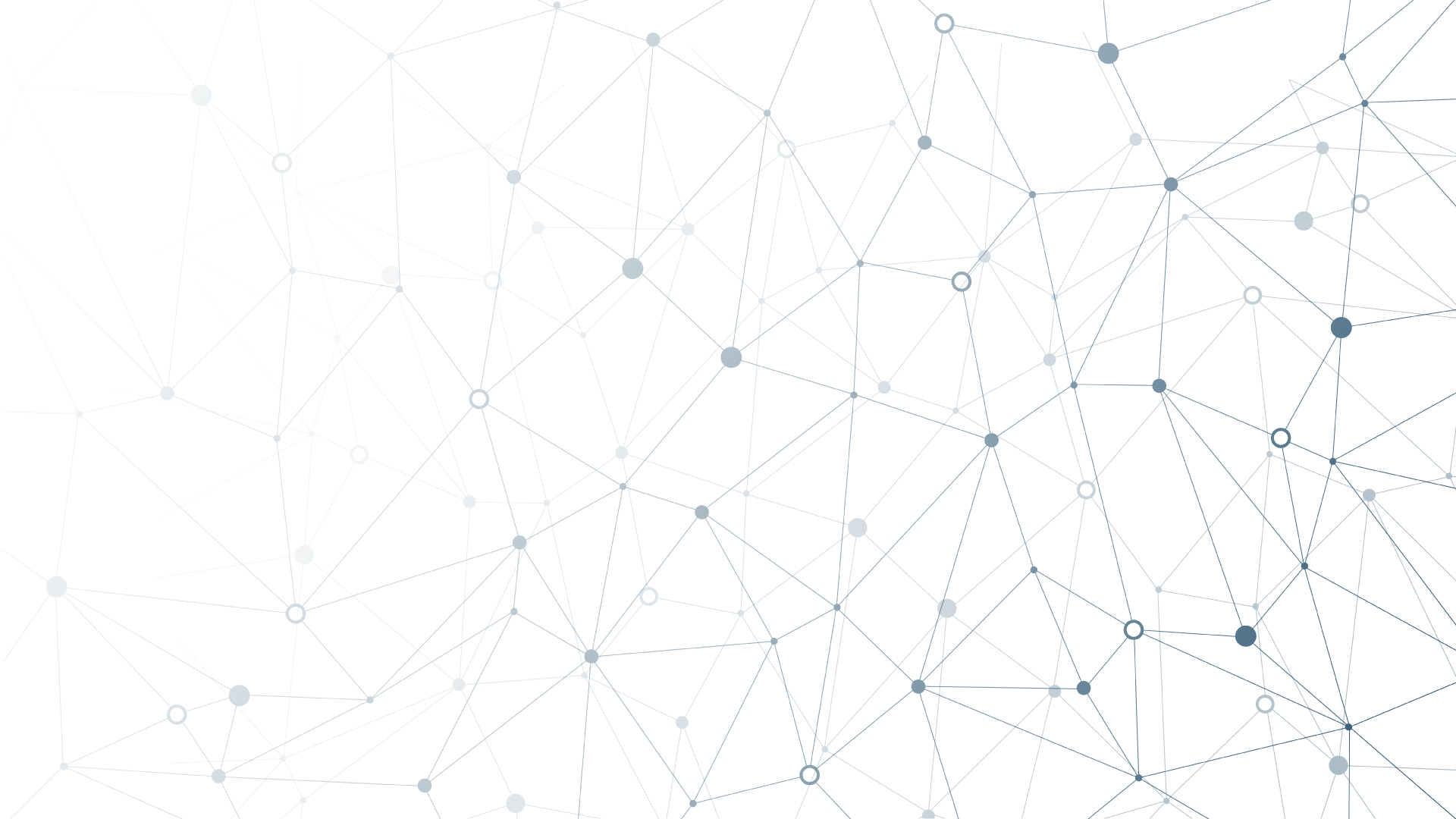 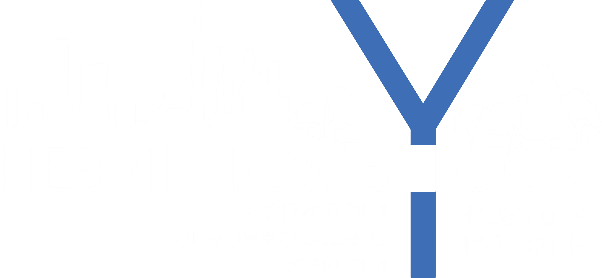 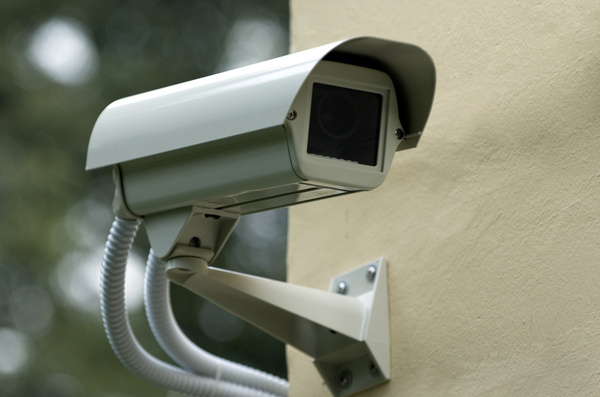 ПРОВЕДЕНИЕ РАБОТ
ПО АНТИТЕРРОРИСТИЧЕСКИМ
МЕРОПРИЯТИЯМ
7,4 МЛН. РУБ.
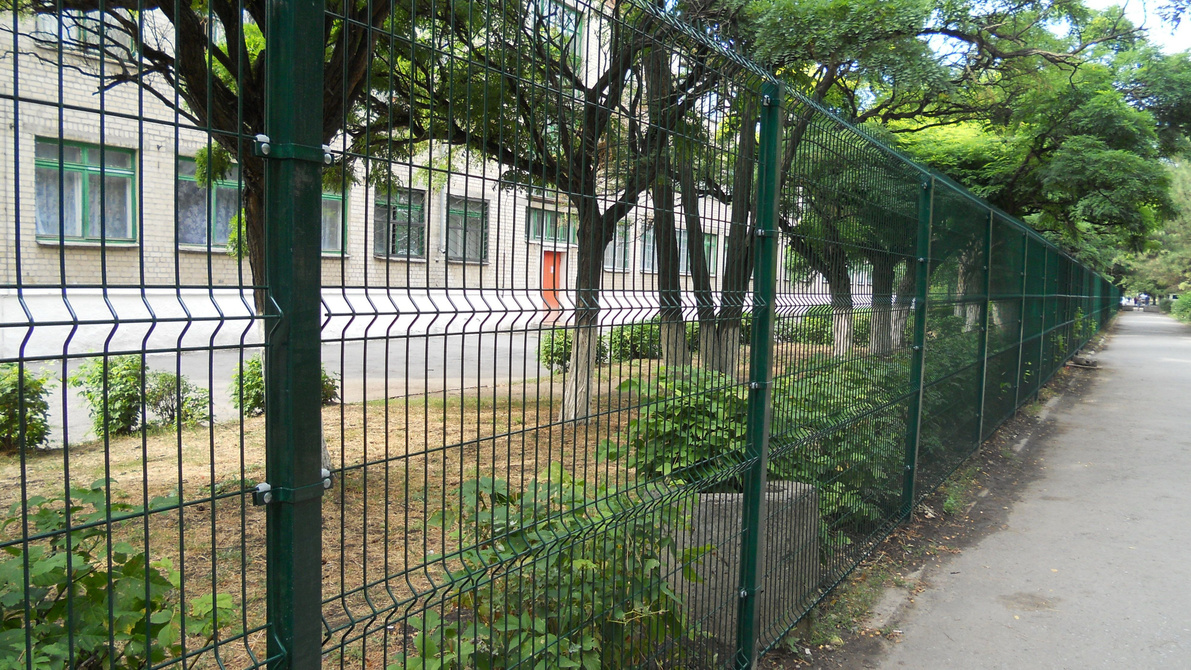 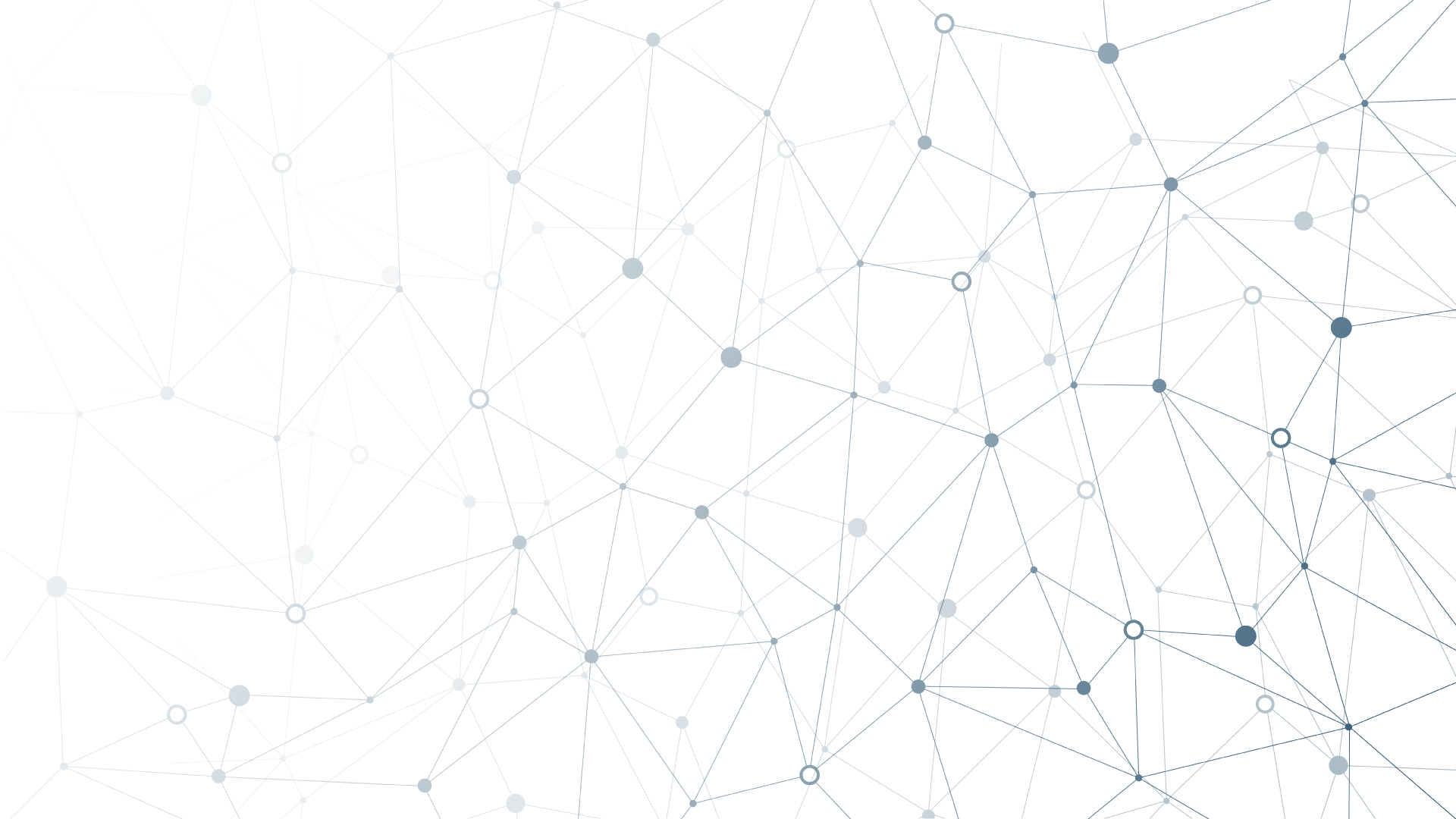 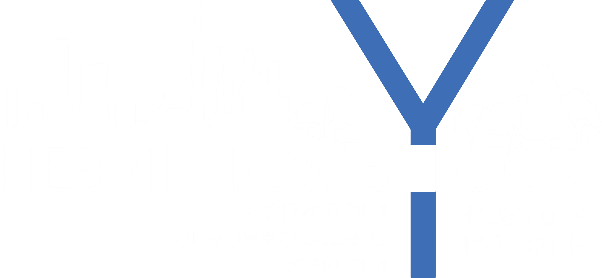 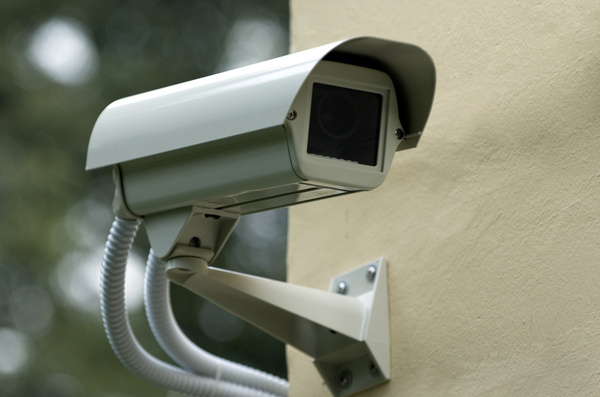 ПРОВЕДЕНИЕ РАБОТ
ПО АНТИТЕРРОРИСТИЧЕСКИМ
МЕРОПРИЯТИЯМ
7,4 МЛН. РУБ.
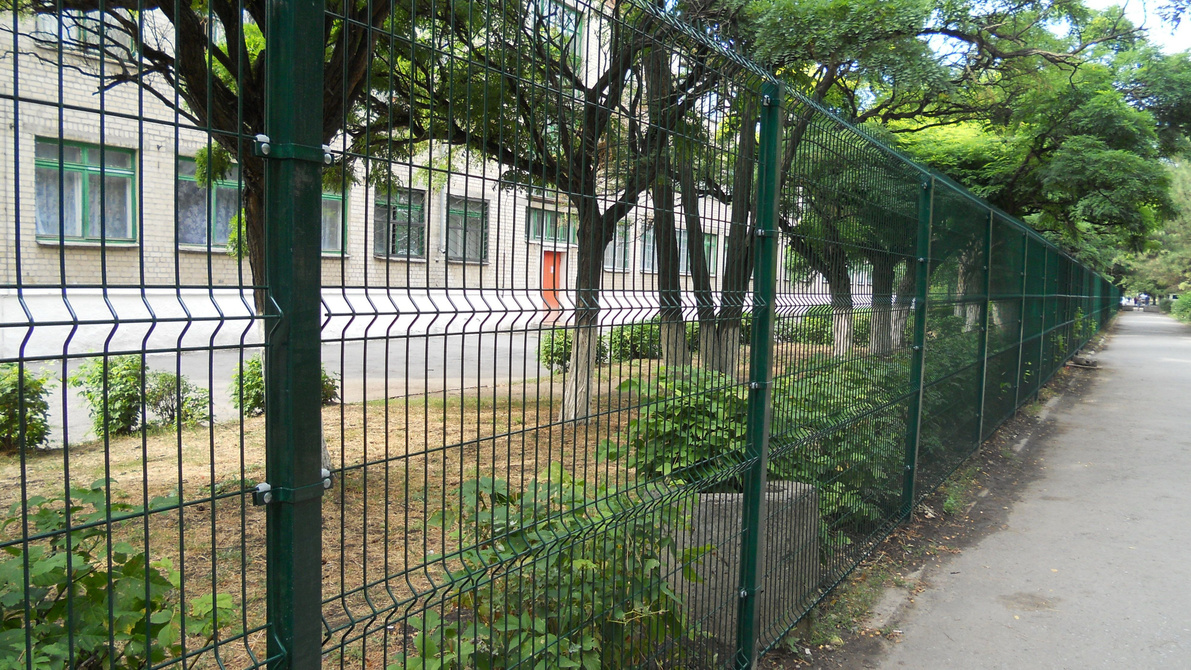 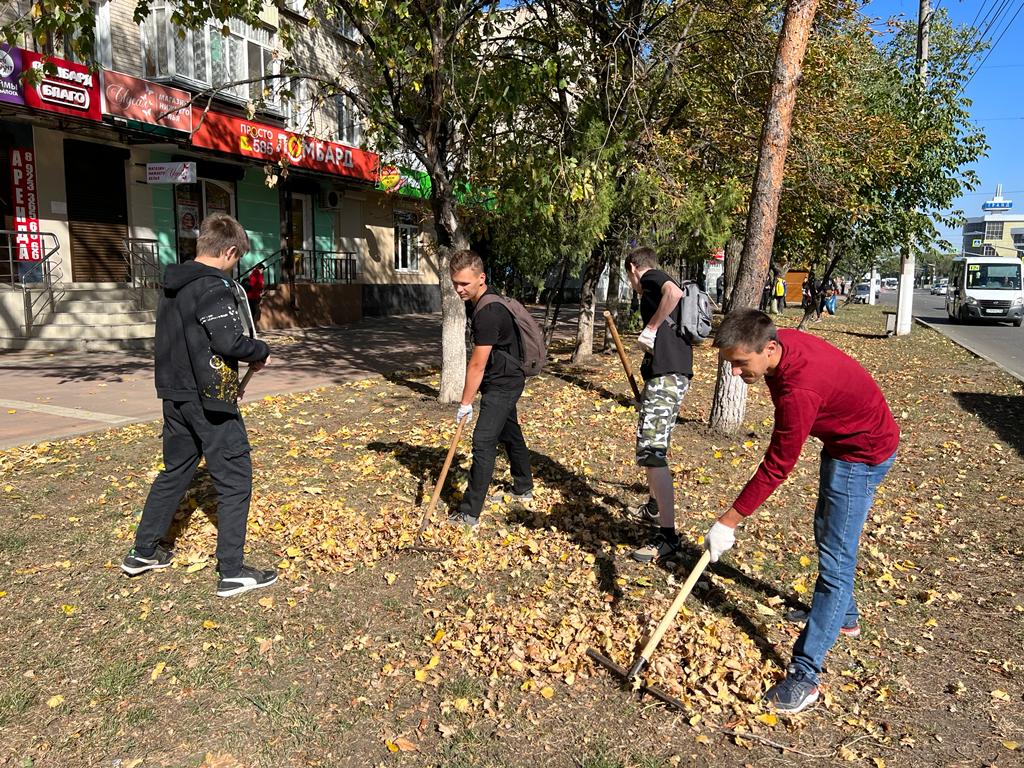 ОРГАНИЗАЦИЯ ТРУДОВОЙ
ЗАНЯТОСТИ ДЕТЕЙ
И ПОДРОСТКОВ ВО ВНЕУРОЧНОЕ
ВРЕМЯ
1,3 МЛН. РУБ.
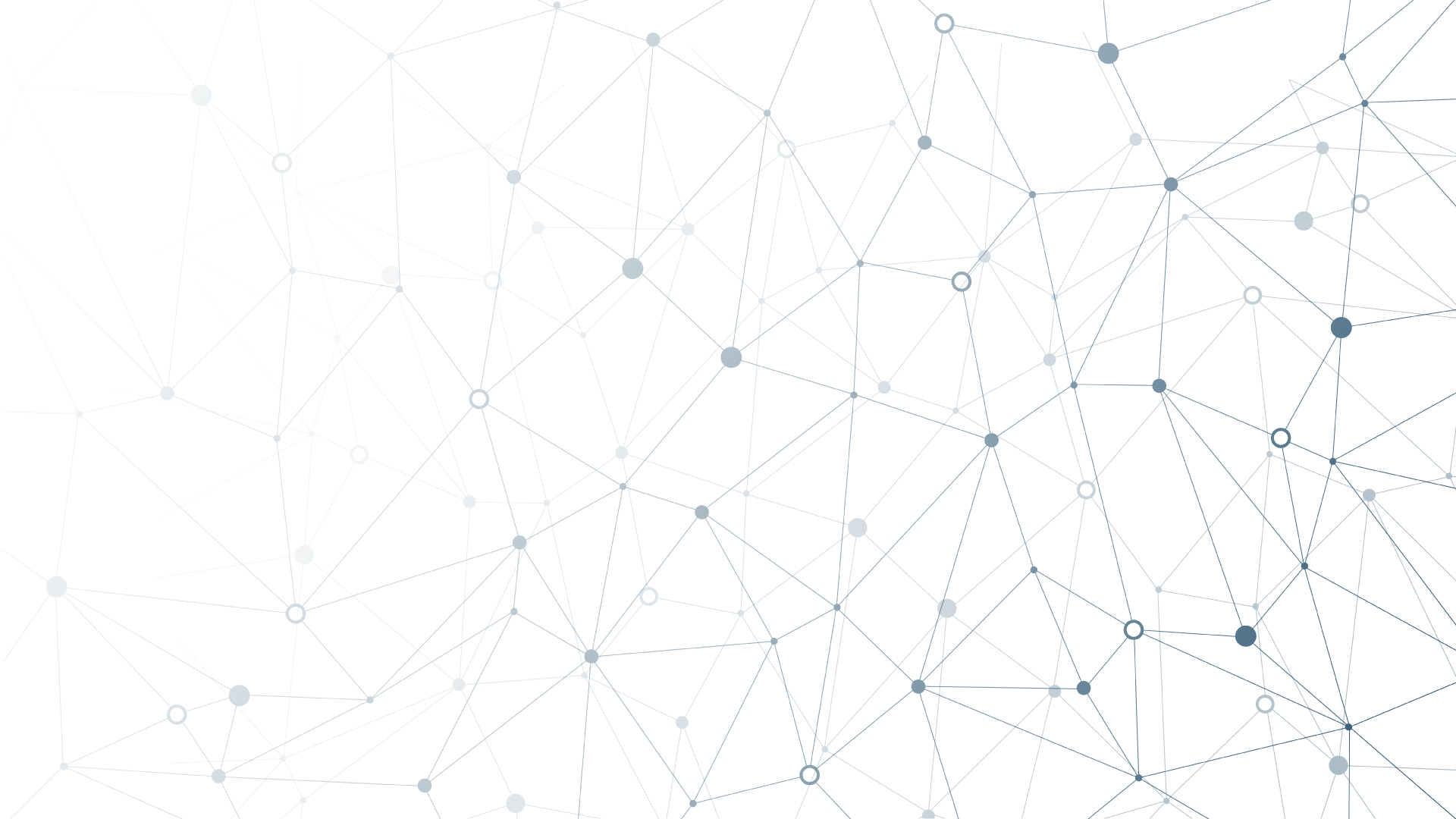 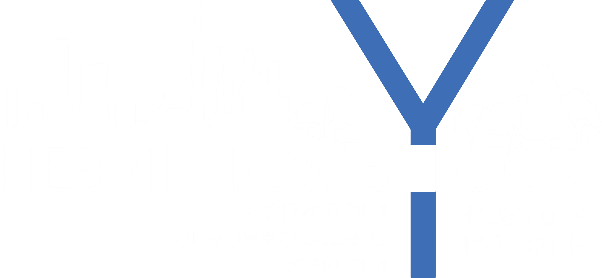 ЗАВЕРШЕНИЕ РАБОТ ПО КАПИТАЛЬНОМУ РЕМОНТУ
В 2023 ГОДУ МБОУ СОШ № 2, МБОУ СОШ № 14, ЛИЦЕЙ №6
310,6 МЛН. РУБ.
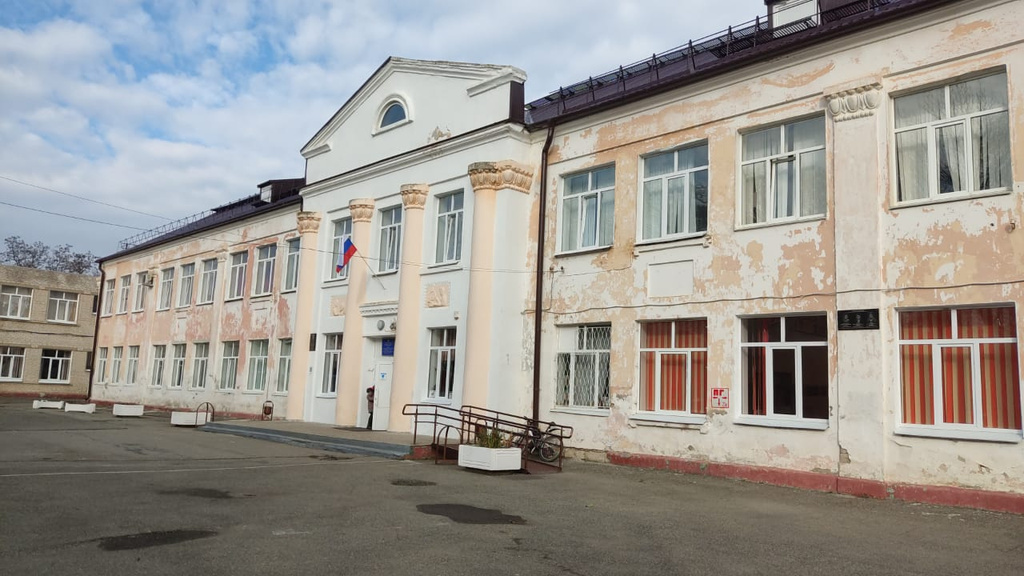 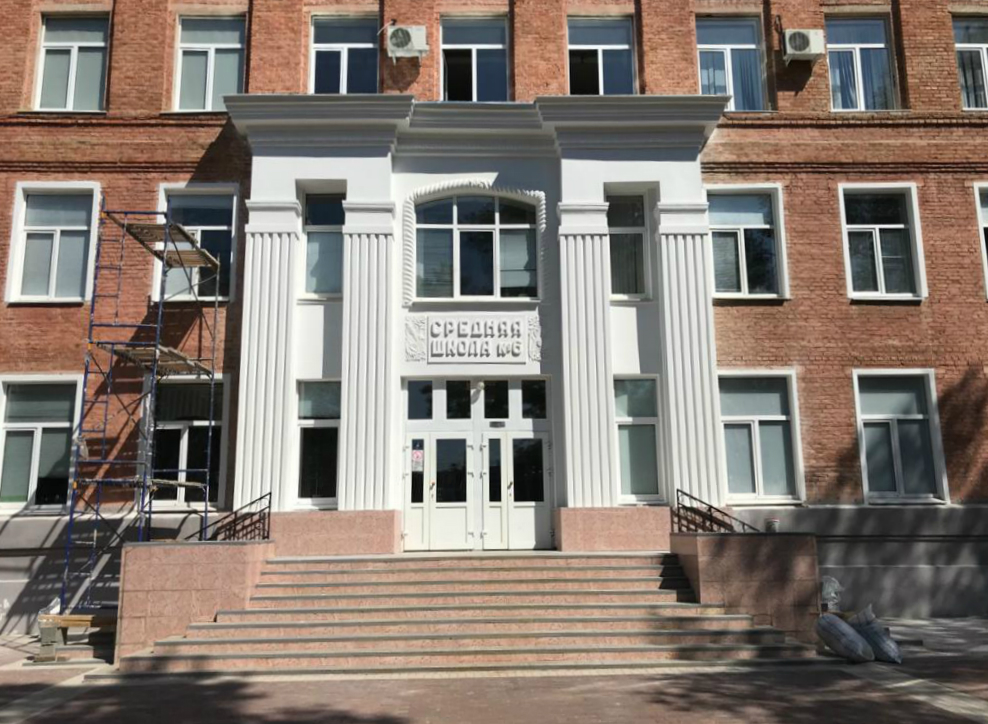 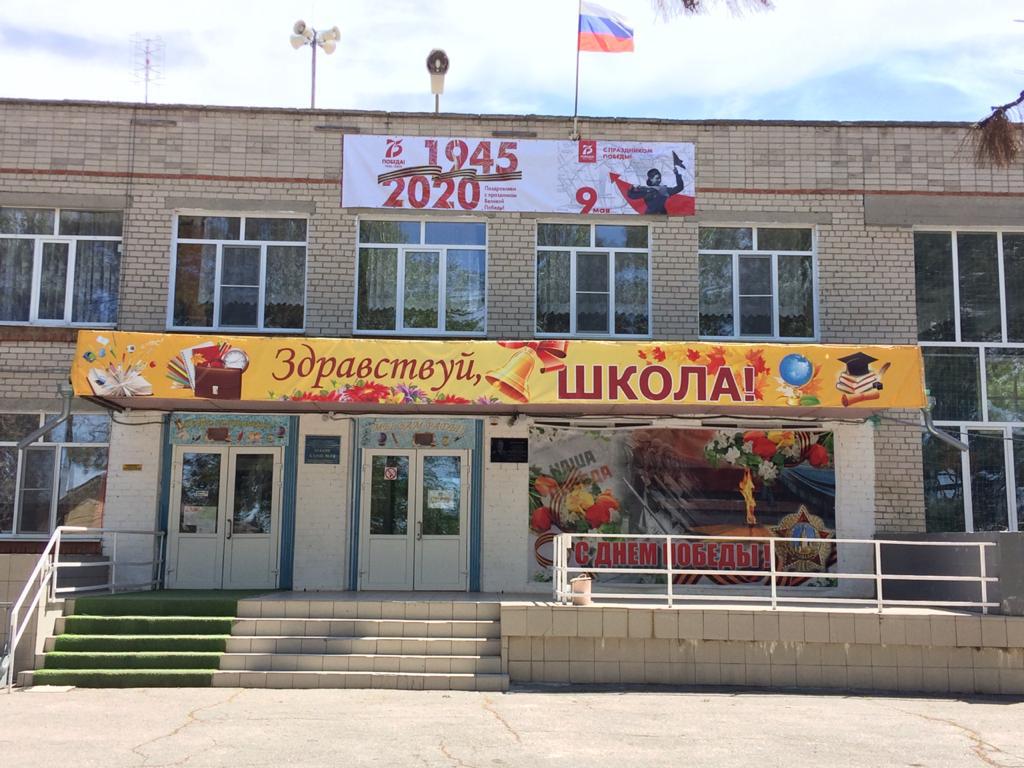 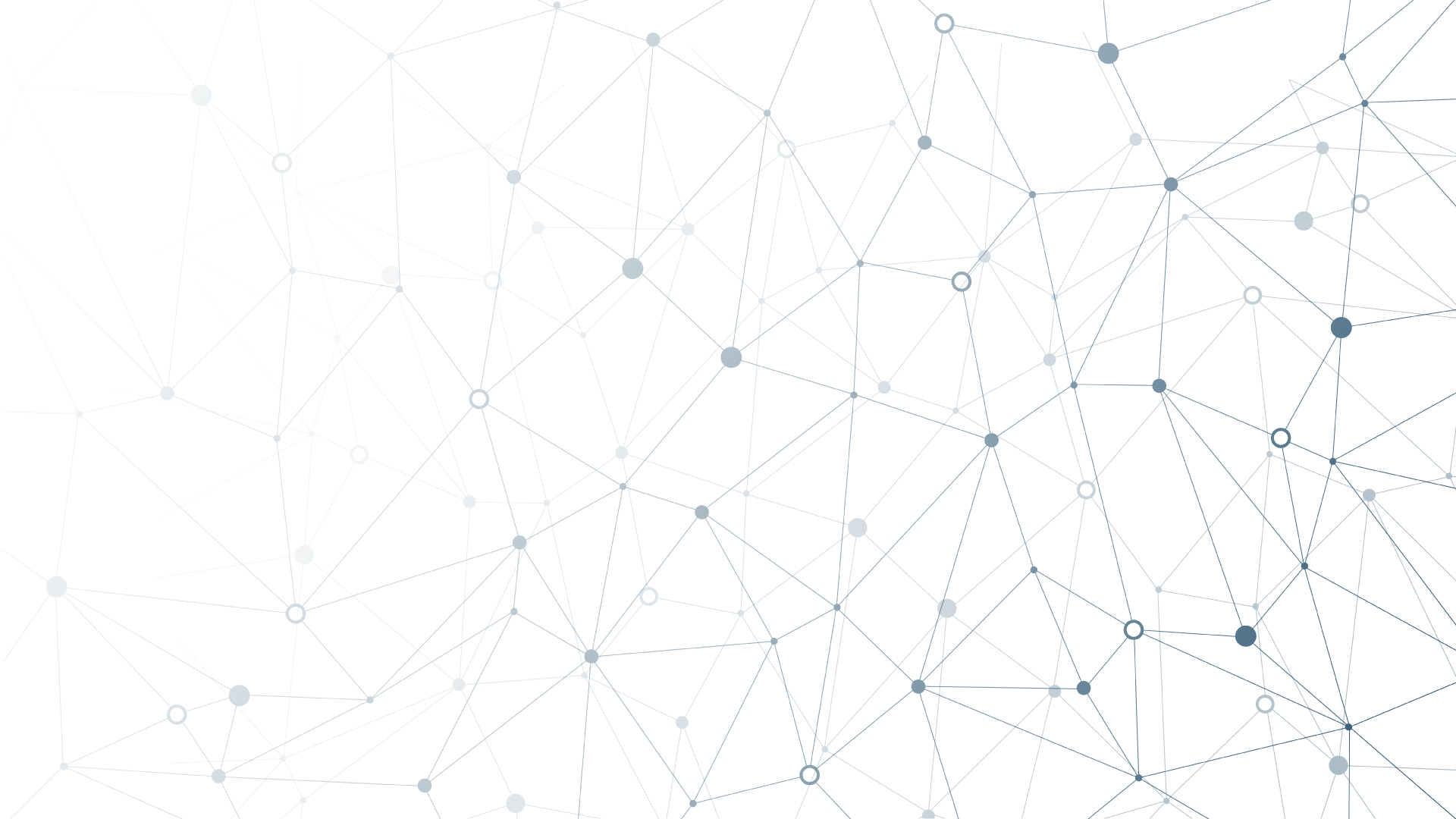 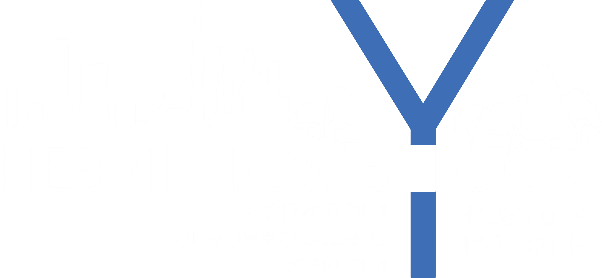 КАПИТАЛЬНЫЙ РЕМОНТ
В 2023 ГОДУ МБОУ СОШ № 3
141,8 МЛН. РУБ.
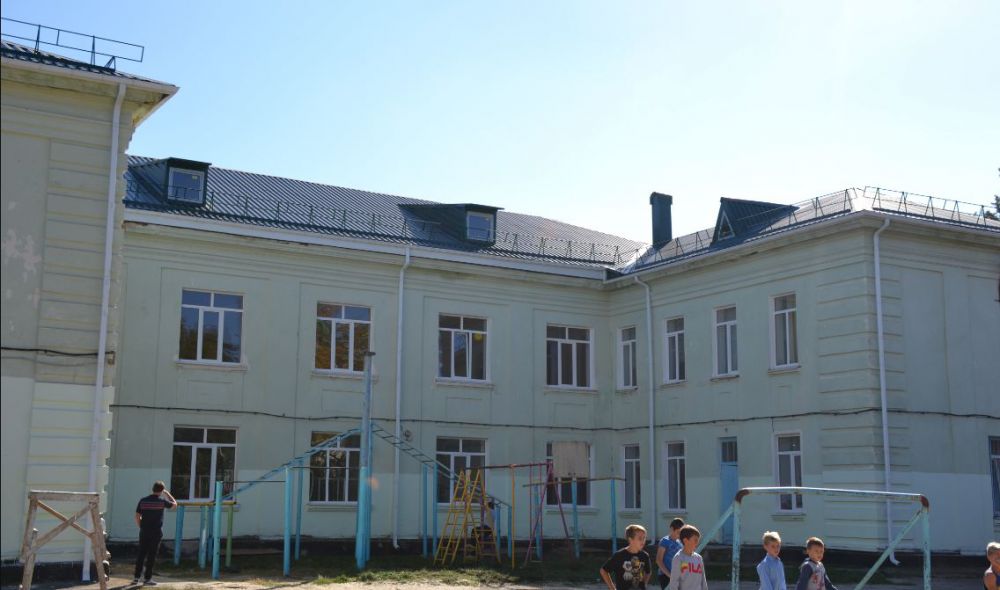 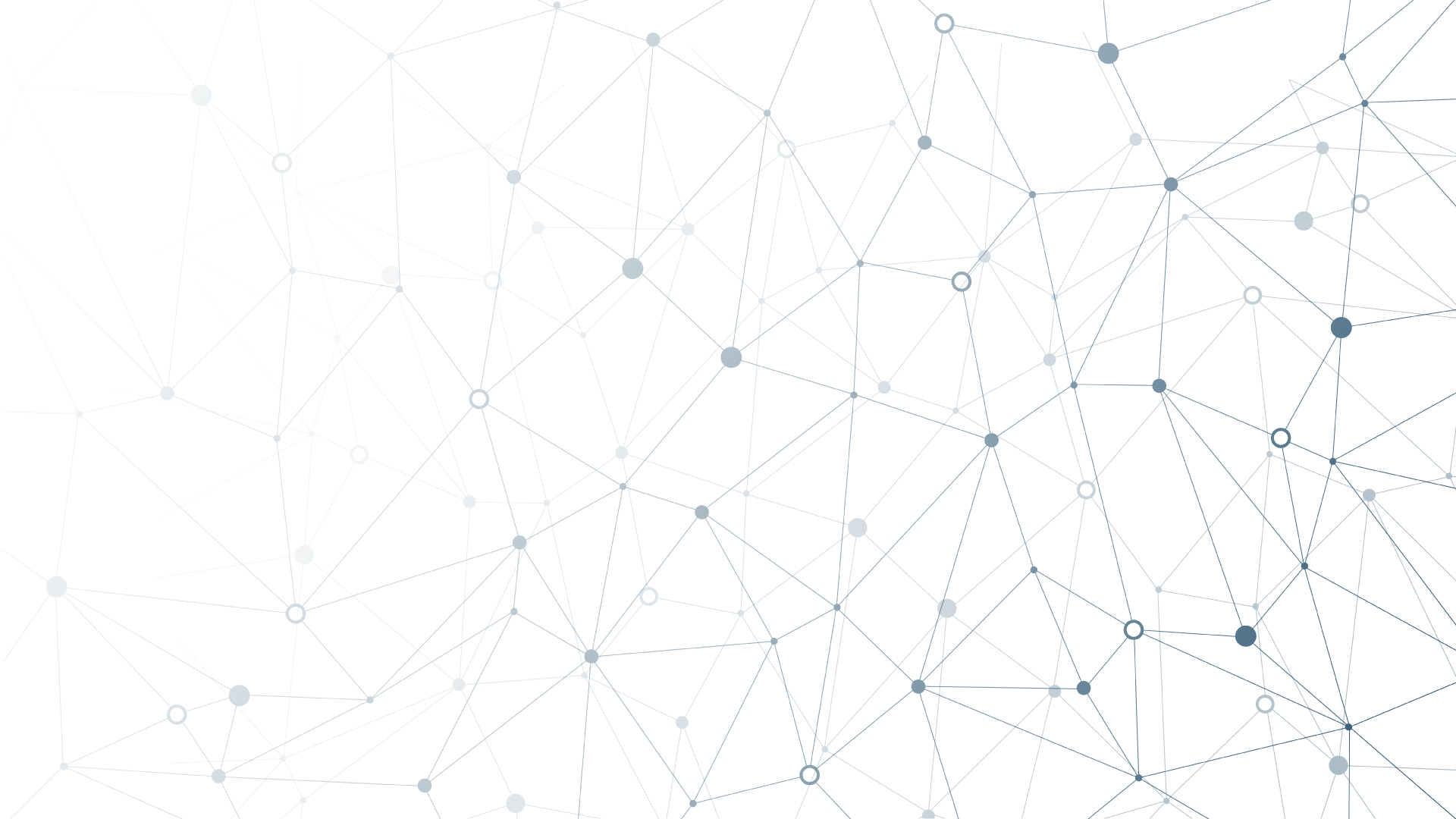 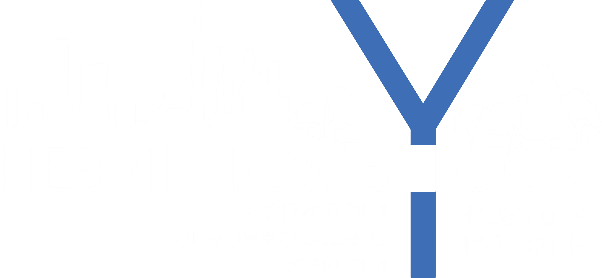 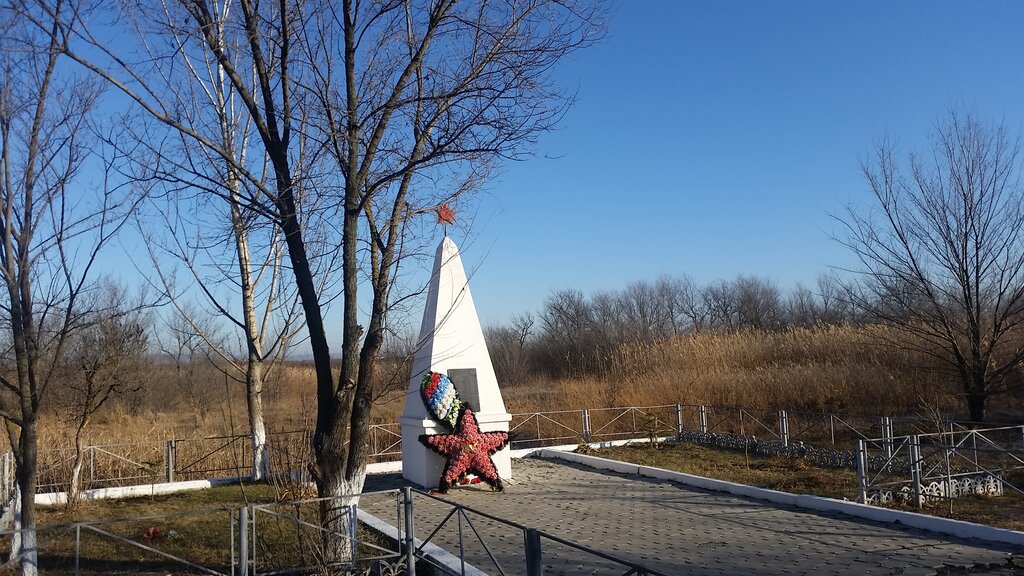 ОБЕСПЕЧЕНИЕ СОХРАННОСТИ
ОБЪЕКТА КУЛЬТУРНОГО
НАСЛЕДИЯ
3,9 МЛН. РУБ.
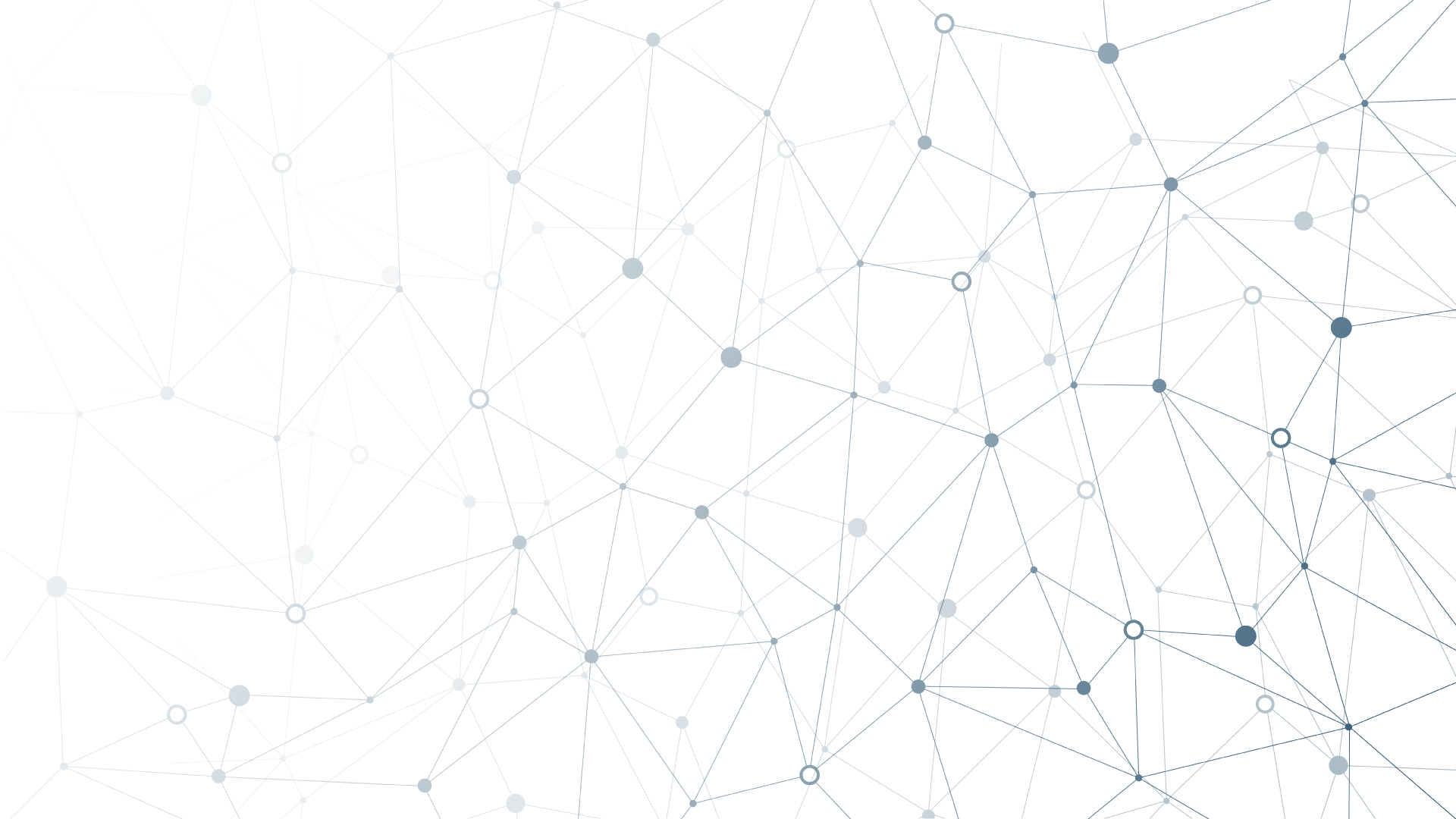 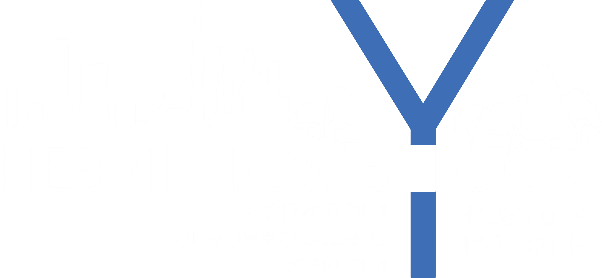 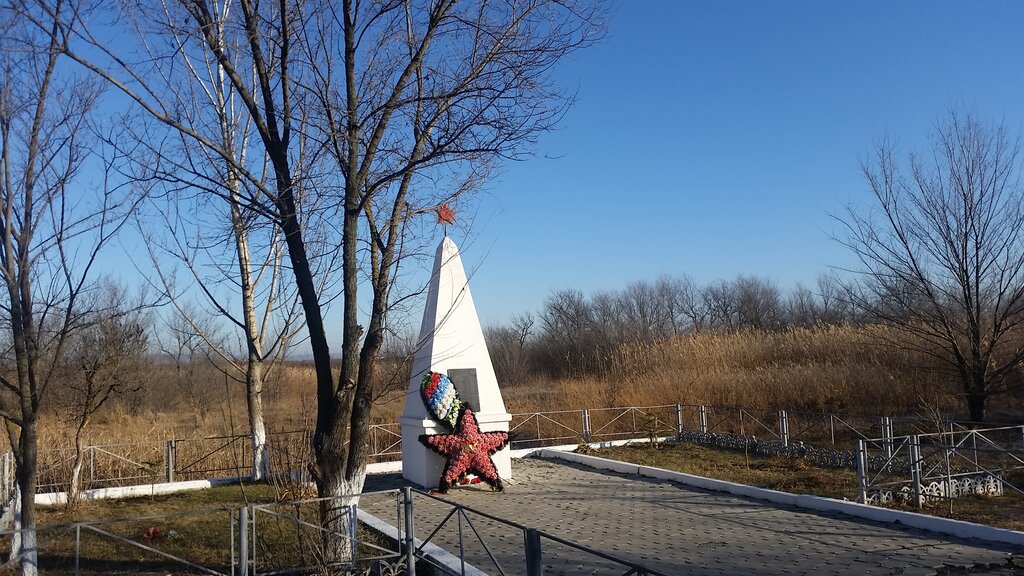 ОБЕСПЕЧЕНИЕ СОХРАННОСТИ
ОБЪЕКТА КУЛЬТУРНОГО
НАСЛЕДИЯ
3,9 МЛН. РУБ.
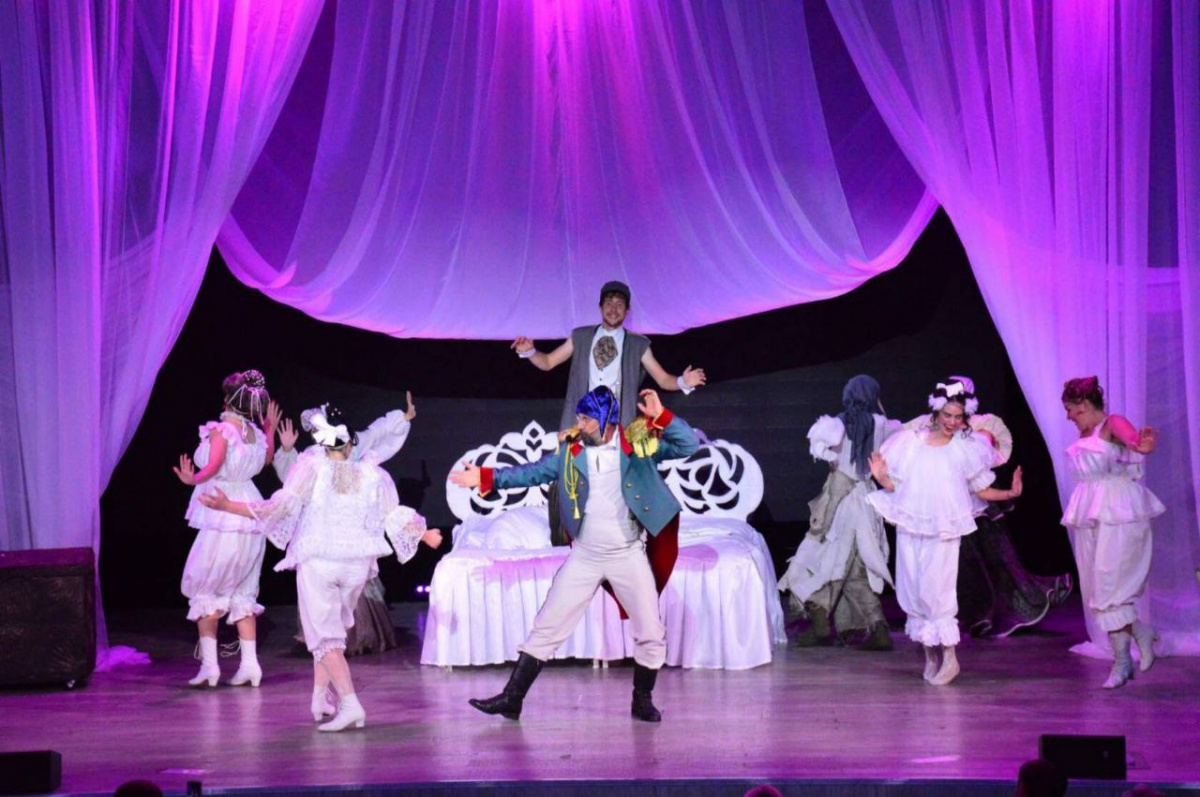 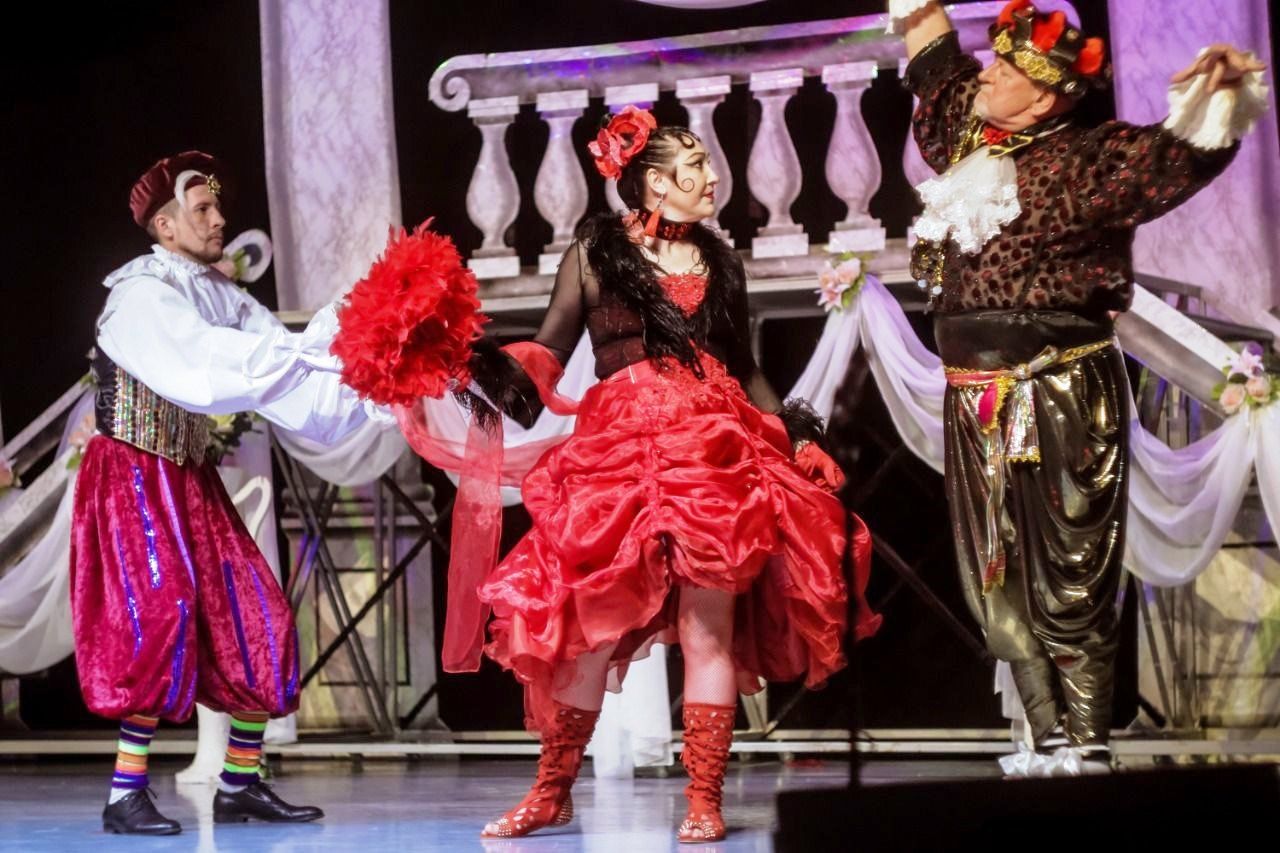 ПЕРВЫЙ НЕВИННОМЫССКИЙ ПРОМЫШЛЕННЫЙ ТЕАТР
11,7 МЛН. РУБ.
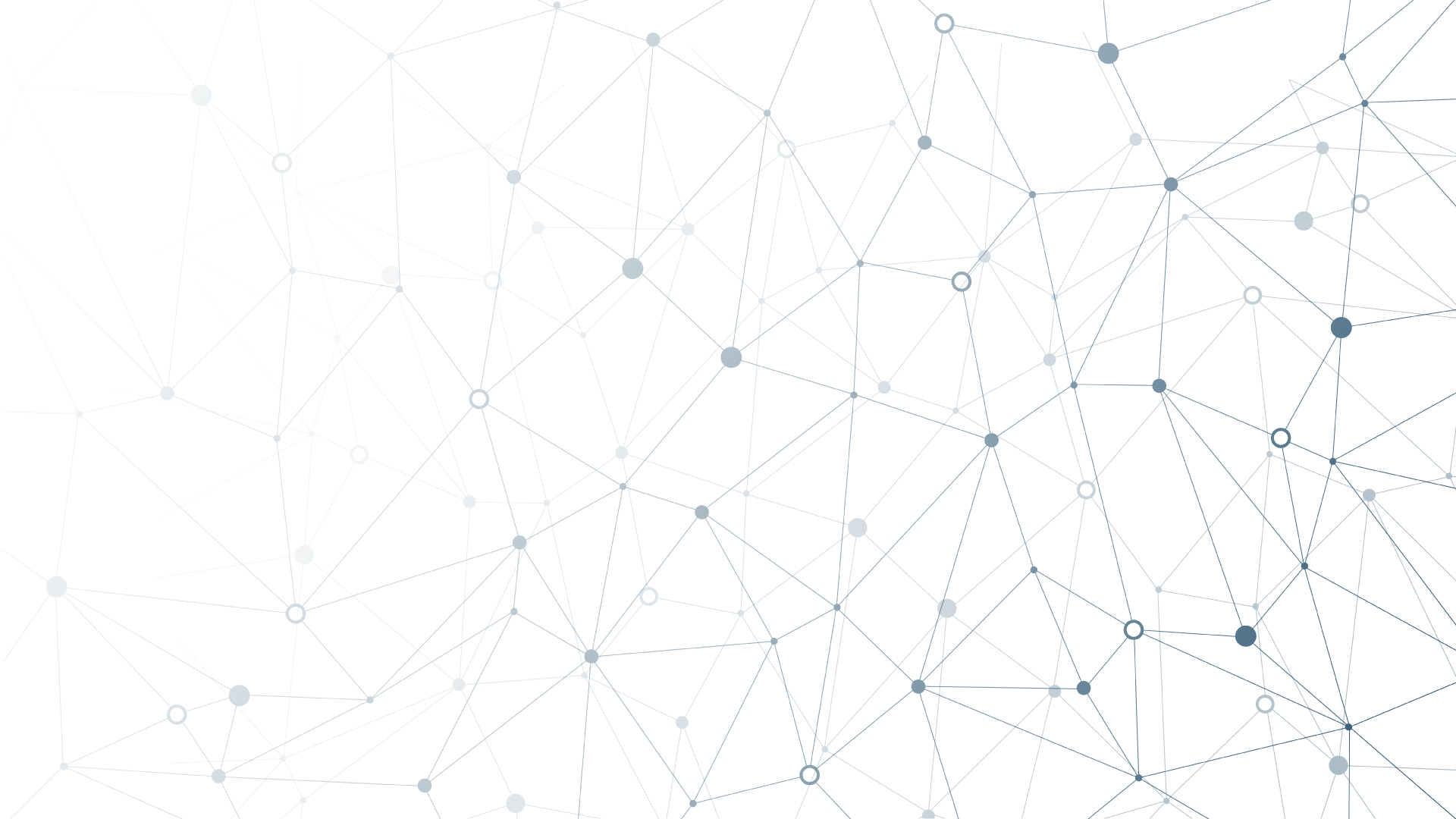 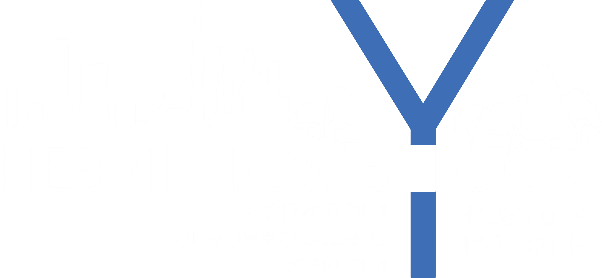 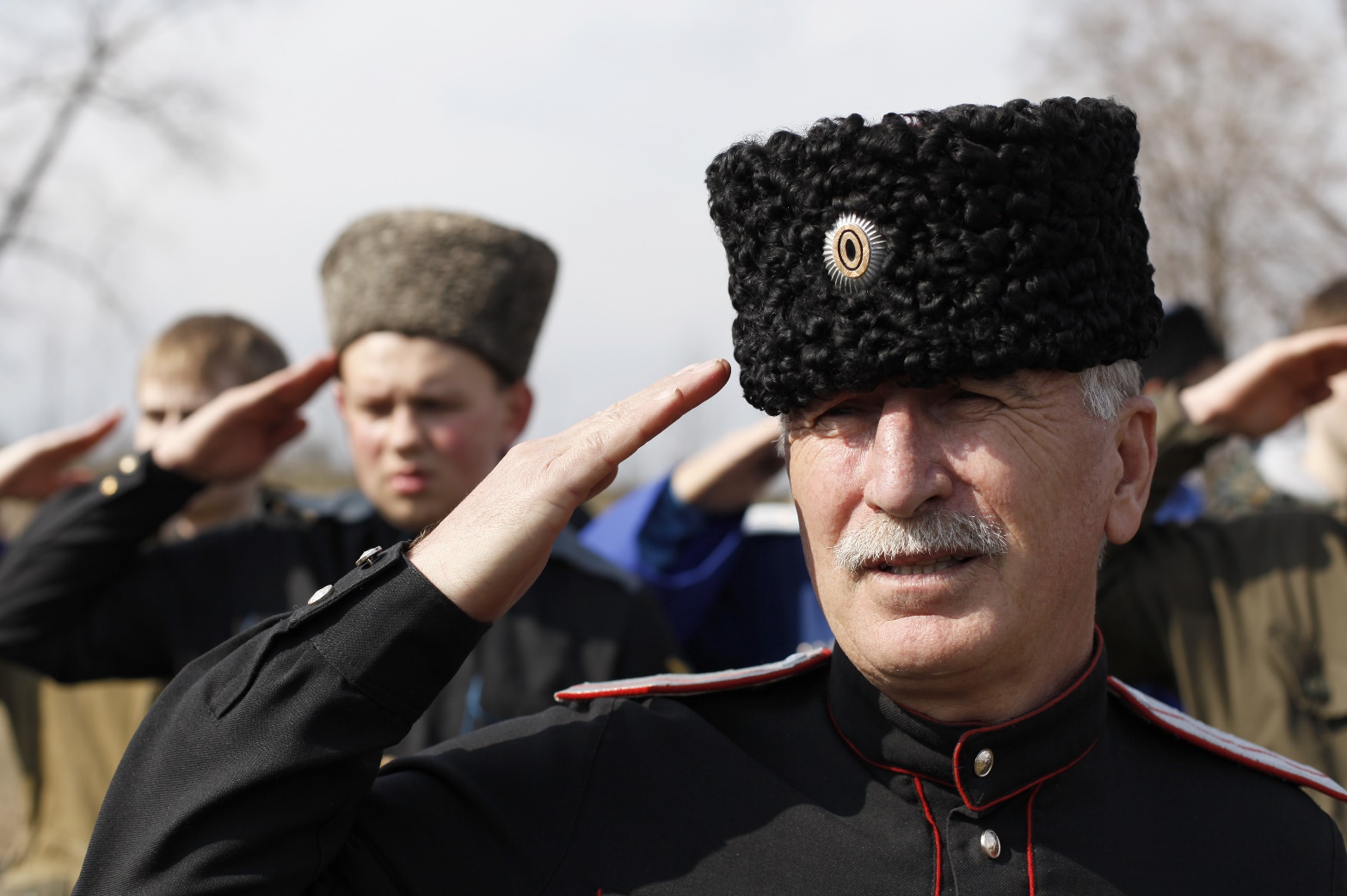 ОРГАНИЗАЦИЯ ОХРАНЫ
ОБЩЕСТВЕННОГО ПРАВОПОРЯДКА
3,8 МЛН. РУБ.
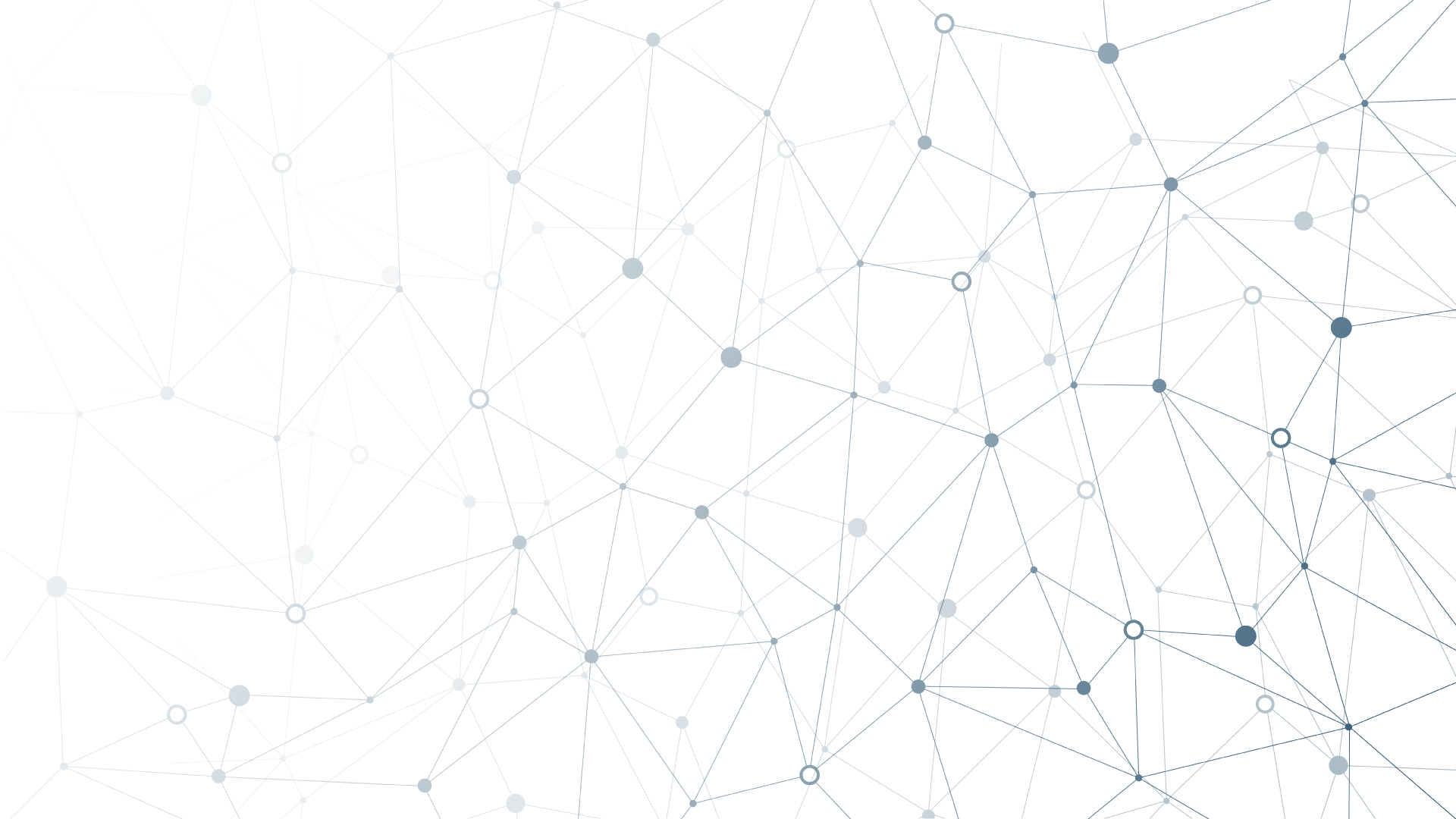 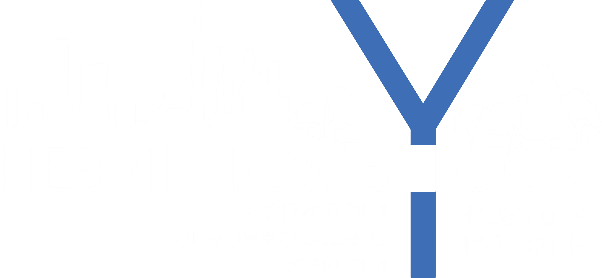 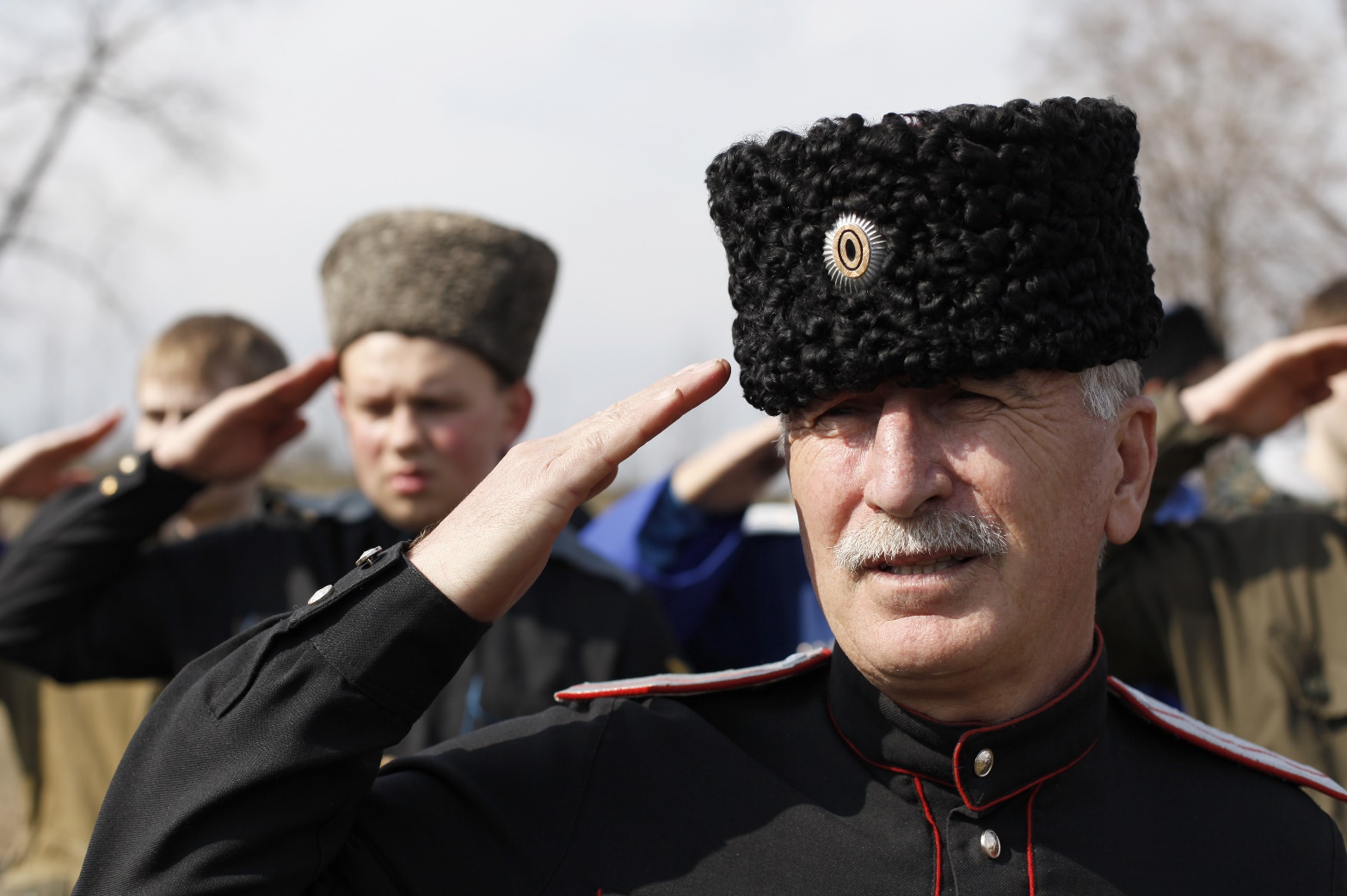 ОРГАНИЗАЦИЯ ОХРАНЫ
ОБЩЕСТВЕННОГО ПРАВОПОРЯДКА
3,8 МЛН. РУБ.
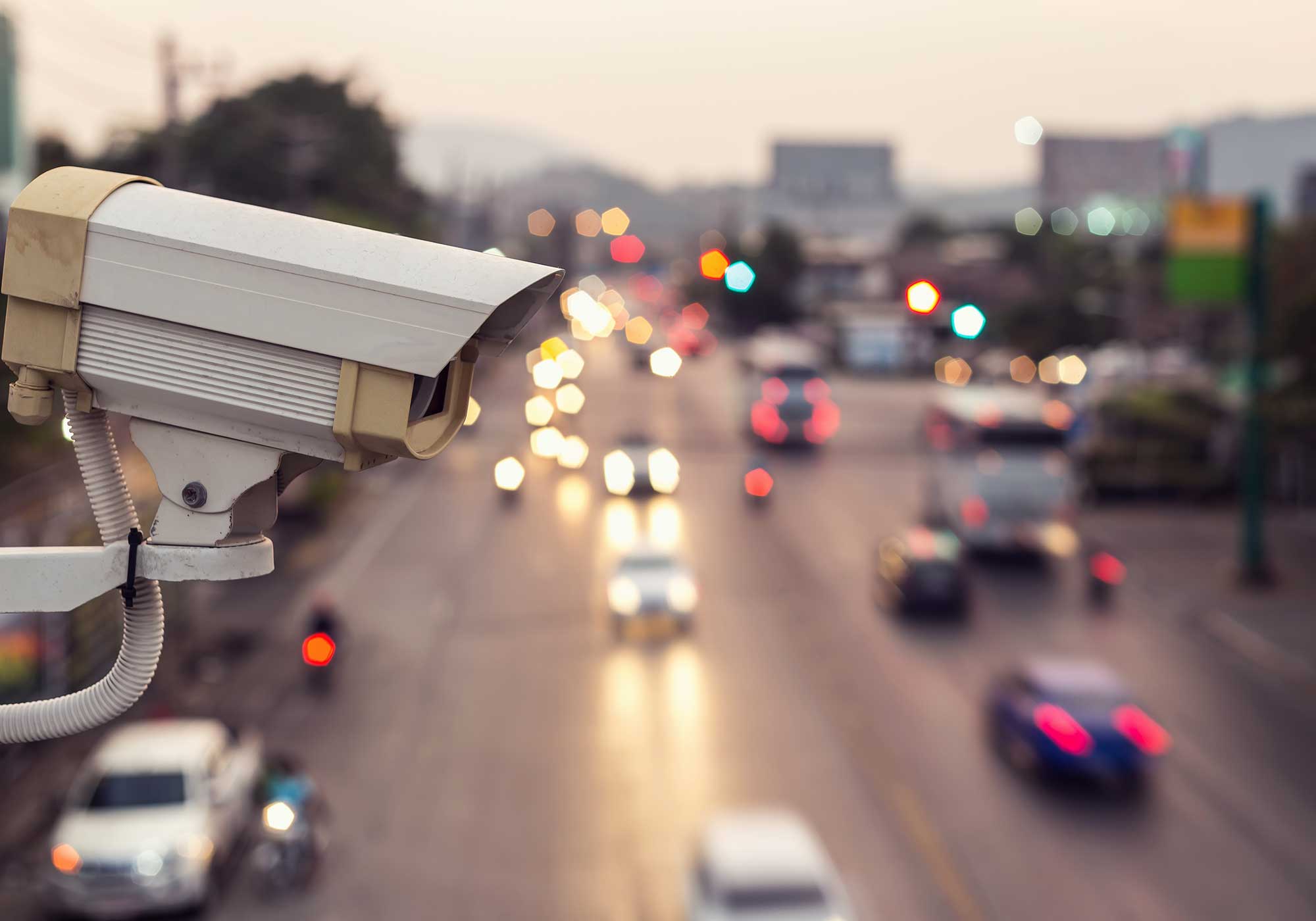 ПРИОБРЕТЕНИЕ СРЕДСТВ
ИНЖЕНЕРНО-ТЕХНИЧЕСКОЙ
ЗАЩИЩЕННОСТИ МЕСТ
МАССОВОГО ПРЕБЫВАНИЯ ЛЮДЕЙ
8,8 МЛН. РУБ.
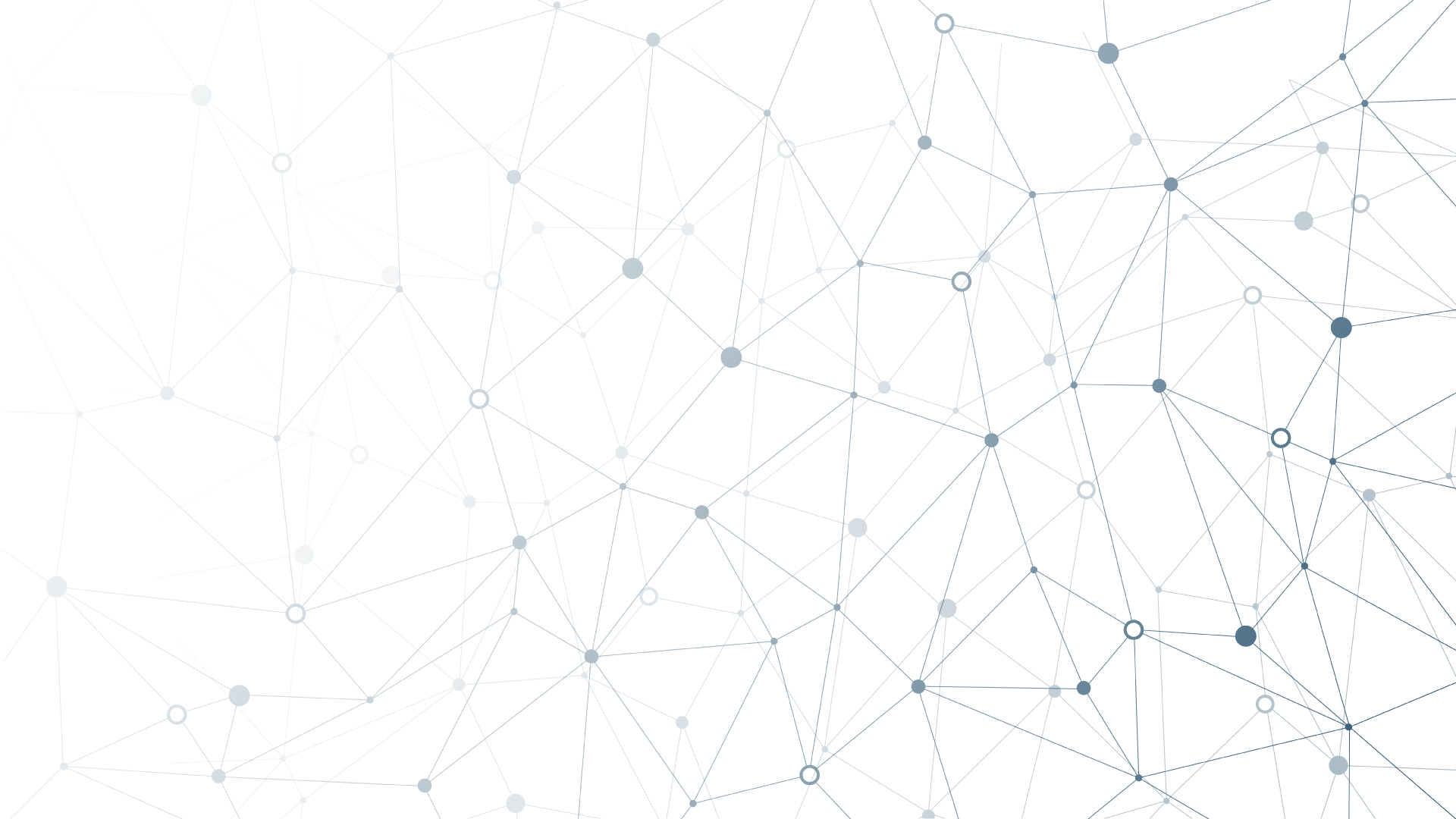 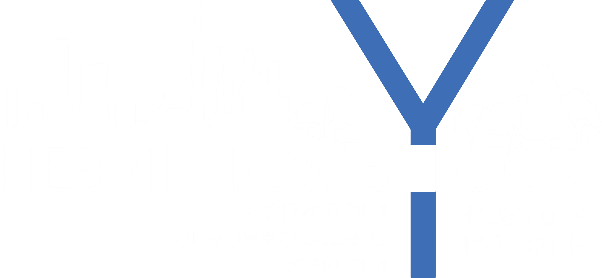 ОПЛАТА ЛИЗИНГОВЫХ ПЛАТЕЖЕЙ НА ПРИОБРЕТЕНИЕ СПЕЦТЕХНИКИ
18,6 МЛН. РУБ.
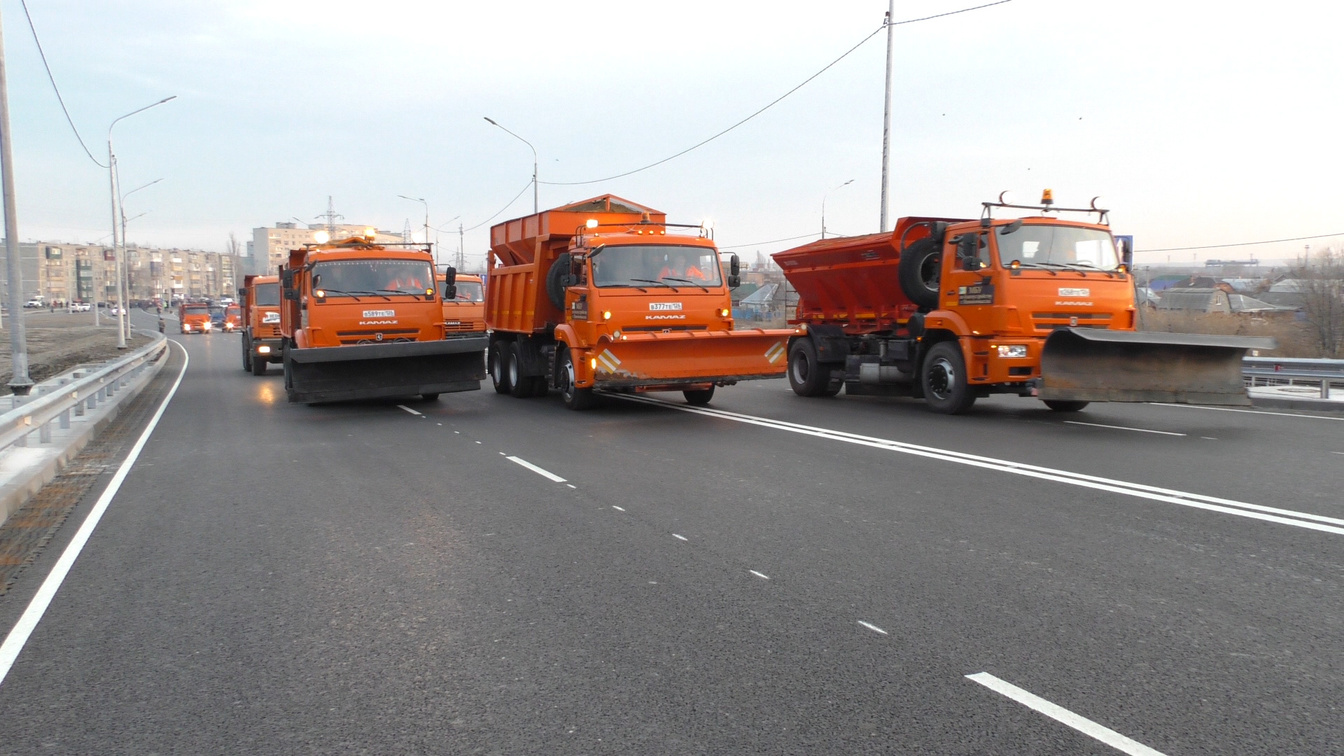 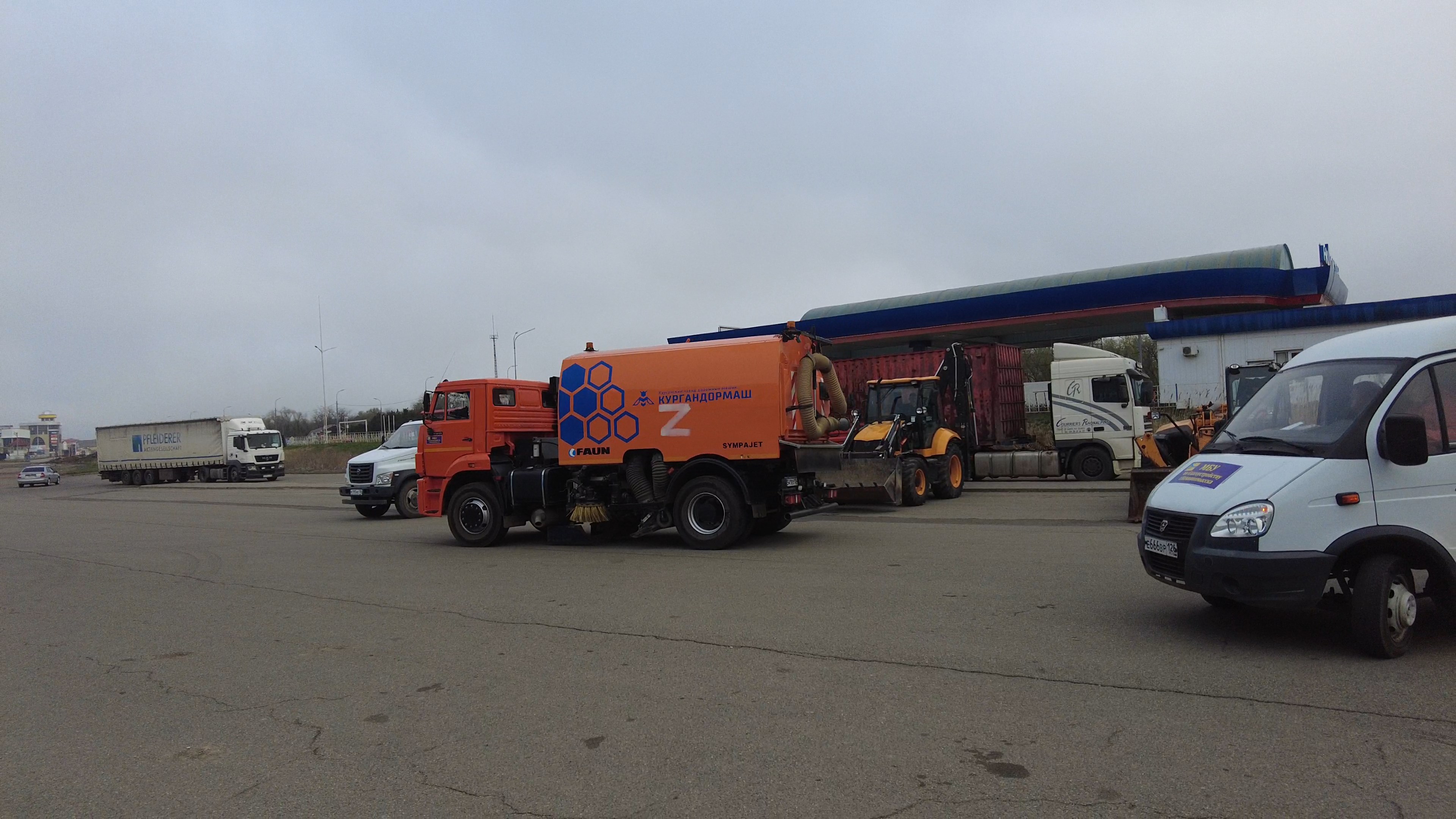 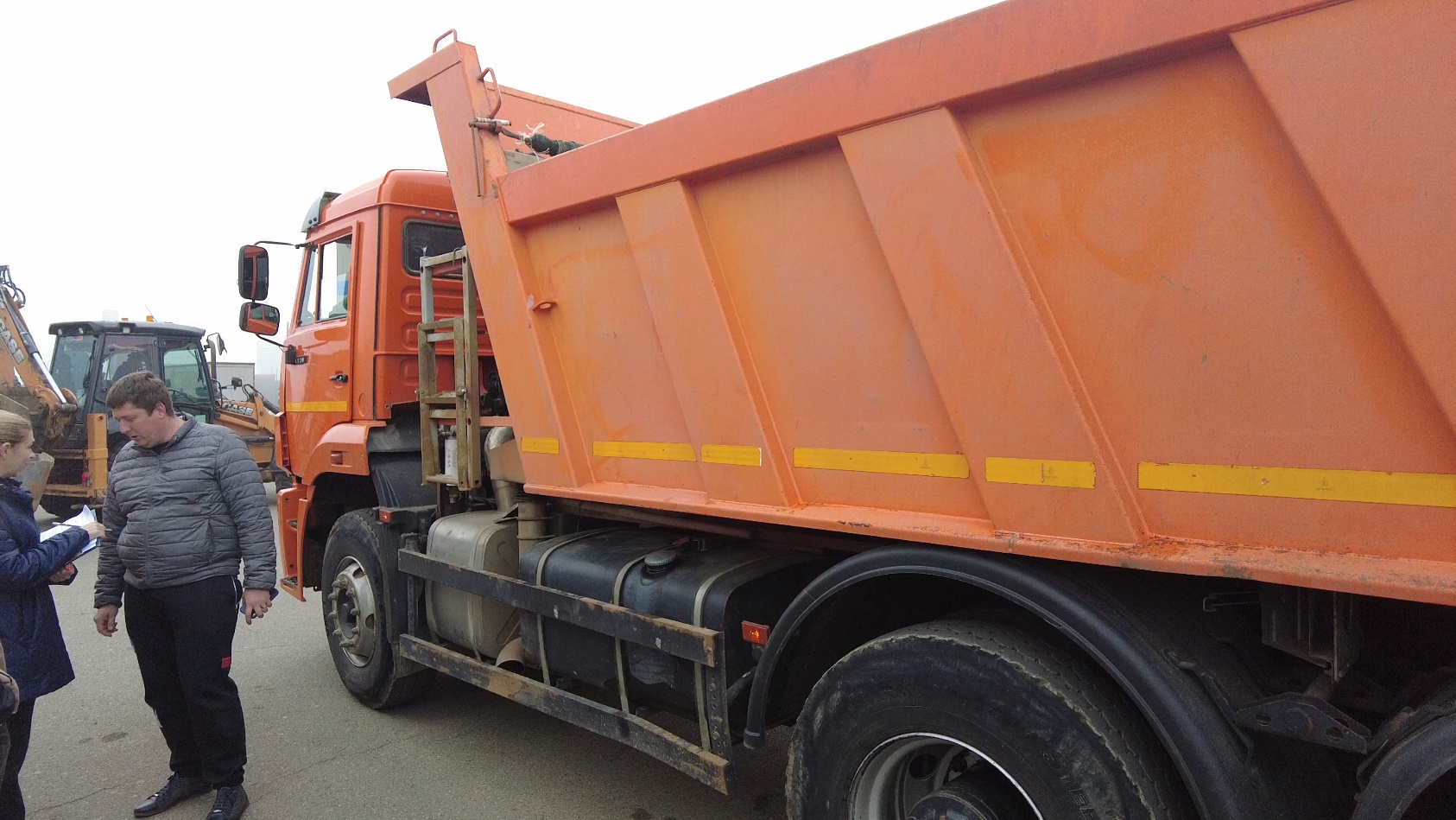 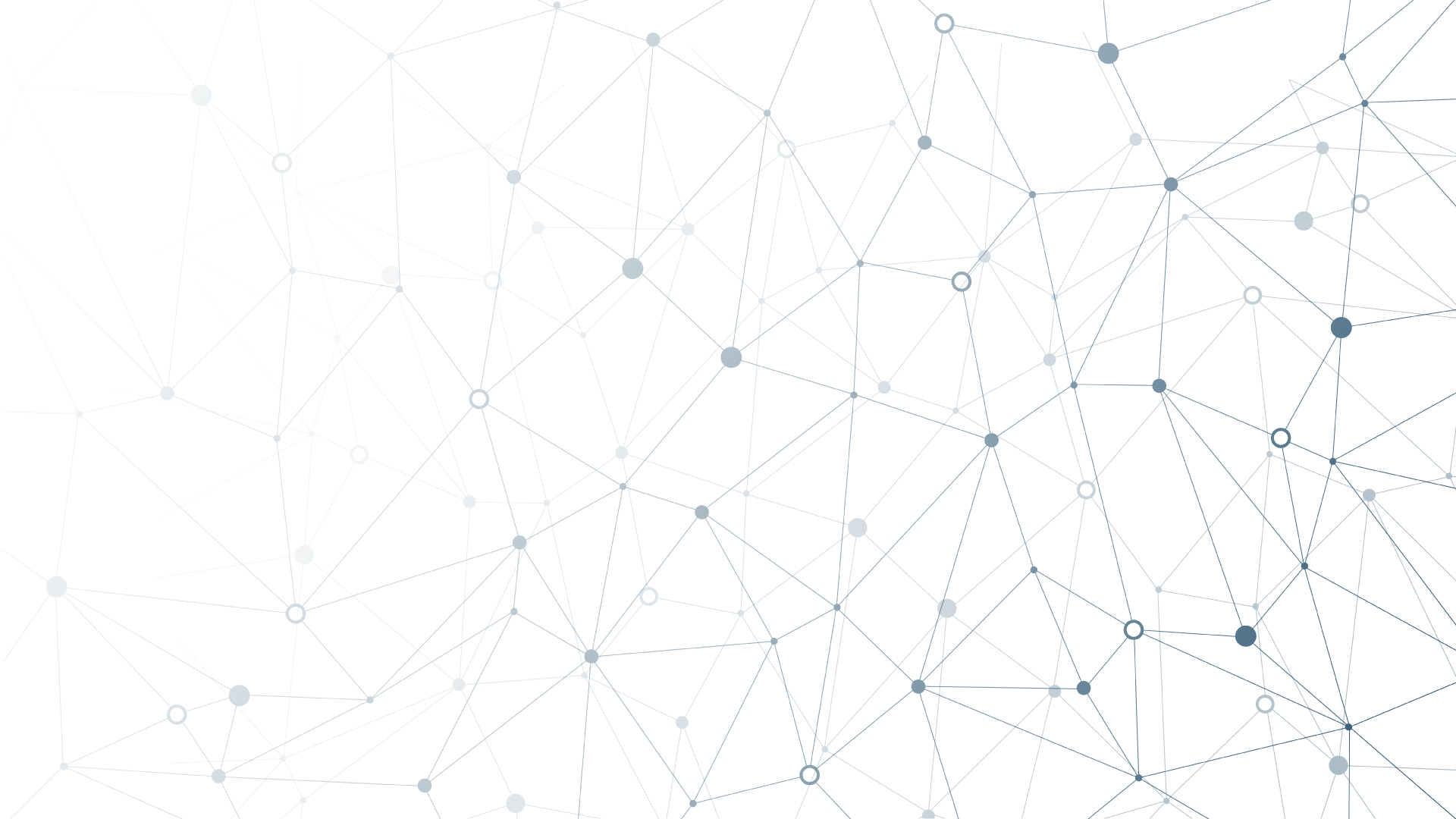 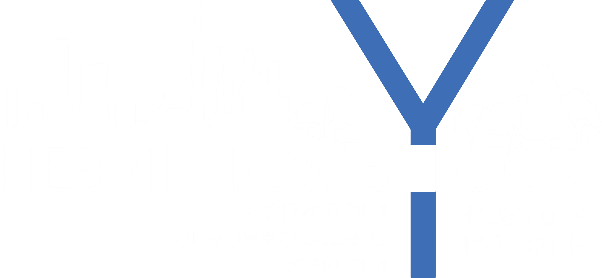 ДОРОЖНЫЙ ФОНД
СОДЕРЖАНИЕ
ДОРОГ
42,3
8,0
РЕМОНТ ДОРОГ, МОСТОВ И ГРЕЙДИРОВАНИЕ ДОРОГ
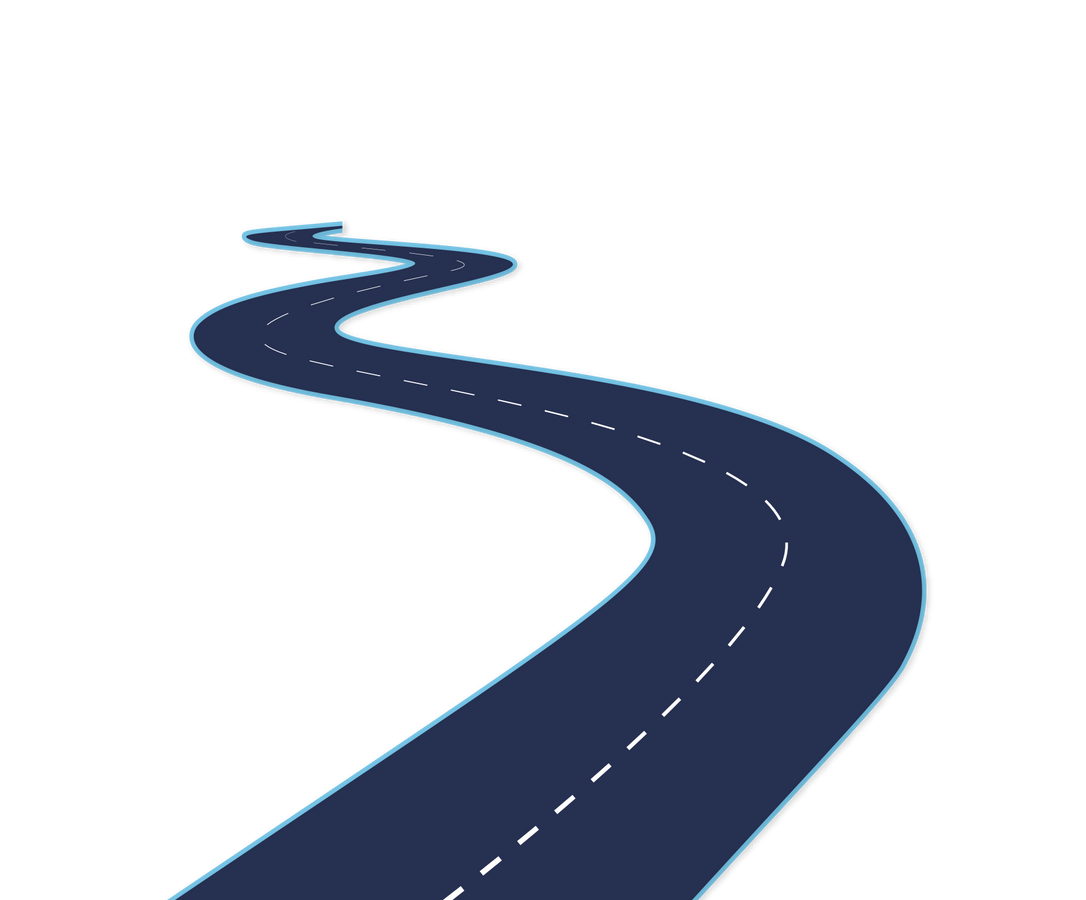 МЛН. РУБ
РЕАЛИЗАЦИЯ МЕРОПРИЯТИЙ НАЦИОНАЛЬНОГО
ПРОЕКТА «БЕЗОПАСНЫЕ И КАЧЕСТВЕННЫЕ
АВТОМОБИЛЬНЫЕ ДОРОГИ»
829
465,3
807
617
516
2020
2021
2022
2023
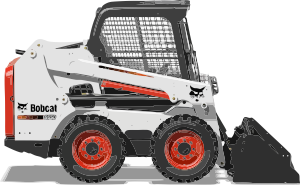 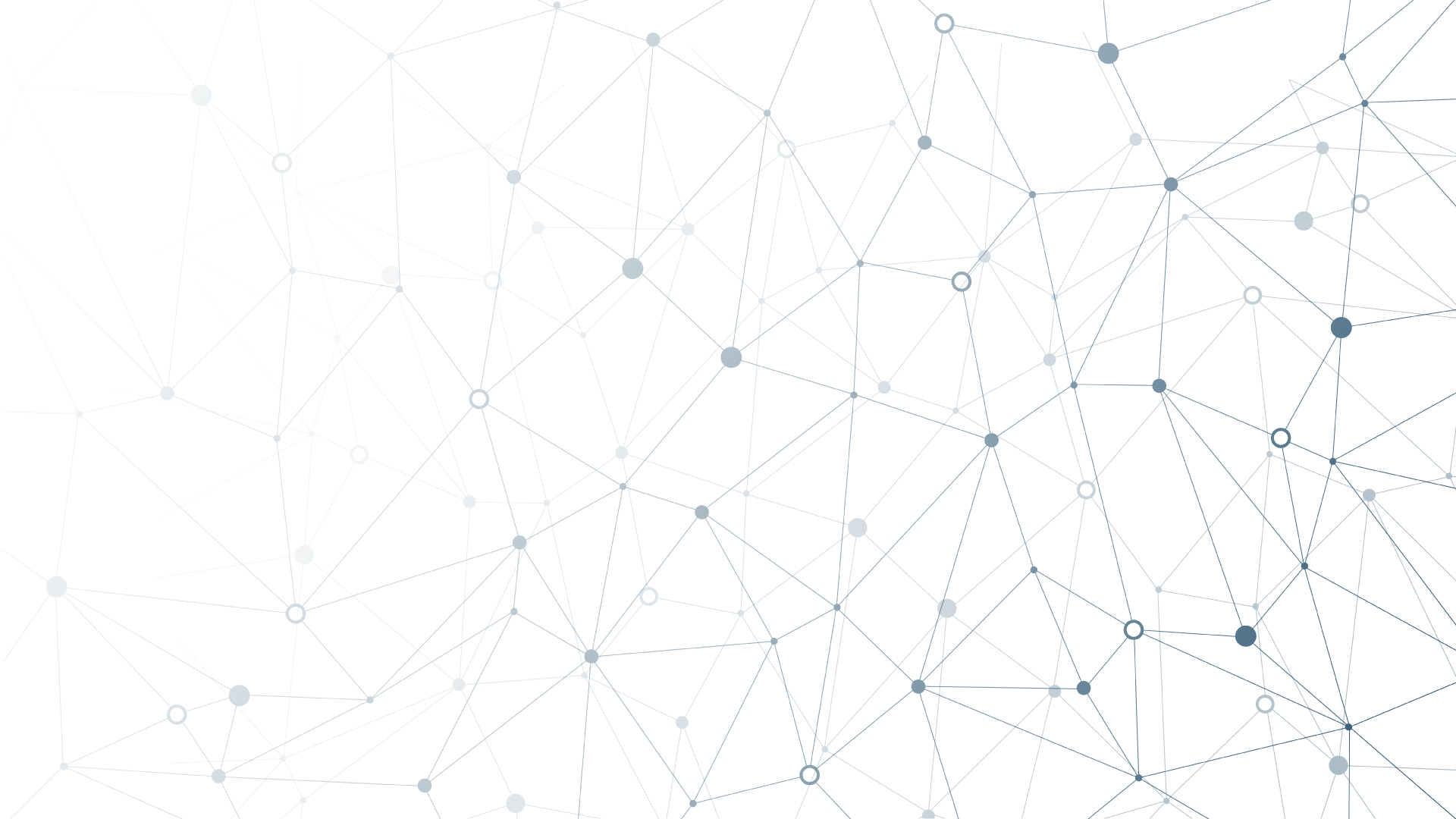 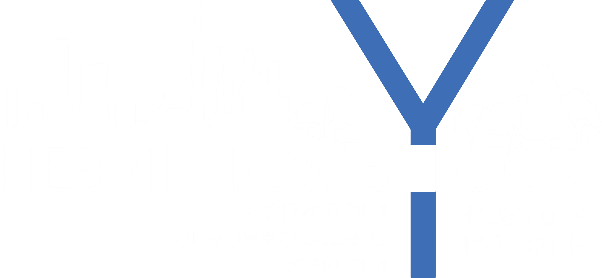 ОБЕСПЕЧЕНИЕ
ЖИЛЬЕМ МОЛОДЫХ СЕМЕЙ
5,2 МЛН. РУБ. - КРАЕВОЙ БЮДЖЕТ
0,3 МЛН. РУБ. - БЮДЖЕТ ГОРОДА
3 СЕМЬИ
ПЛАНИРУЮТ ПРИОБРЕСТИ
ЖИЛЬЕ
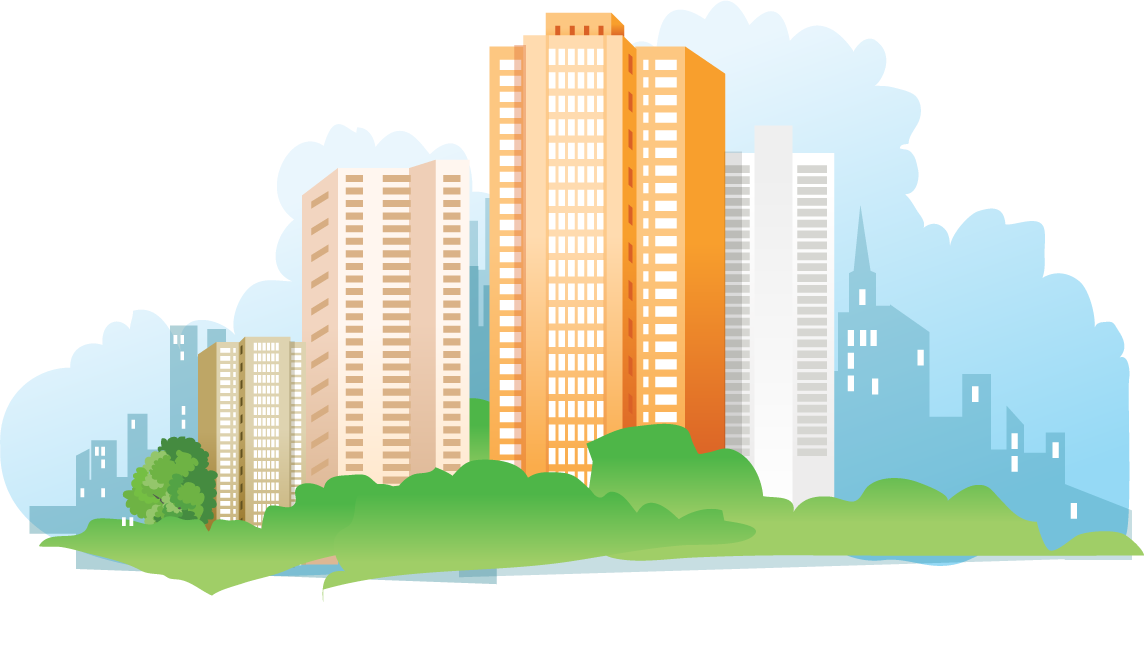 ОБЩИЙ ОБЪЕМ СРЕДСТВ: 5,5 МЛН. РУБ.
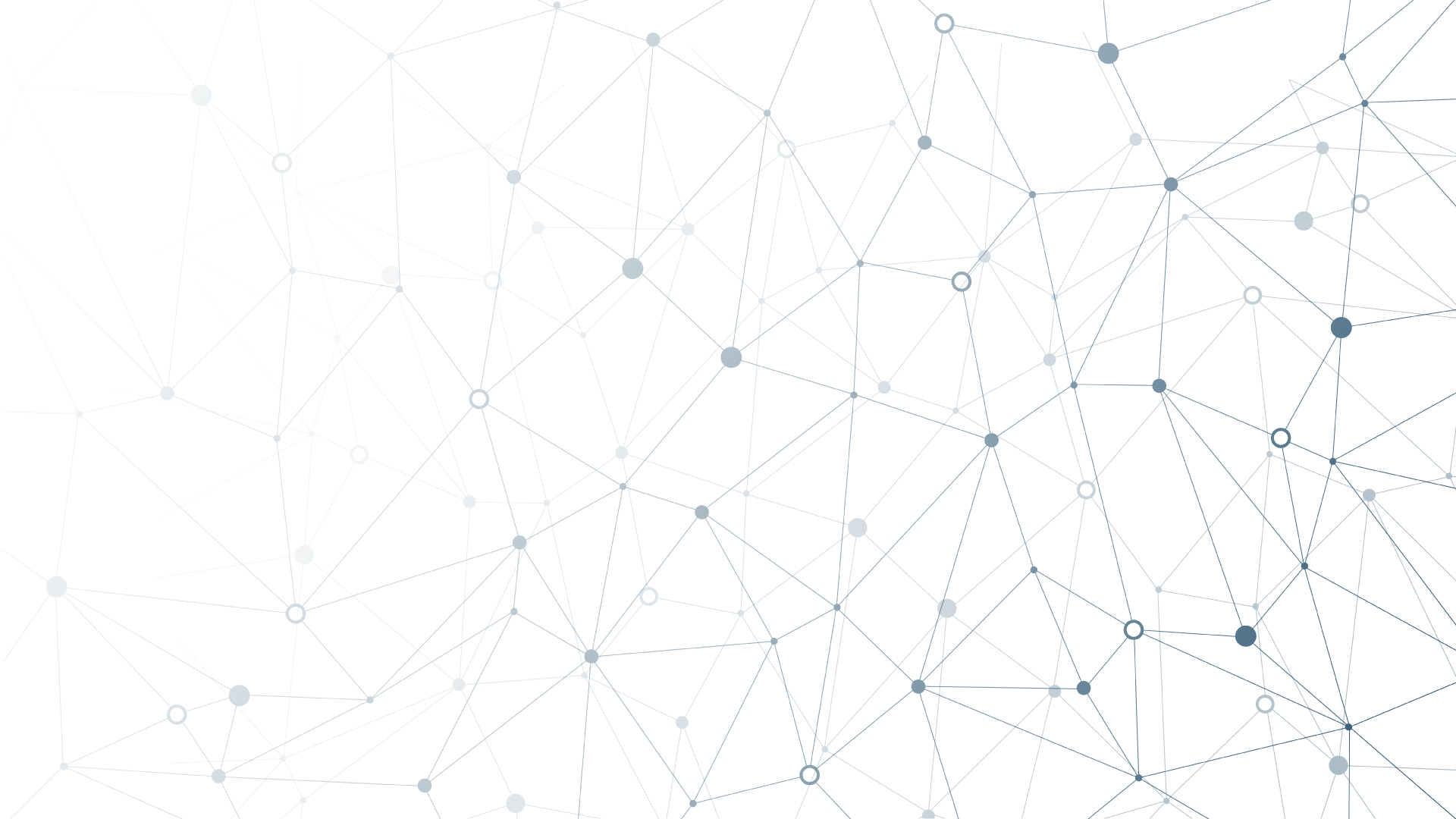 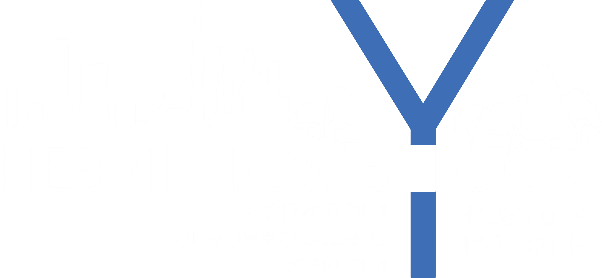 ОБЩИЙ ОБЪЕМ
СОФИНАНСИРОВАНИЯ РАСХОДОВ В 2023 ГОДУ
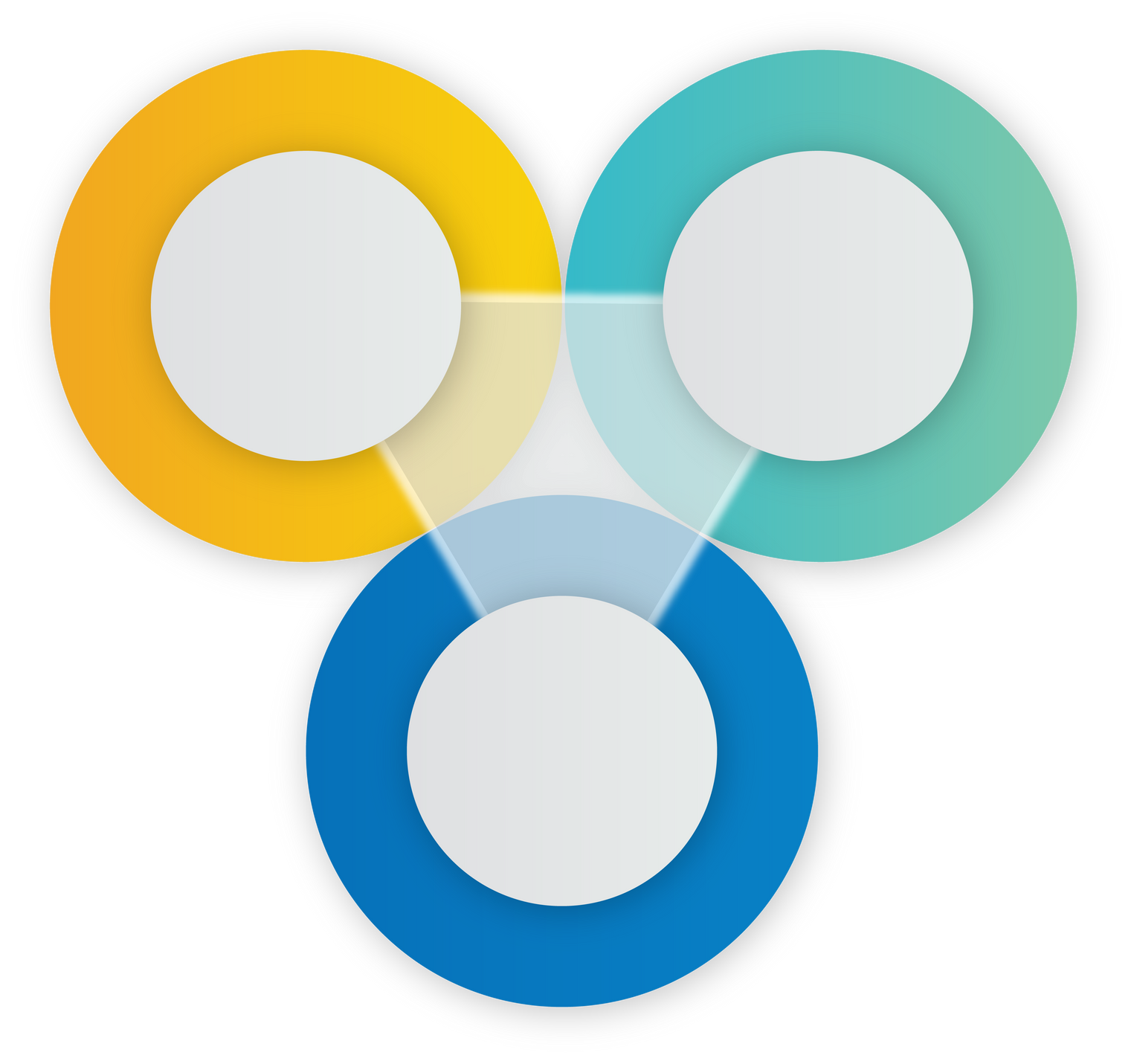 2022 год
54,5
2021 год
36
МЛН. РУБ.
2023 год
32,3
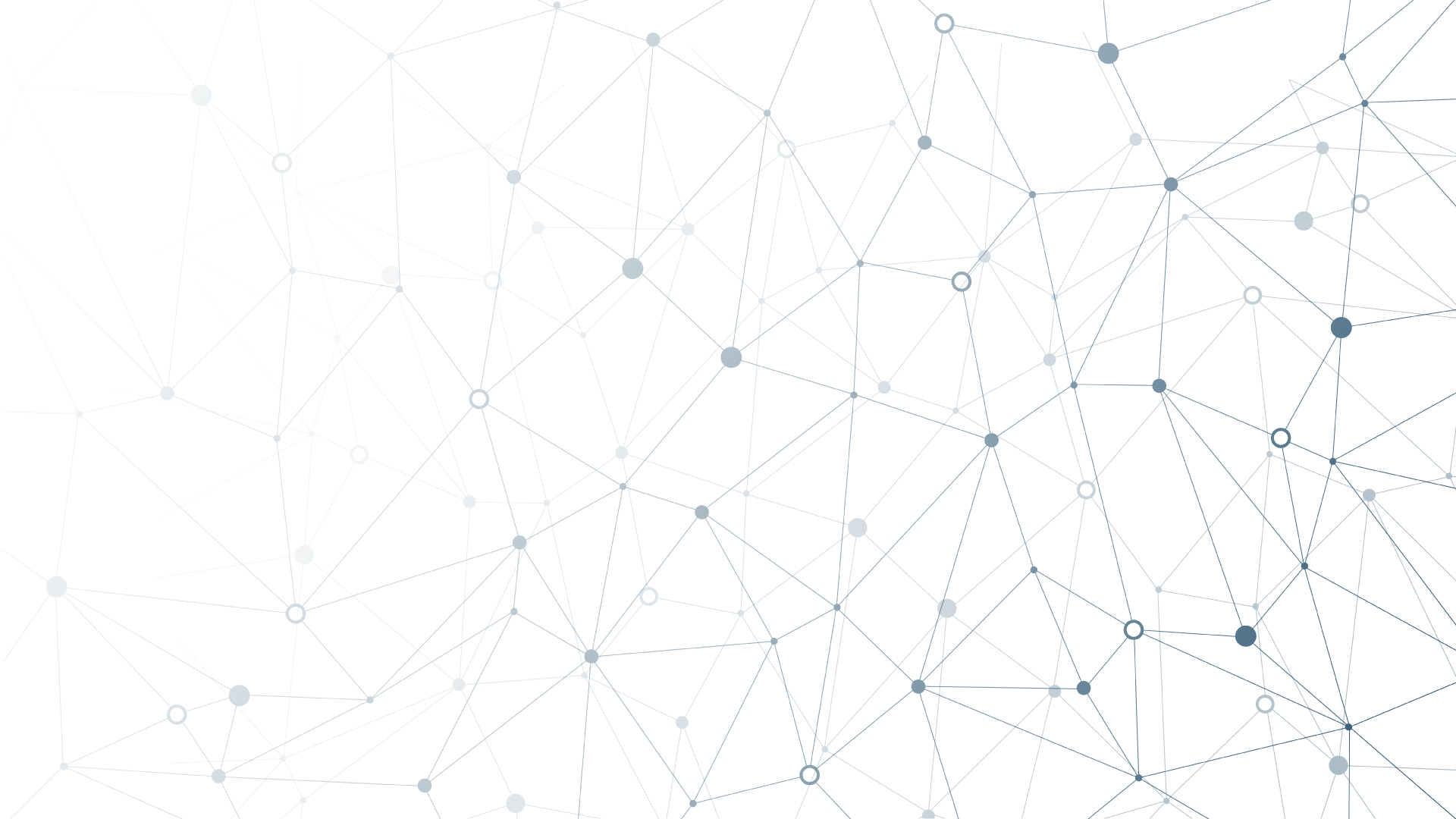 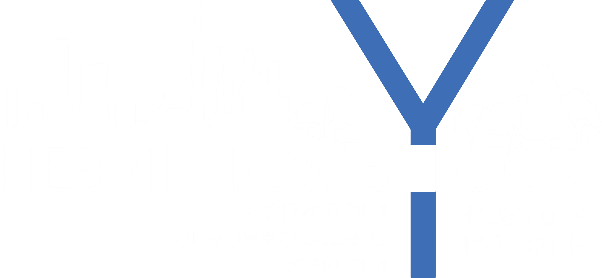 МУНИЦИПАЛЬНЫЙ ДОЛГ ГОРОДА
36
27
26
25
21
19
17
-80
МЛН. РУБ
340
318
309
-60
257
280
224
200
2020
2019
2022
2023
2024
2025
2021
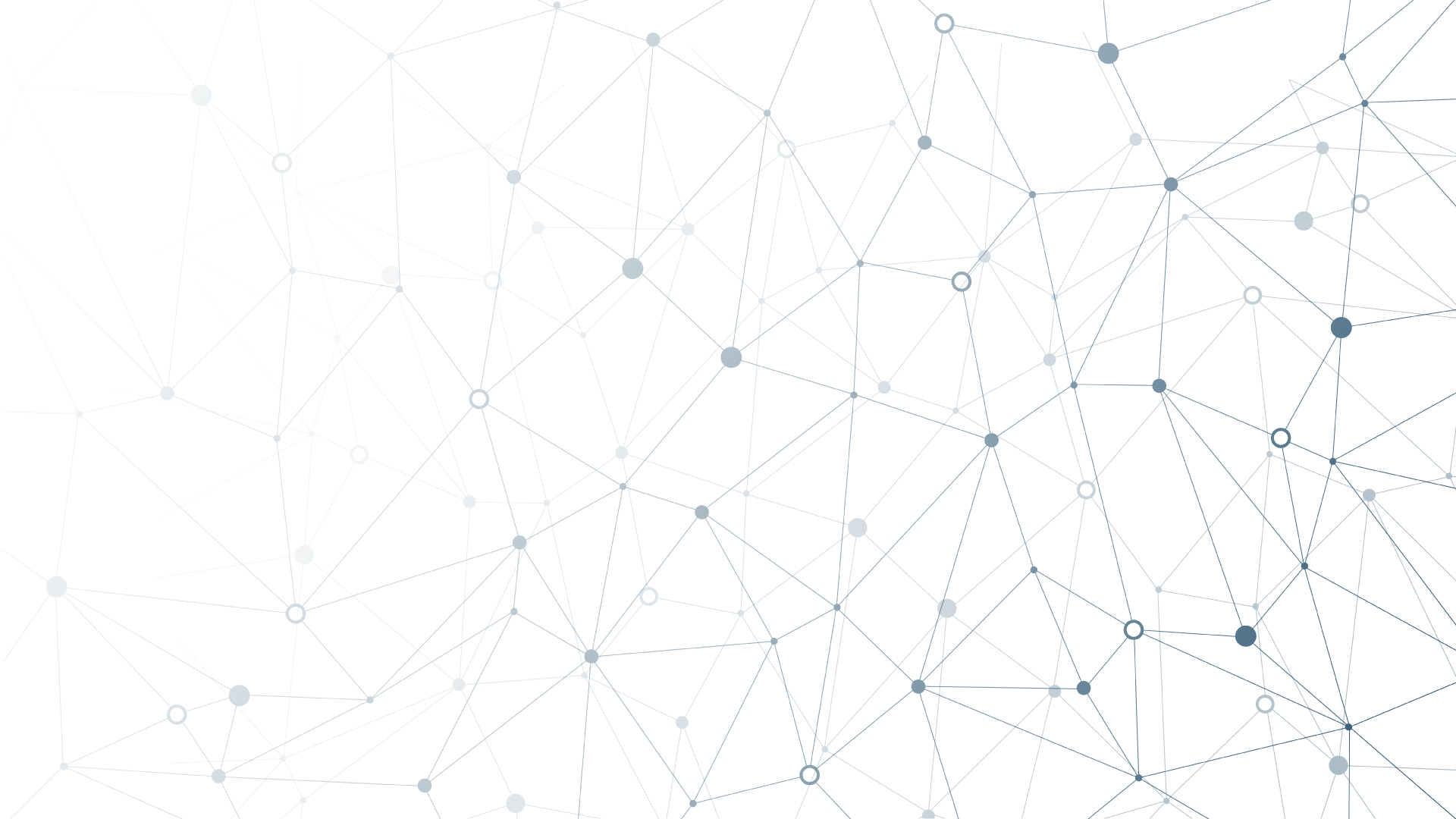 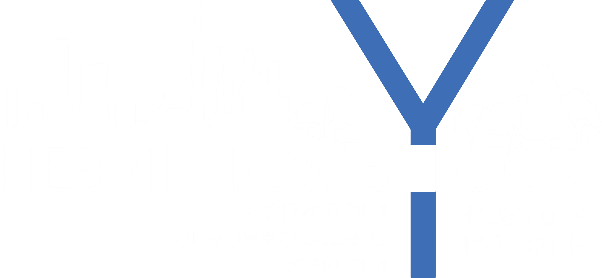 ОСНОВНЫЕ ХАРАКТЕРИСТИКИ БЮДЖЕТА ГОРОДА
НА 2021 – 2025 ГОДЫ
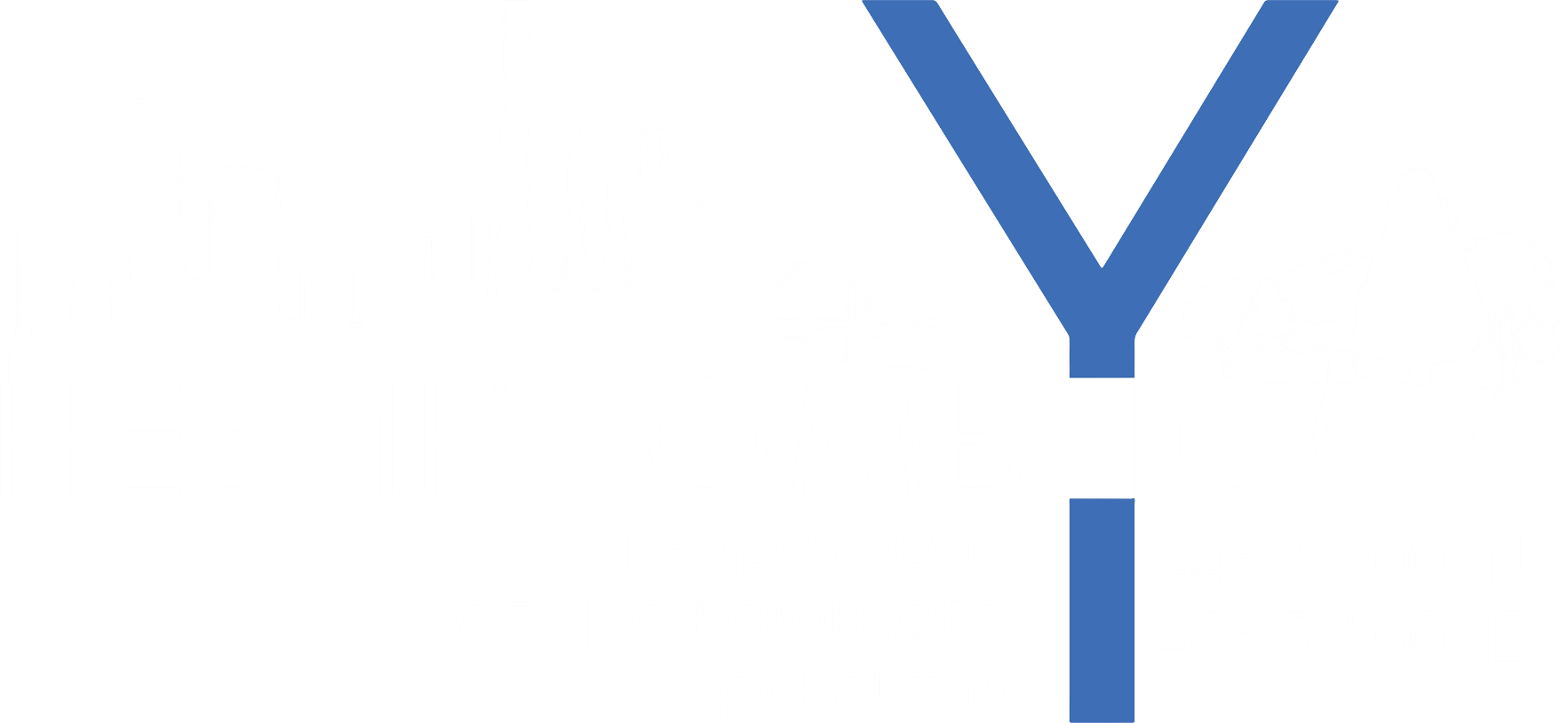 БЛАГОДАРЮ ЗА ВНИМАНИЕ!